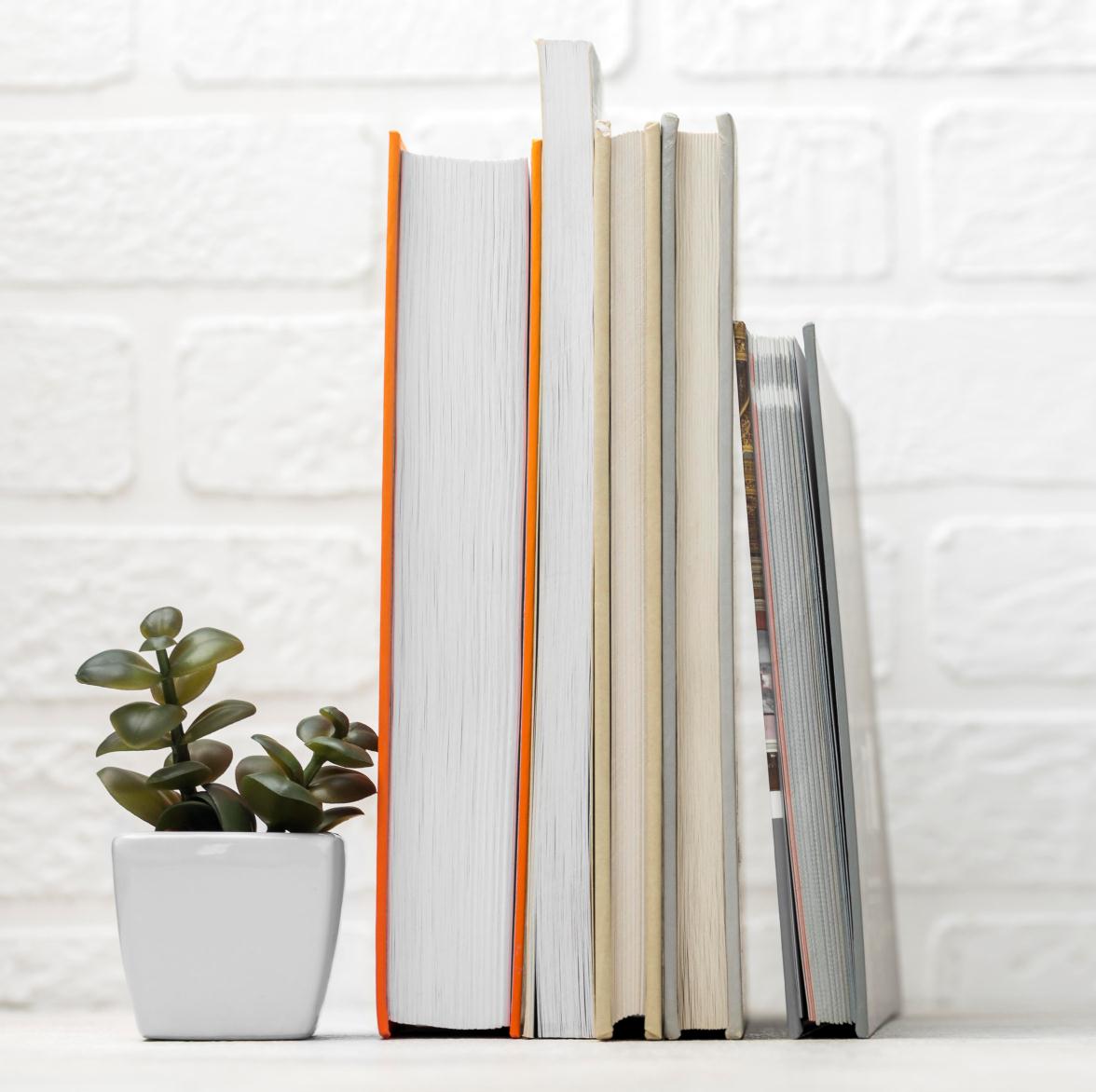 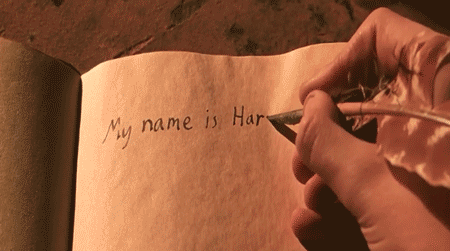 写作与交流
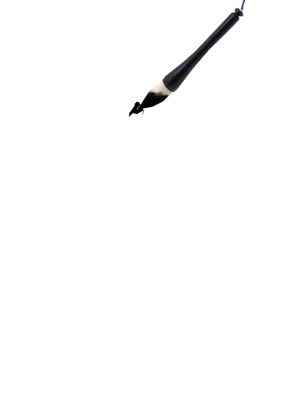 第三部分 创意写作
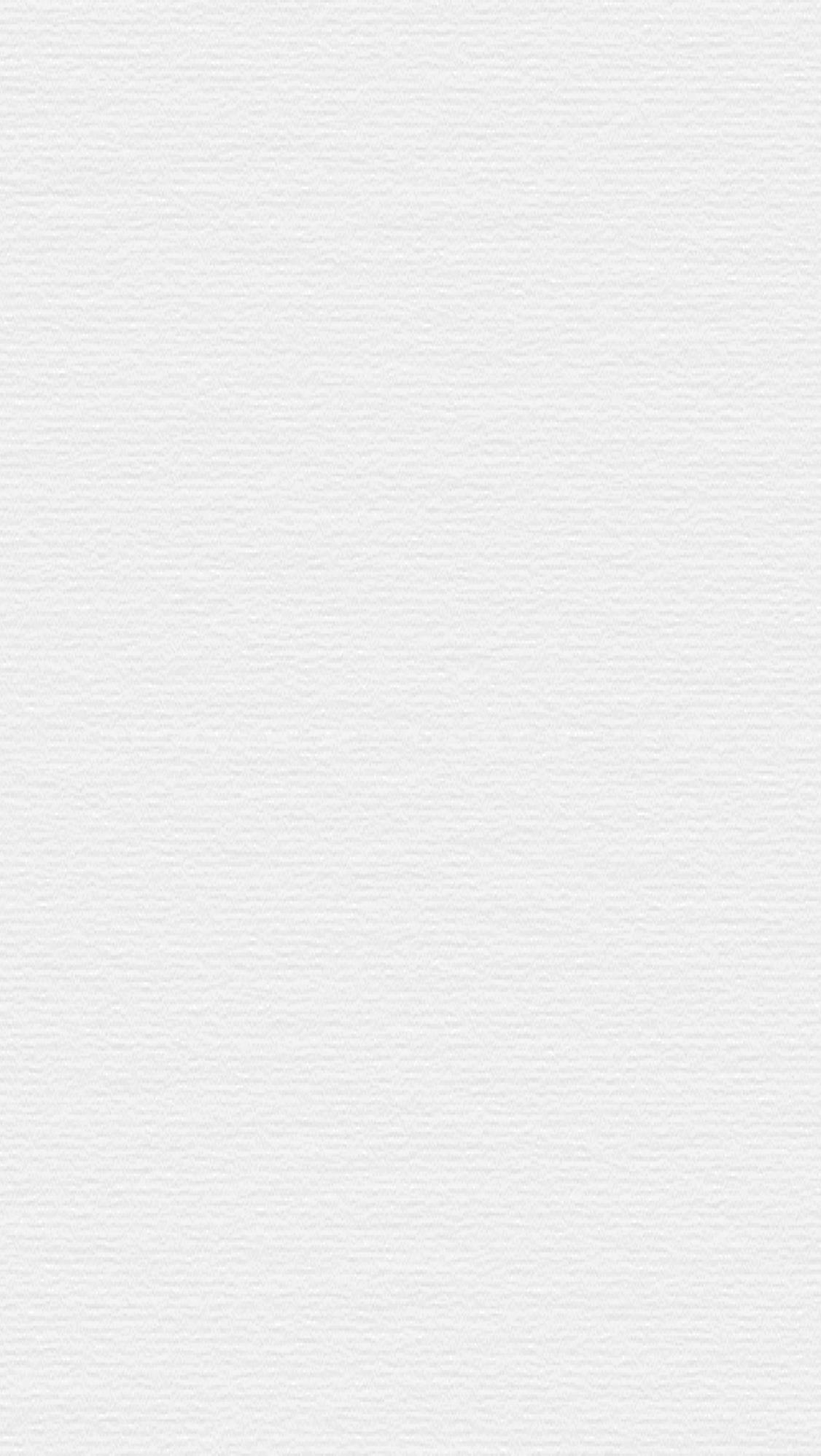 目录
CONTENTS
第一讲 创意写作
第二讲 创意写作的学科体系
第三讲 创意写作的发展历程
第四讲 创作潜能的激发
第五讲 思维训练与自我突破
第七讲 类型规约与个体独创
第八讲 创意写作工坊（一）
第九讲 创意写作工坊(二）
第十讲 突破作家障碍
第十一讲 发展个人心思
第十二讲 戴着镣铐跳
第十三讲 提升创意
第十四讲 从成规上路
第十五讲 尽善尽美
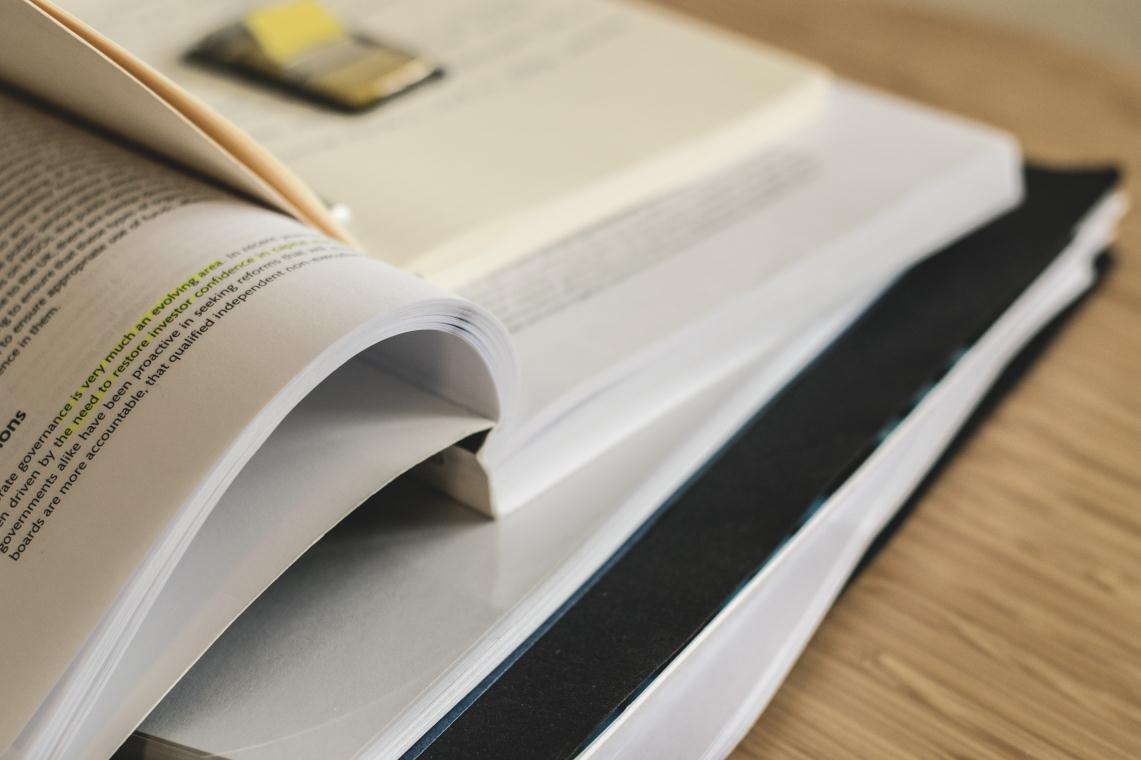 第一讲 创意写作入门
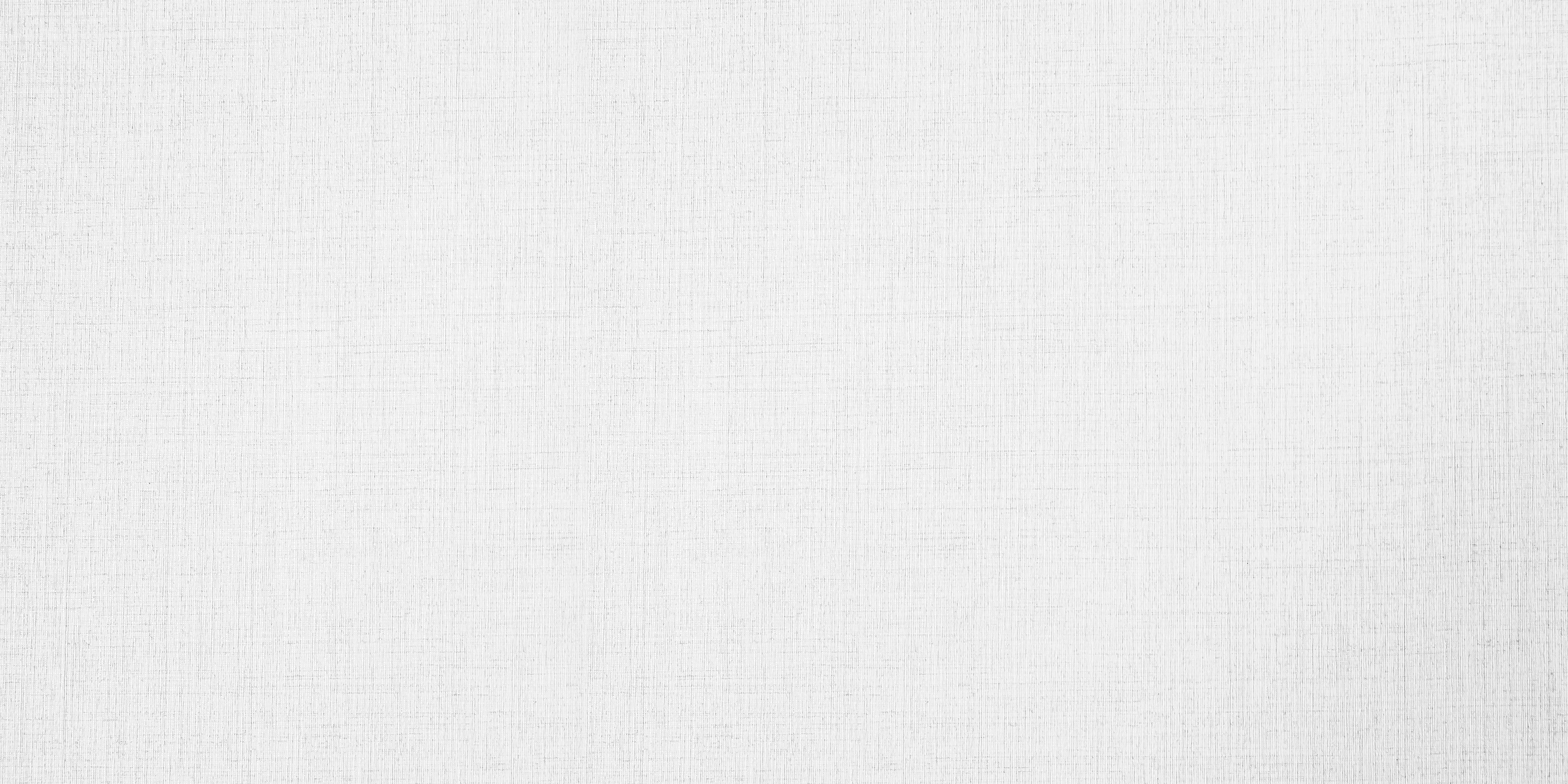 本讲从历史的角度阐述了创意写作的概念、内涵与核心理念,从学科的角度阐释了创意写作的人才培养目标，以此区别于传统写作与写作教育，为进一步的学习奠定基础。
本讲介绍
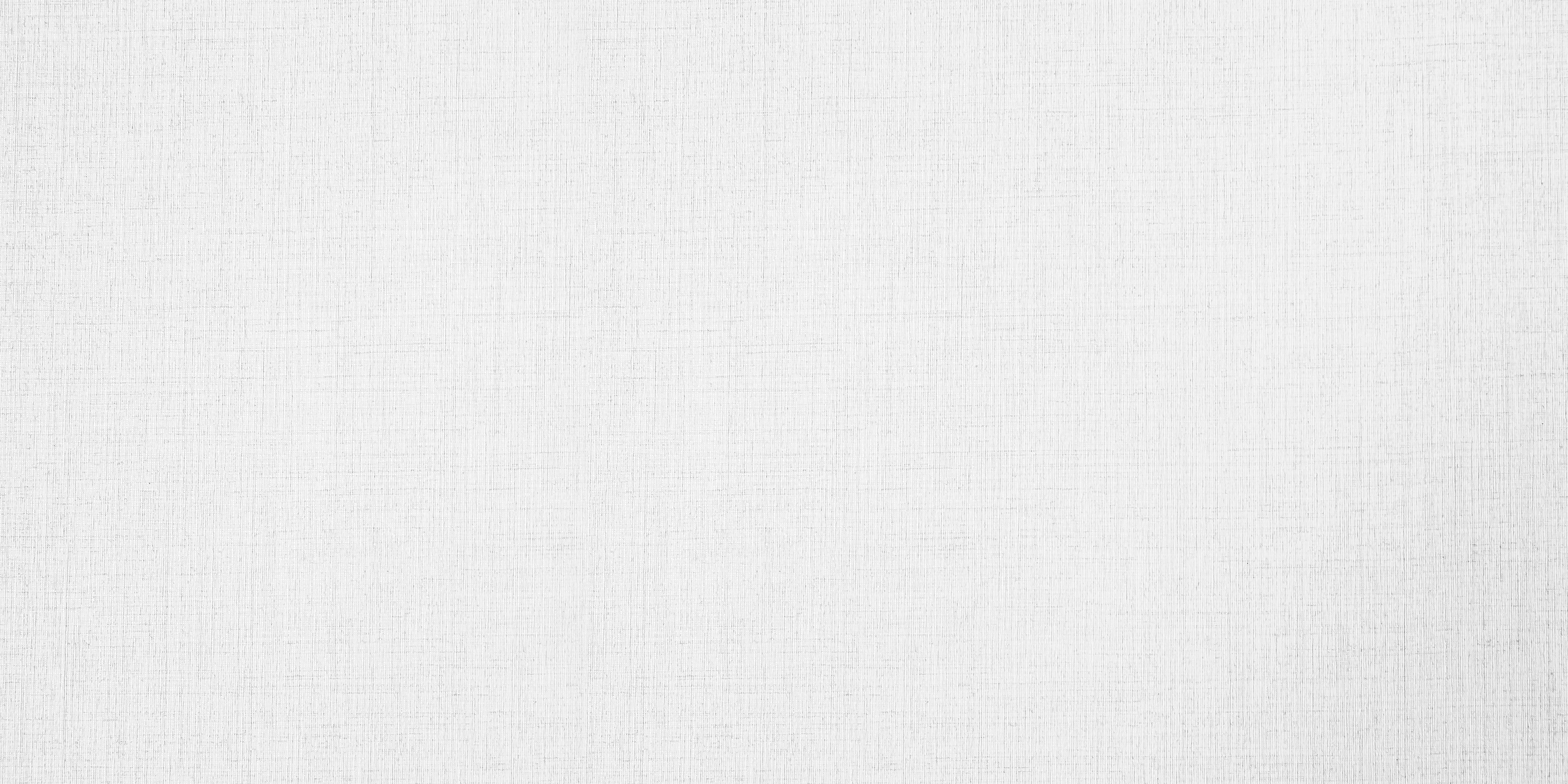 1.什么是创意写作
何谓“创意写作”?它与母语、文学写作、文学理论及应用写作关系如何?这些问题长期存在分歧，主要存在两种不同的观念。
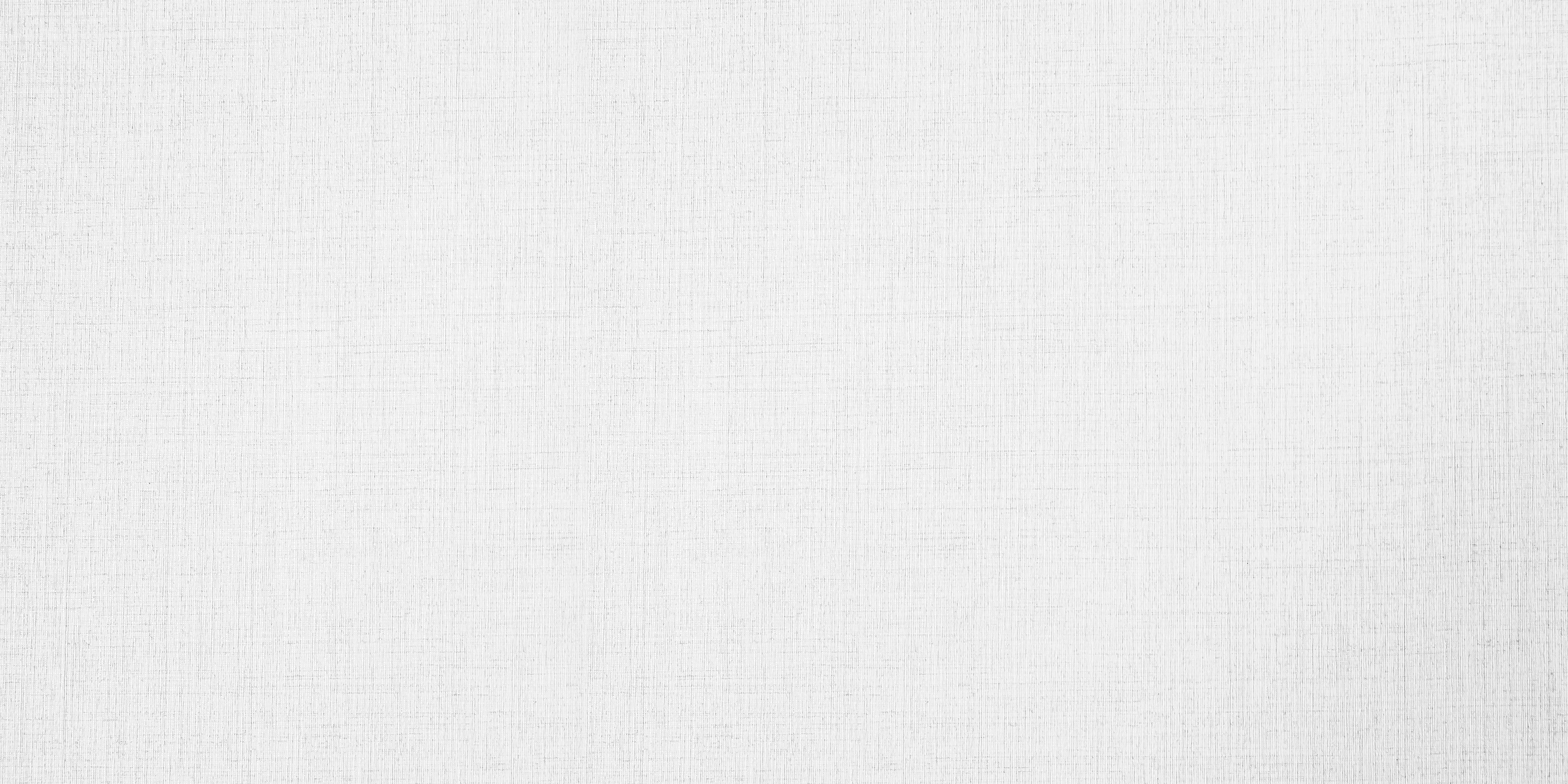 持第一种观念者认为,创意写作并非仅仅指文学性的写作，而是包括了其他以强调创意为特点的写作类型，是一切“以创意为特点的写作类型”，从文学写作到创意写作，实现了从想象力到创意能力的转变。而作为写作教育,创意写作教学强调“学生们用他们找到的最合适的方式表现他们的所思所感”，主要以培养“写作技能”“创造力”“创造性智慧”“自我探索”“积极性”为目标，而作家就是“有创作能力的人”，而非传统意义上的“文学作家”。
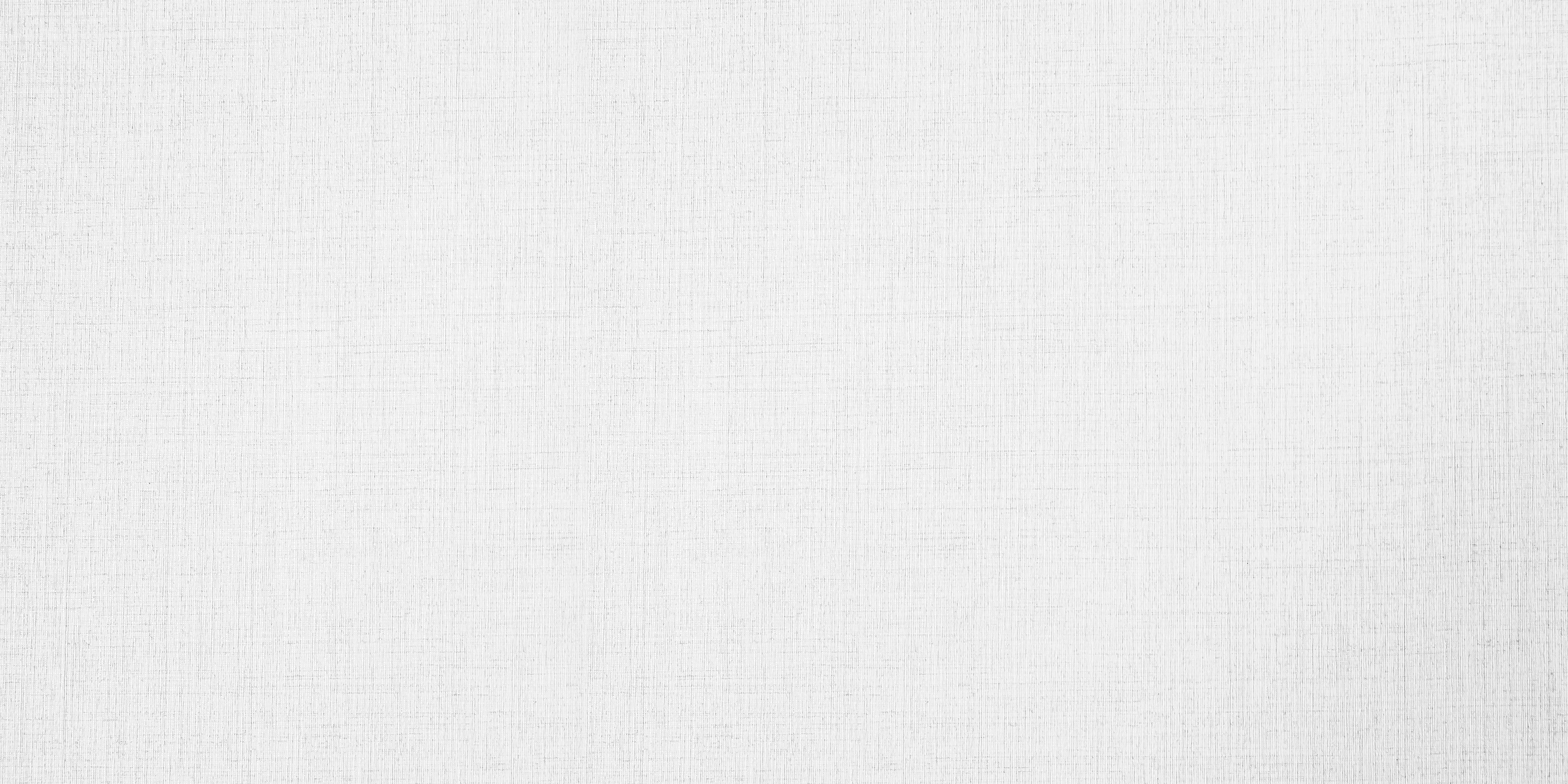 持第二种观点者认为创意写作就是“文学写作”，作为一个学科,它主要培养文学作家。创意写作虽是高校(英语)文学的“革命者”,但“大学以及英语系是文学最大的庇护人”。

两种观点之间,罗伯.蒲伯(Rob Pope)的观点更客观，他指出:
①创意写作包括各种形式的写作,但是脱离了文学写作的创意写作是无根之木;
②文学可以通过创意写作成为以实践为基础的艺术;
③文学研究、文学理论与创意写作之间存在潜在冲突。
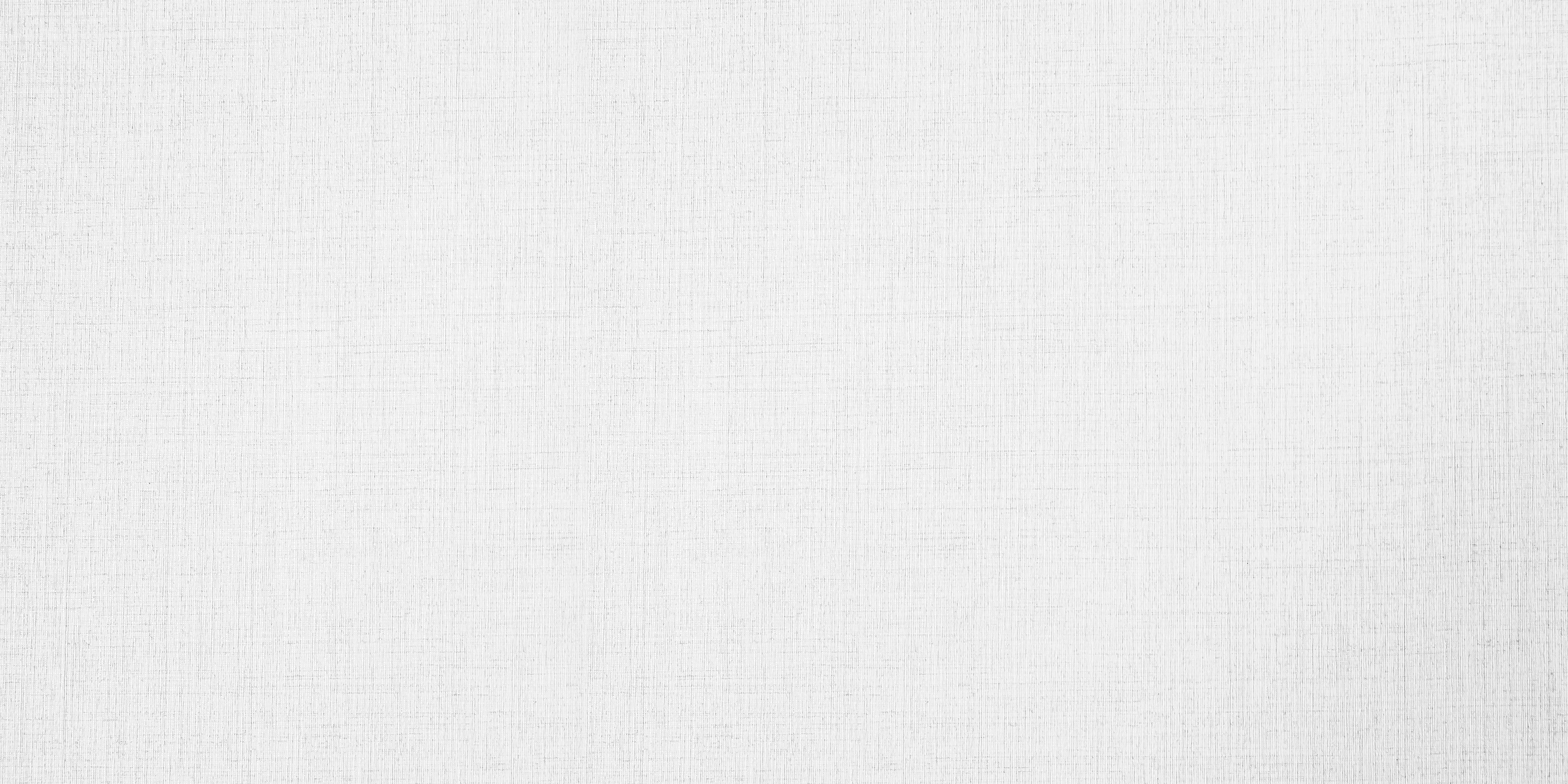 综合考察世界上创意写作实践的种种面貌，梳理创意写作历史进展，同时综合各种研究对创意写作的理论描述，我们认为创意写作是指以写作为样式、以作品为最终成果的一切创作性活动。创意写作课程为文化创意产业及公共文化服务领域培养创意人才、写作人才，培养组织者和领导者。
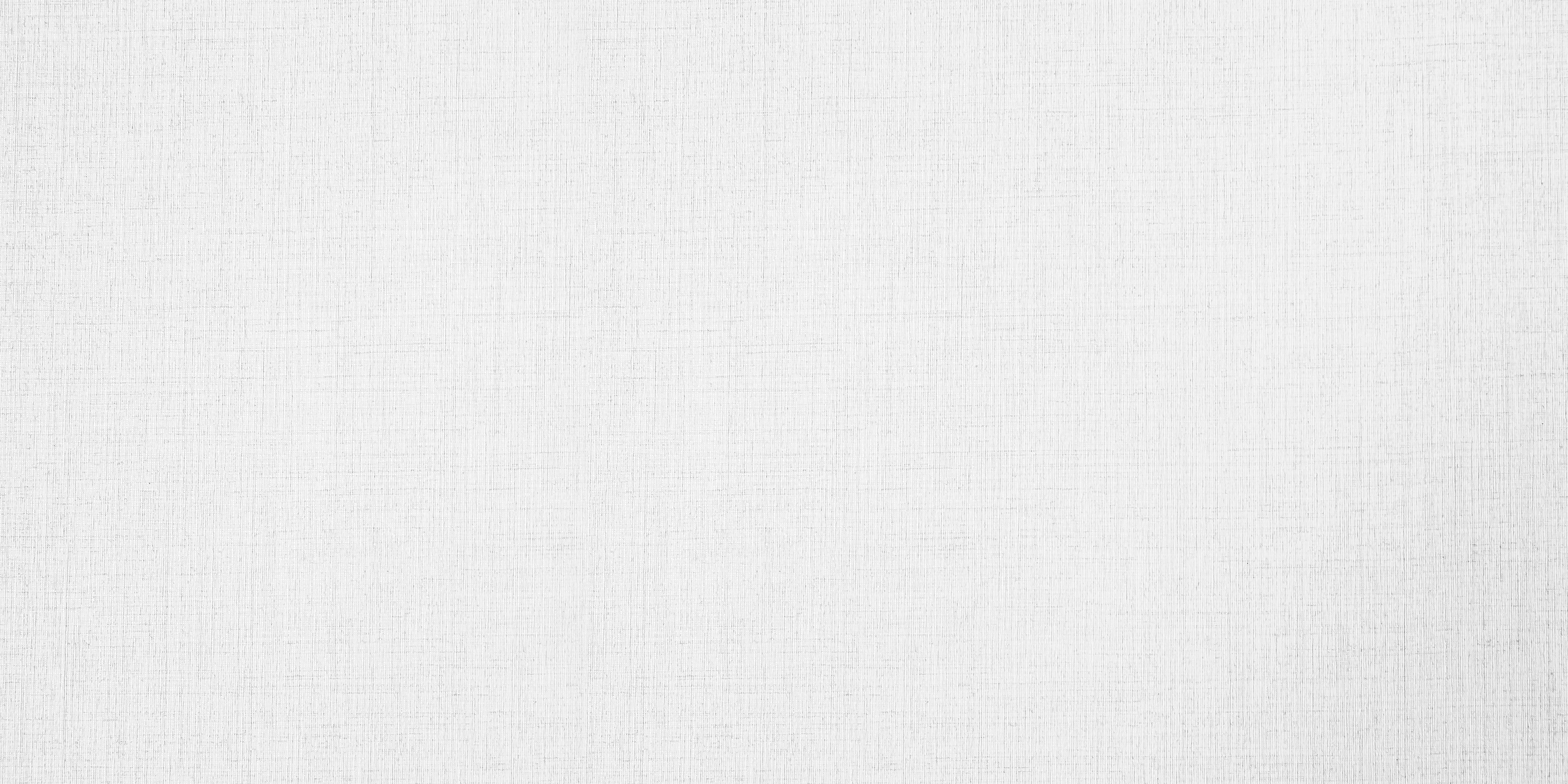 2.创意写作的内涵
作为写作活动面向产业——包括文学写作在内的一切创造性写作,但以文学写作为基础，离开了文学写作的创意写作是无根之木。
作为社会活动/公益事业——面向公共服务/文化创意产业/阶层发声/文化碰撞/民族融合等。
作为学科,创意写作是-个包括工坊驻校作家制度、课程、学位、写作系统在内的完整教育教学体系,具有130多年的实践历史、80多年的学科历史，如今已经成为设有本科、硕士研究生、博士研究生培养层次的大学科，在许多地方它已经向中小学课程延伸。
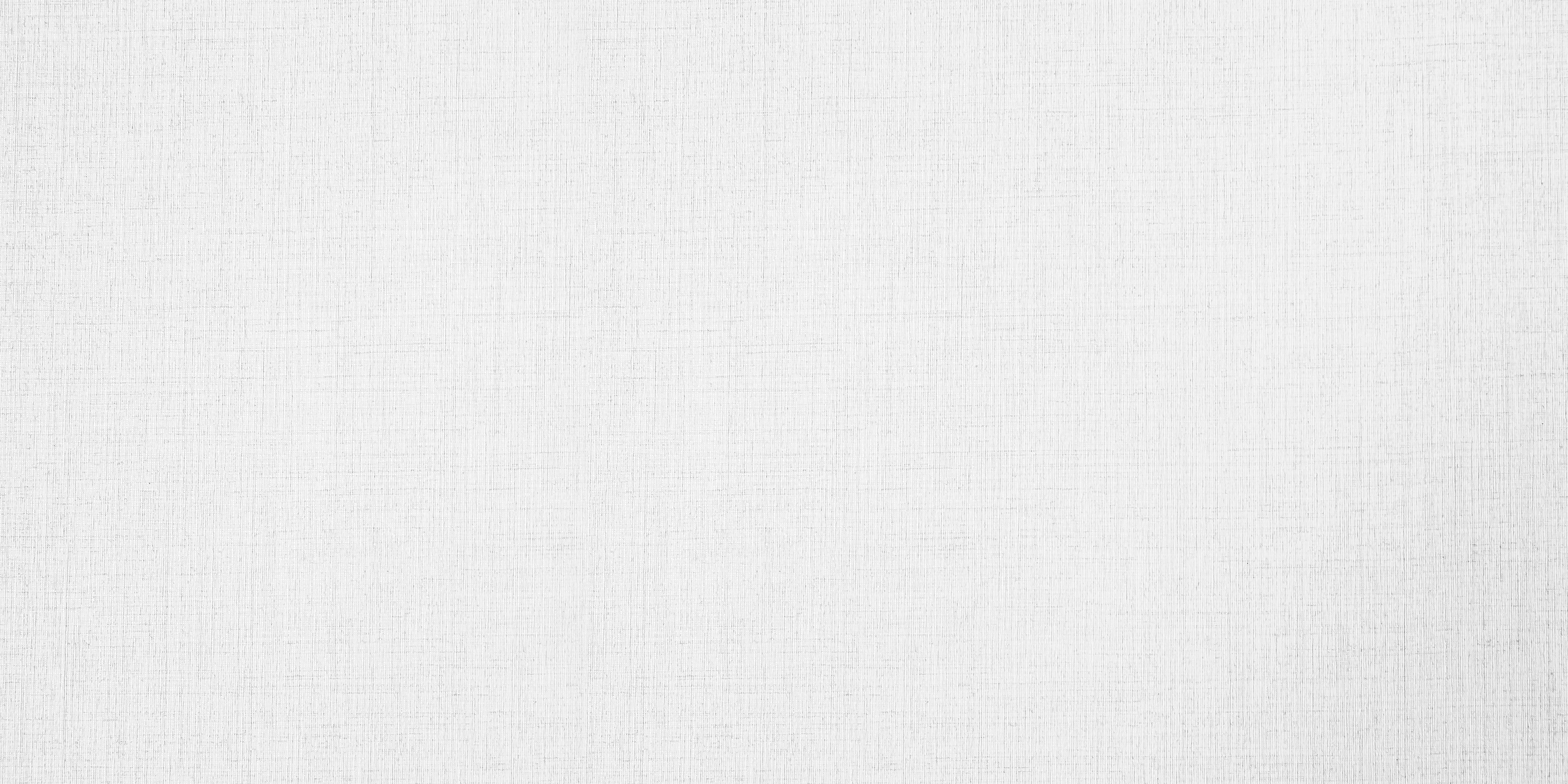 3.创意写作的核心理念
创意写作关于写作与写作教育的理念，与传统写作有很大的不同，表现为:
①人人可以写作，反对天才论。
②创意可以激发，写作可以教习，作家可以培养。
③写作应该面向产业。
④写作应该面向公共文化服务。
⑤写作可以有个人写作及集体写作等不同样态。
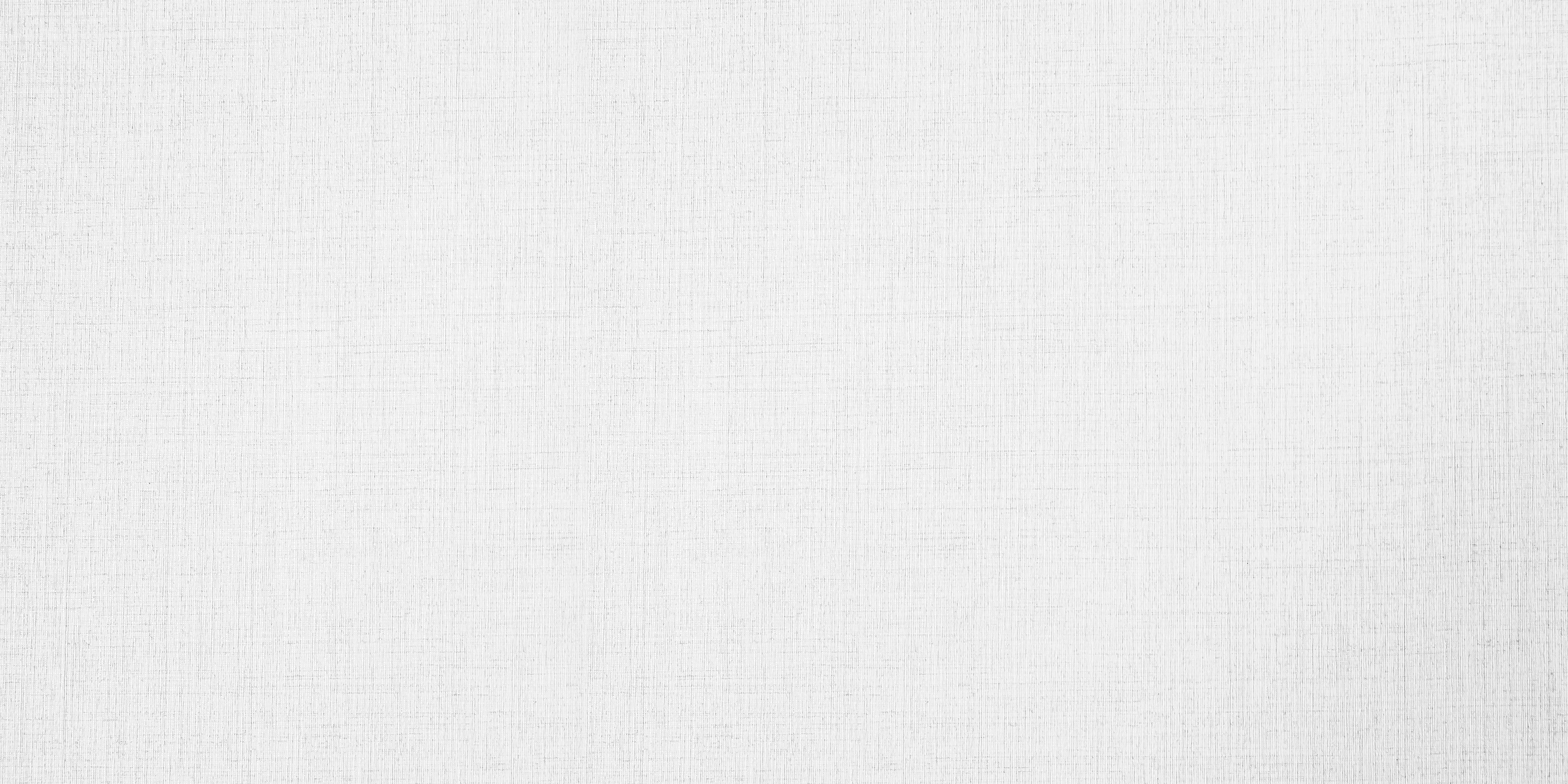 4.创意写作的学科目标
低目标包括如下四个方面的内容:

第一，知识目标:系统了解创意写作学科发展史和创意写作学科基础理论知识，深人理解创意活动与国家公共文化政策、文化产业之间的关系,加深对创意写作学科在国家文化、经济实力提升大战略中的重要作用的认识,提高进一-步学习创意写作课程(海外高校对口专业深造或攻读创意写作硕士研究生)的热情与信心。
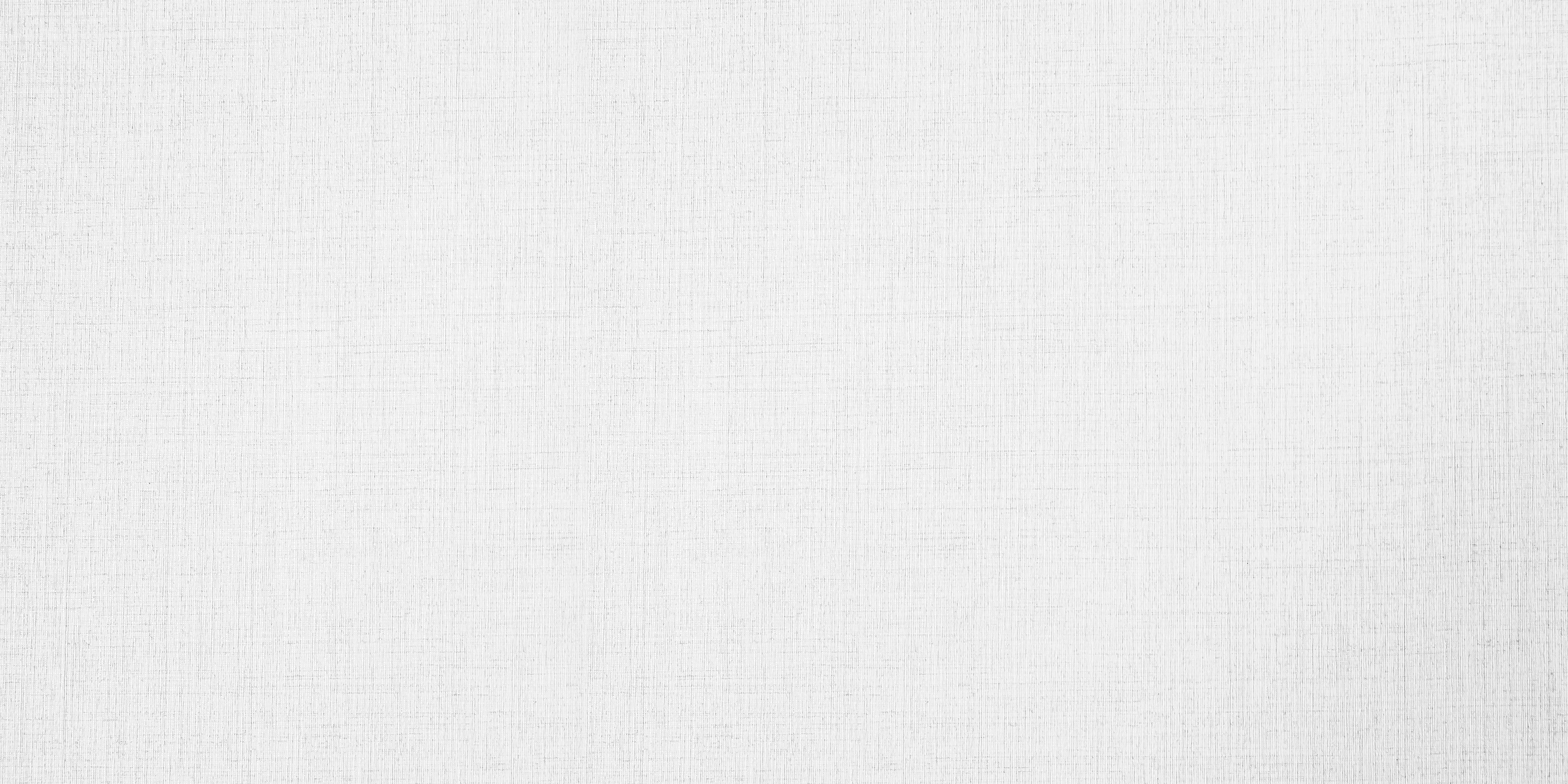 第二,能力目标:深人了解创意与写作规律，体验并实践创意活动组织与管理,结合创意与写作训练方案，提高创意写作技能，为学生在文化创意、影视制作、出版发行、印刷复制、广告、演艺娱乐、文化会展、数字内容和动漫等文化产业部门的就业提供写作技术支持。
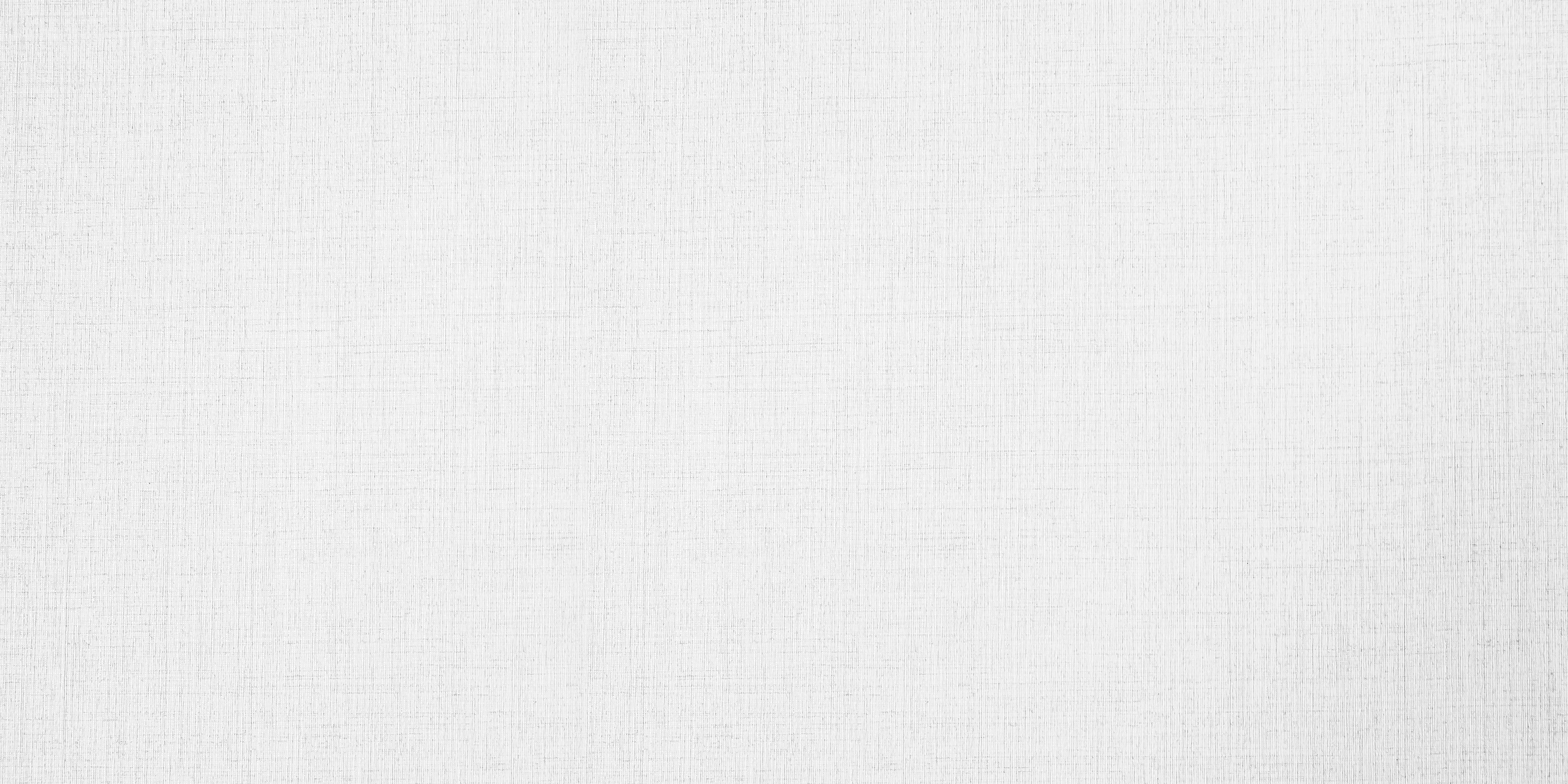 第三,素质目标:通过创意写作实践活动，提高学生自我发现、自我认识、自我反思及自我超越的能力，实现大学生“全面发展"的目标。

第四,作品目标:以工坊制创作的形式培育作品，在培育作品的过程中培养人才。
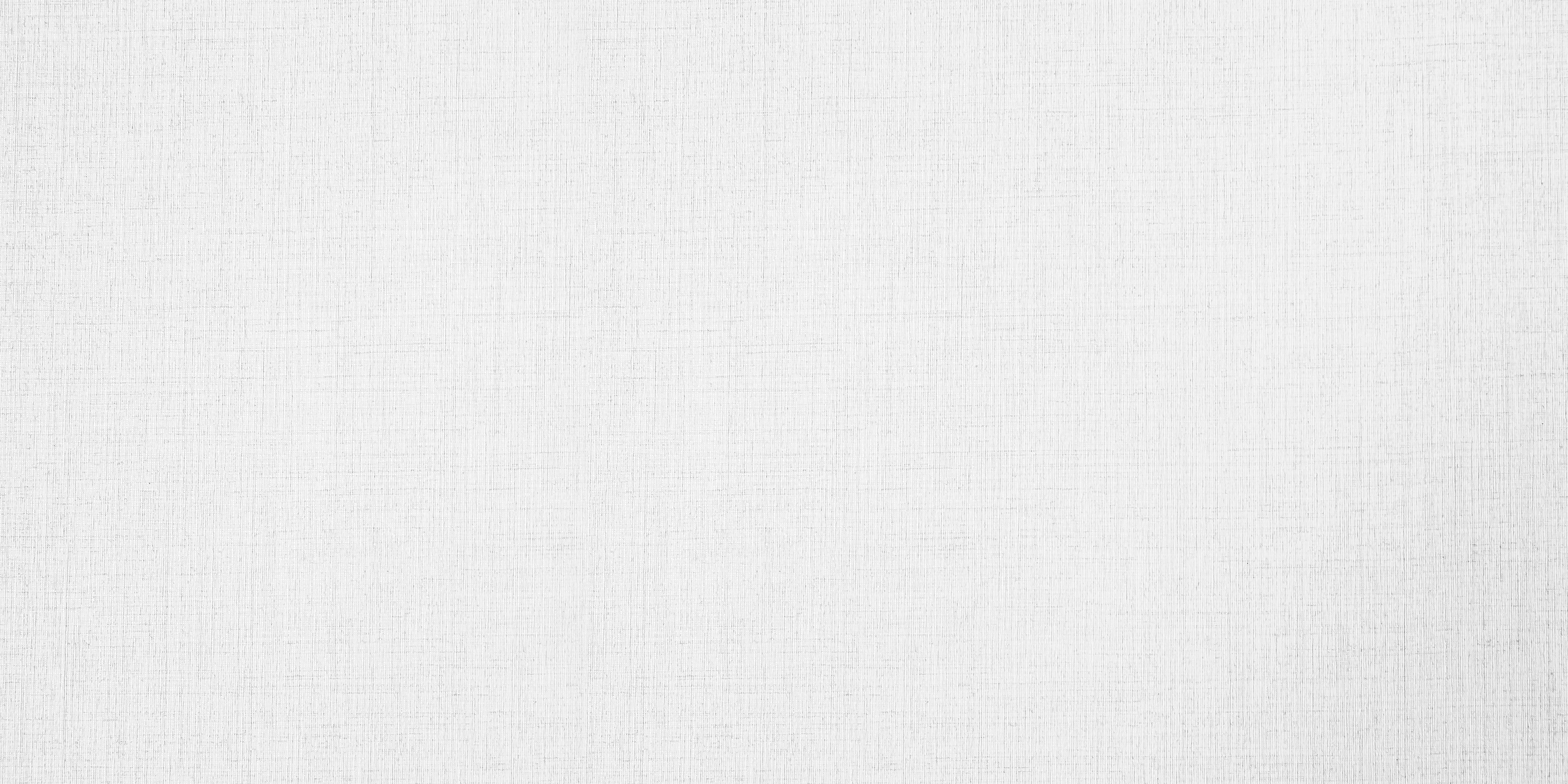 高目标包括如下三个方面的内容:

第一，发现并重点培育具有文学与创意写作天赋的学生，制订适合学生发展的培养计划，培养具有可持续写作能力的作者。
第二，提高学生对国家公共文化政策和文化产业政策的解读能力，为国家培养公共文化和文化产业事业的高端领导者、推动者。
第三,培养创意师,包括广告人、策划人、传媒人、出版人、设计师、经纪人等。
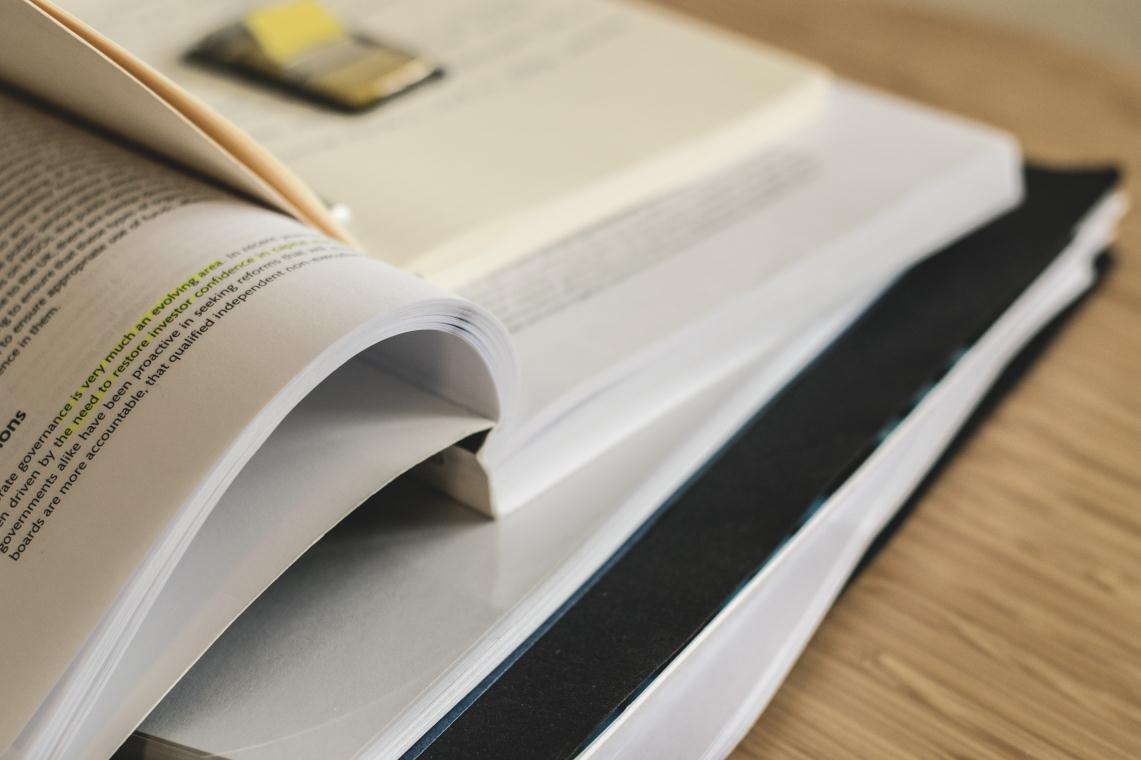 第二讲 创意写作的学科体系
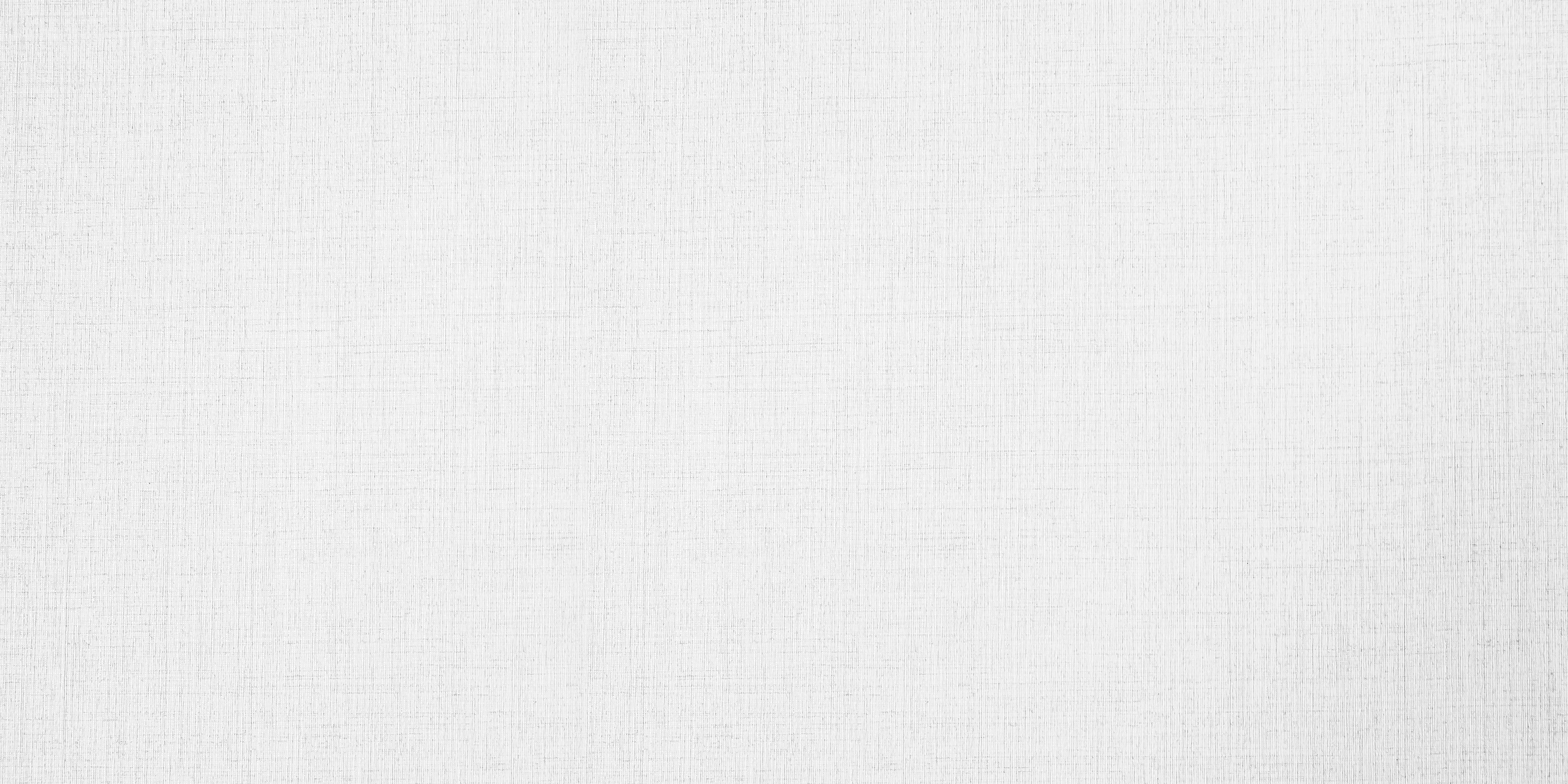 本讲介绍
本讲讲解创意写作的学科体系。作为一个学科，创意写作有自己独特的学科理论、标志性的教学方法和完整的学科制度。创意写作的教学,有理论指导,也有学科规范。
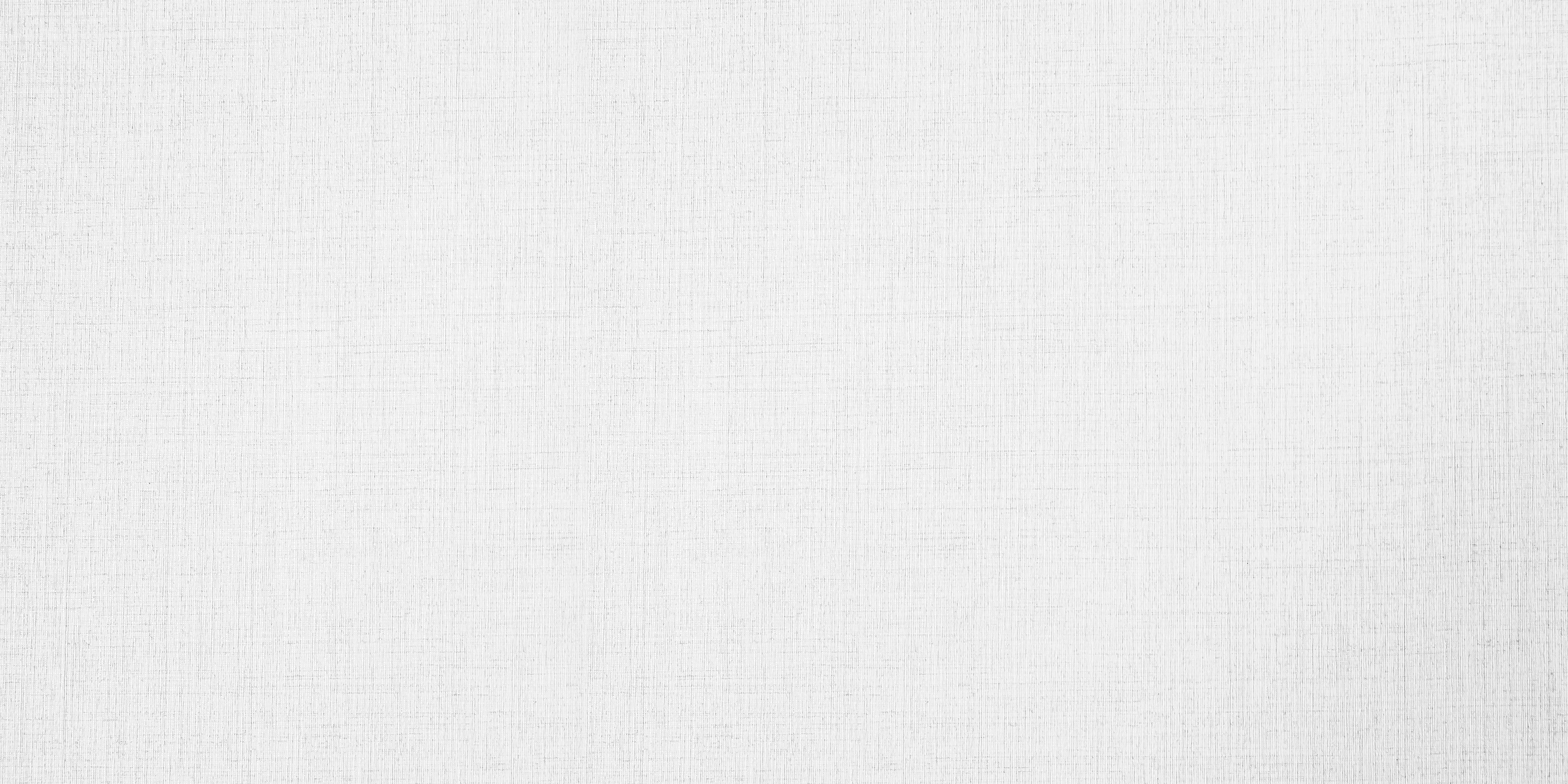 1.创意写作学科的基本理论框架

(1)潜能激发理论 
(2)创作能力的量化评估理论
(3)沟通交往和创意实现 
(4)类型成规与个人独创
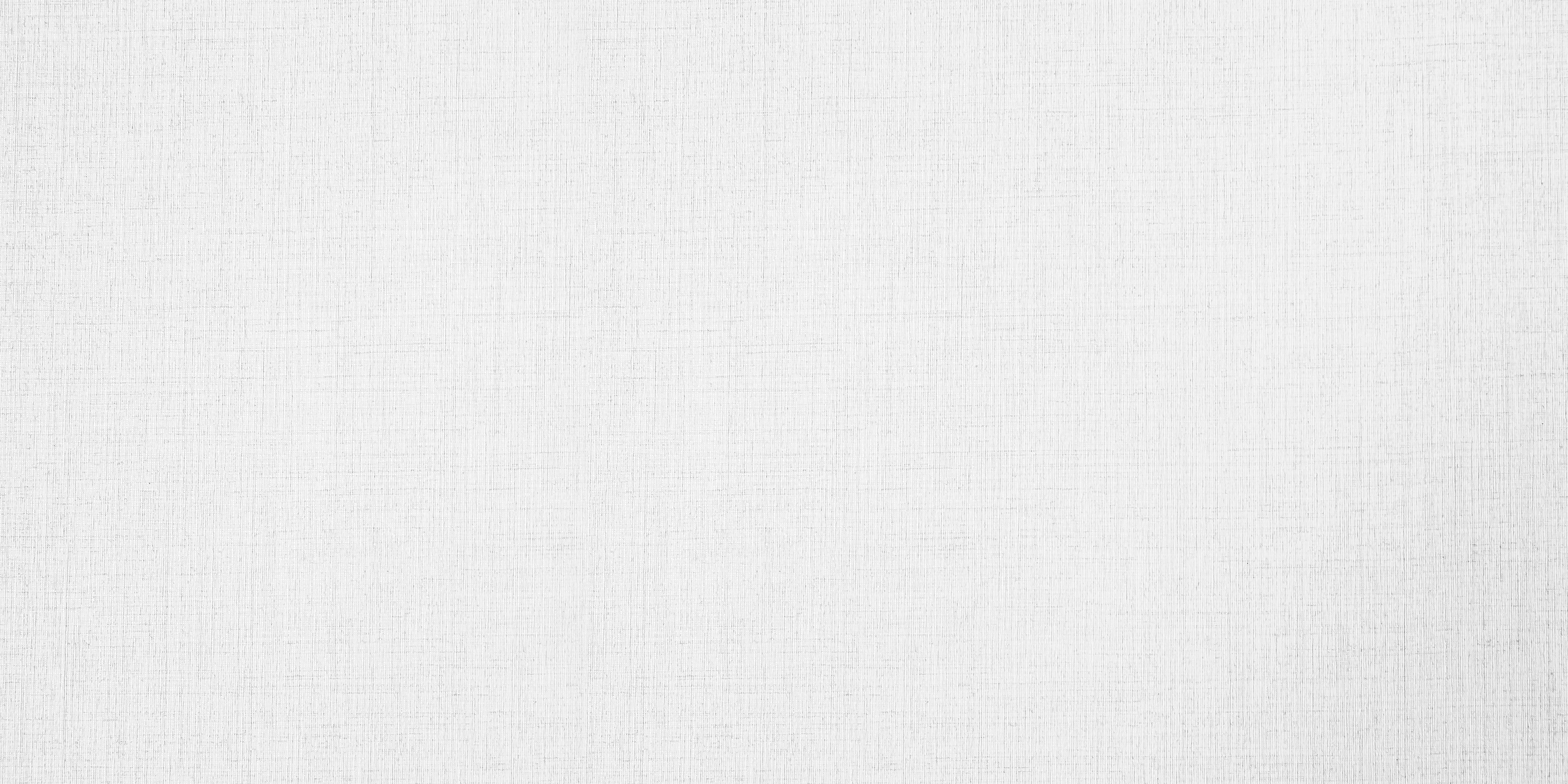 2.创意写作的教学方法 
(1)创意写作工坊方法 
(2)过程教学法 
(3)产学研一体化

3.创意写作的学科制度
首先是驻校作家制度。
其次创意写作拥有独立的学位进阶系统，覆盖了本科、硕士、博士教育。
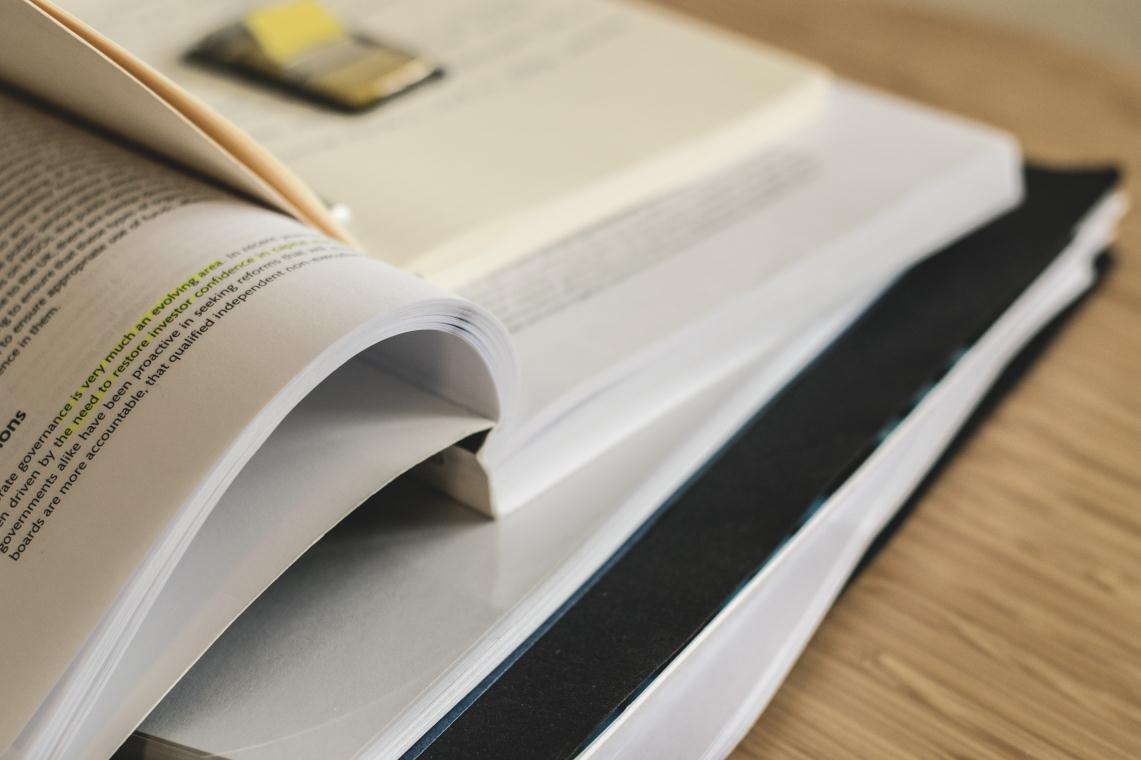 第三讲 创意写作的发展历程
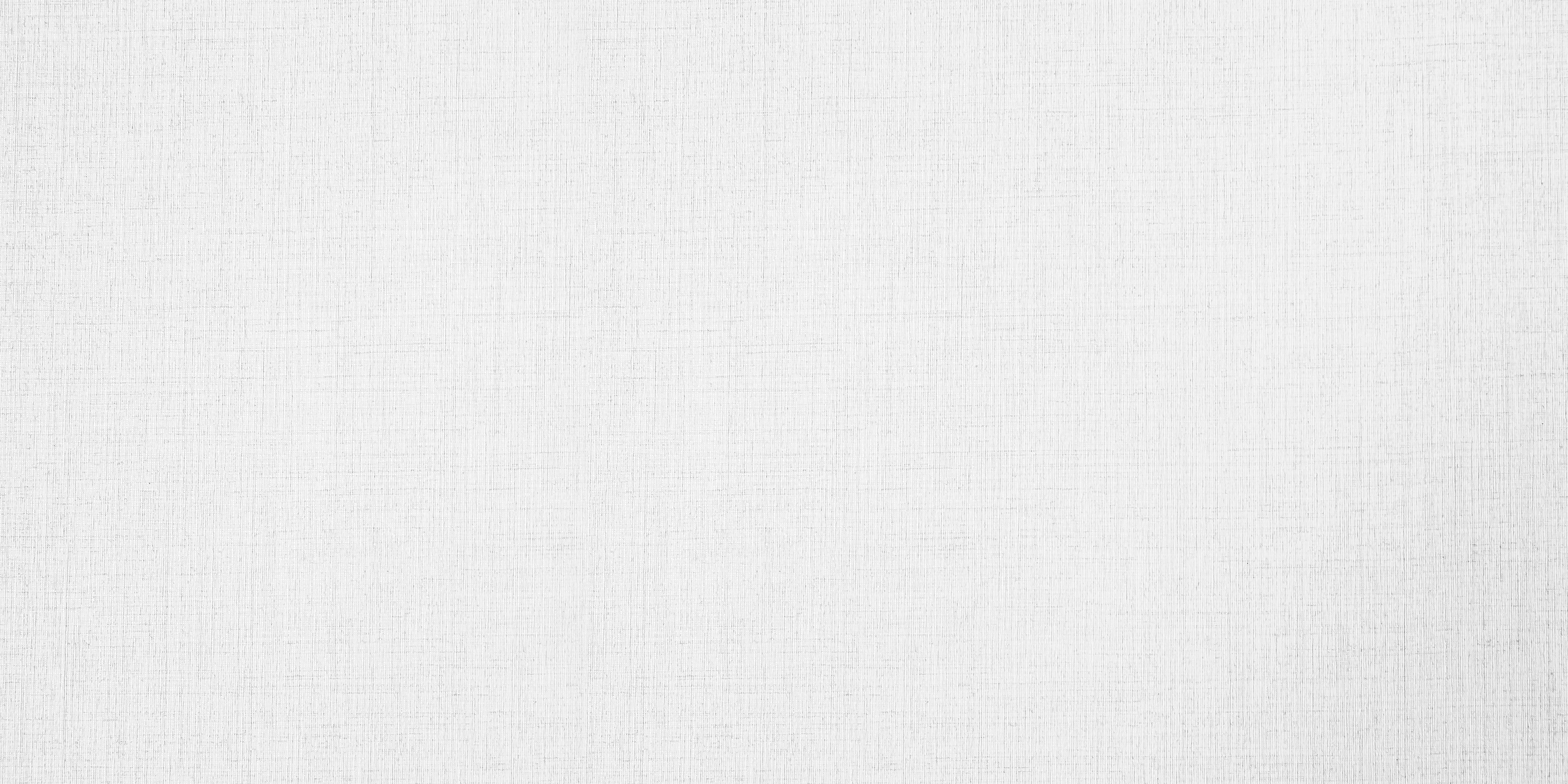 本讲介绍
本讲讲解创意写作在美国的兴起以及在全世界的发展历程。创意写作的出现、发展与壮大，与它努力解决问题的使命感、不断调整自己的灵活性息息相关。
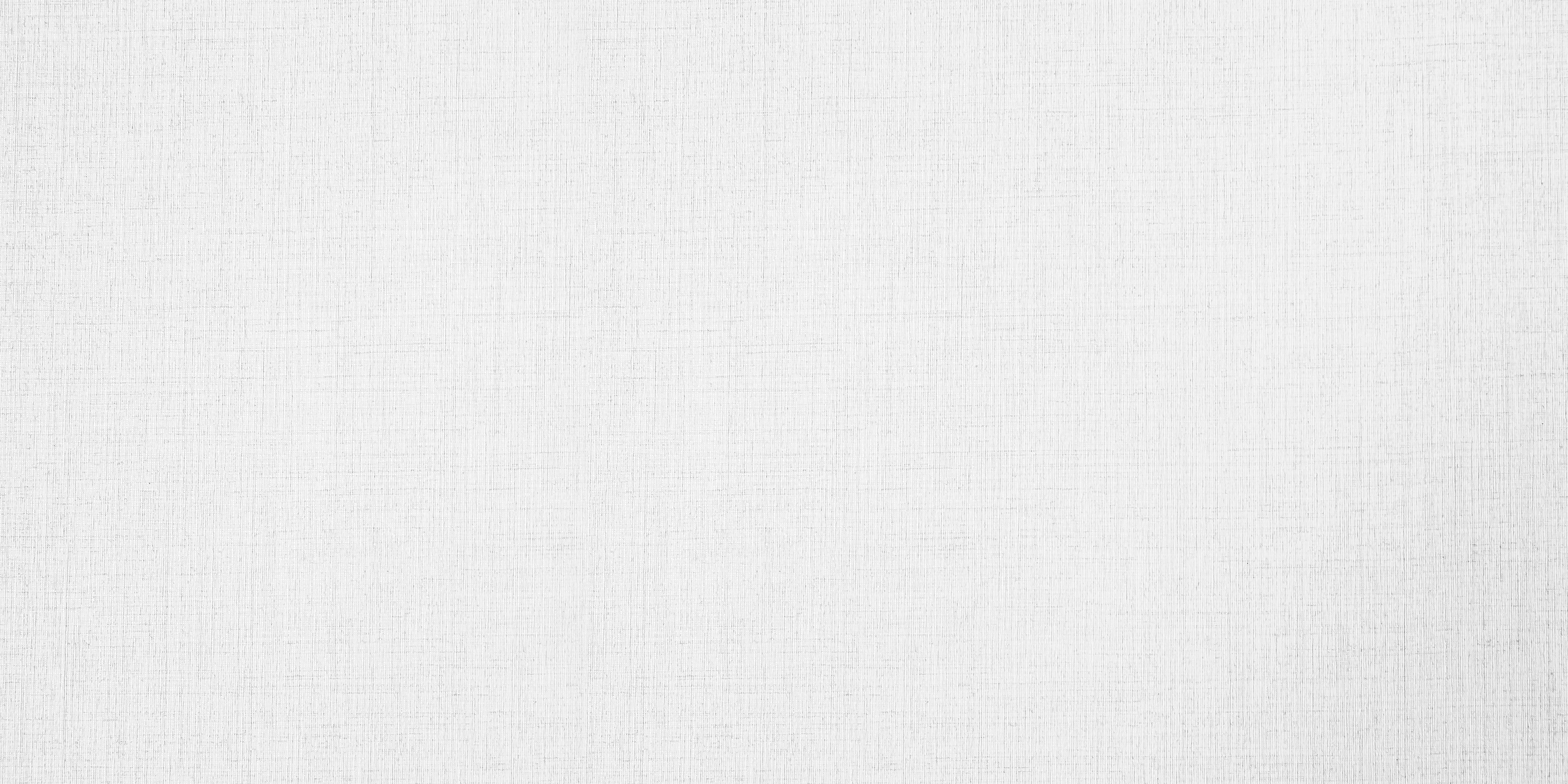 1.创意写作概念的由来
1837年,爱默生(Ralph Waldo Emerson)在美国大学优等生荣誉学会发表的题为《美国学者》(TheAmericanScholar)的演讲中，明确提出了“创造性阅读和创意写作”概念,为后来创意写作实践的发展提供了理论设想。爱默生认为，人在阅读和写作过程中，主动性被激发，因而阅读和写作是一种创造性活动。
创意写作从概念的提出到理念的形成以及作为学科的建立，有着具体的针对性和逻辑清晰的发展历程。
爱默生之后，创意写作进人美国文学教育视野。
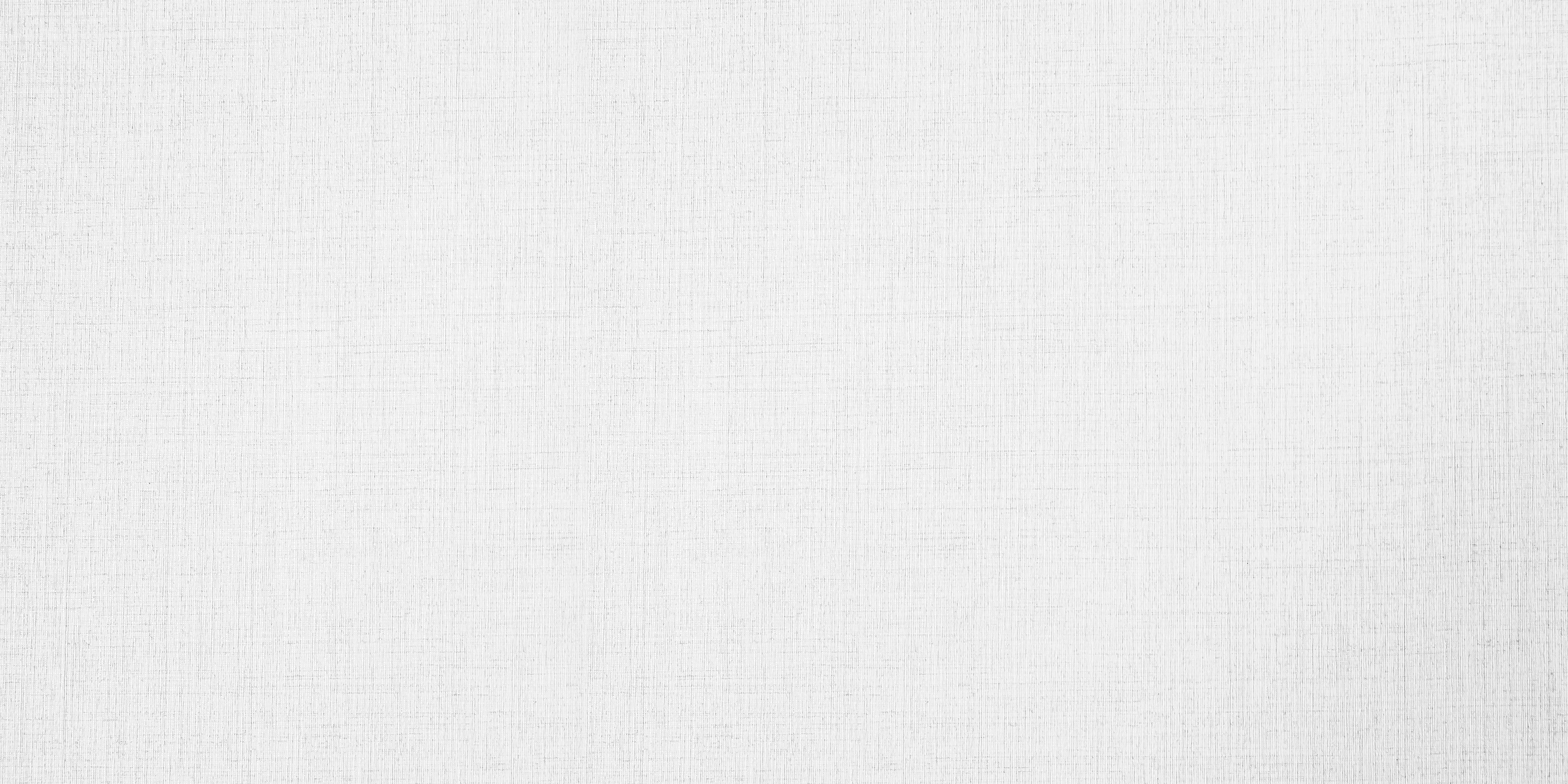 2.创意写作的先驱
创意写作教学与传统写作教学不同的是，前者采用“作家教写作”的模式,这个模式是由哈佛大学开创的。
1880年,哈佛大学首次开设高级写作的选修课程，时任哈佛大学修辞与演讲学首席教授的弗朗西斯●切尔德(FrancisJ.Child)最先尝试给二至四年级的学生每学期布置16篇作文,将文学教学的中心从分析研究转向写作实践，逐渐形成“文学研究最理想的结局，就是文学创作的开始”观念。
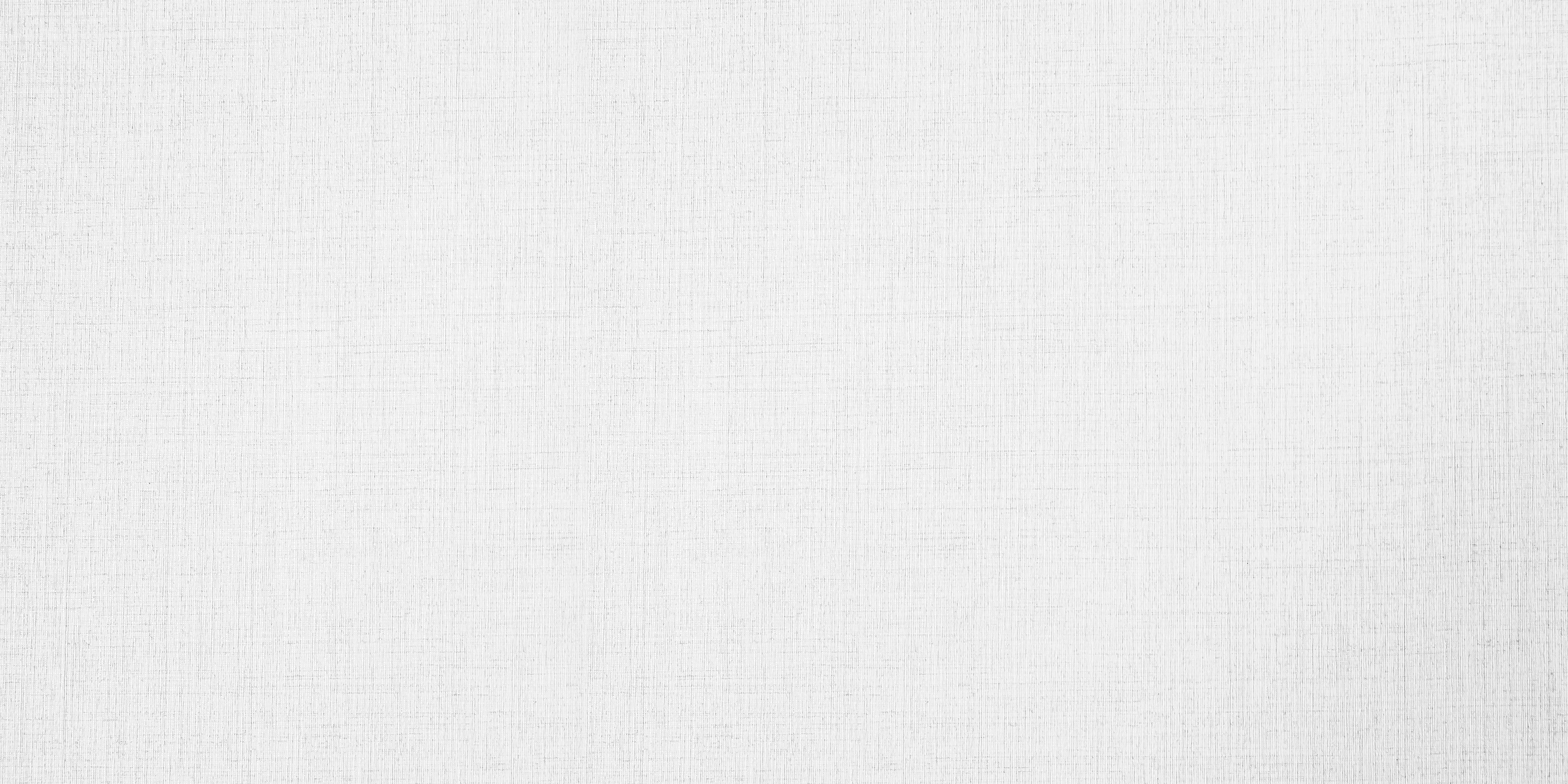 勒巴隆●布里格斯和查尔斯●T.科普兰是哈佛大学两位著名的写作教师，他们将写作教学与写作研究区别开来,开创“每日一题”和“开口朗读”“勇于发言”等新的富有启发意义的写作教法,利用自己的声望扩大了英语写作的影响。这两个人，差不多培养出了半数那个时期的美国作家。”

巴雷特●温德尔在英语写作向创意写作转变过程中,功不可没。
首先，他认为教育的全部意义在于激发创作的愿望。富有生机的研究，要满足如下标准，即能够激发好奇心抱负、愿望,以及自发的努力。
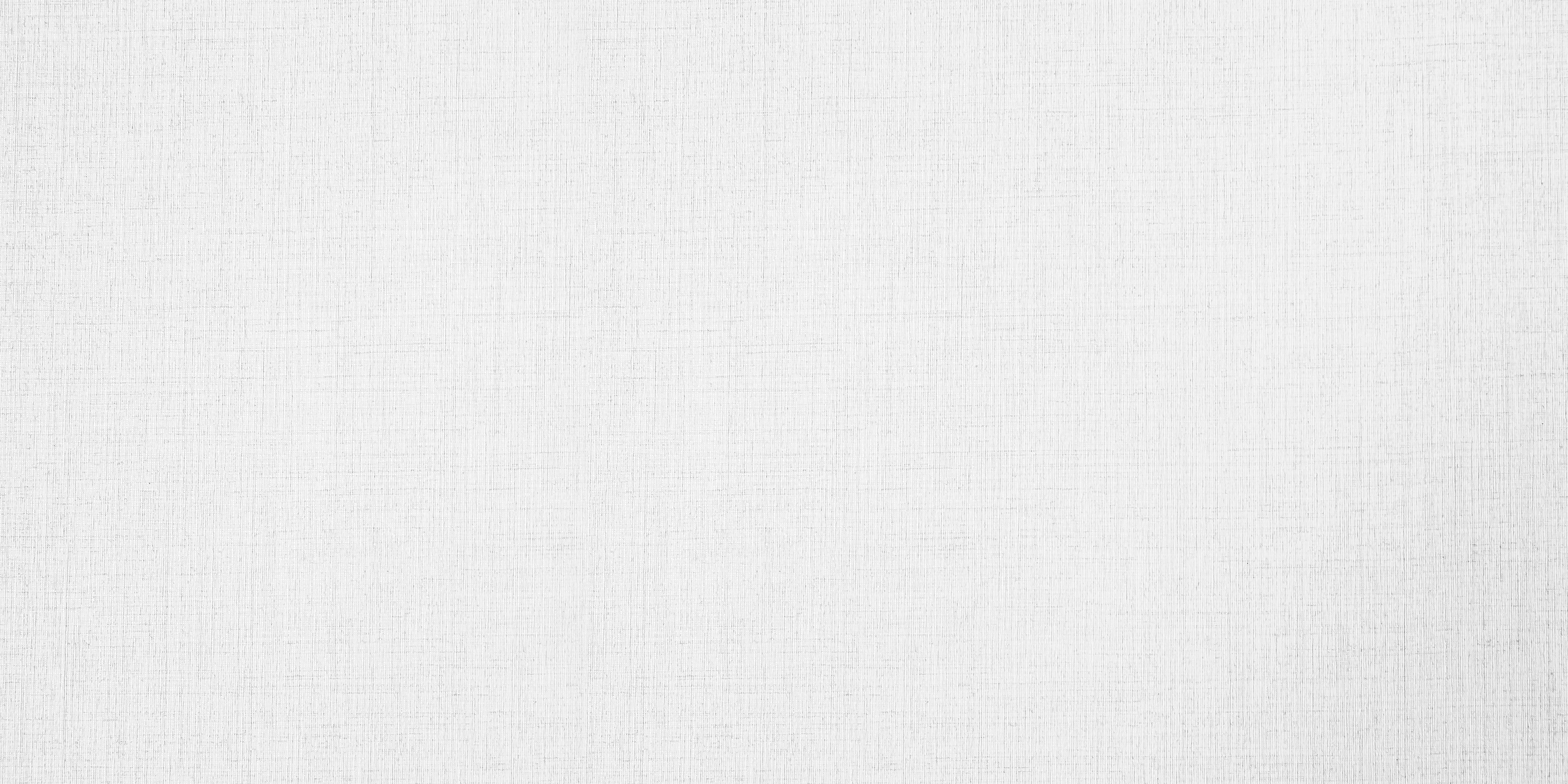 其次，温德尔认为在高校英语教学中严重欠缺文学技巧研究。作为一个教师，温德尔开创并实践了新的教学方法，为美国创意写作教育教学甚至写作水平的提高，做出了很大贡献。

1897年春季学期，爱荷华大学开设了诗歌写作课程，这是爱荷华作家工坊的雏形。1936年,诗人小说家韦尔伯●施拉姆( Wilbur Lang Schramm)利用自己的影响力，将这种课程系统化，创建了美国第一个实体化的创意写作系统，创意写作从此进入“系统时代”。
从哈佛大学到爱荷华大学，实现了“从英语写作”到“创意写作”的转变。
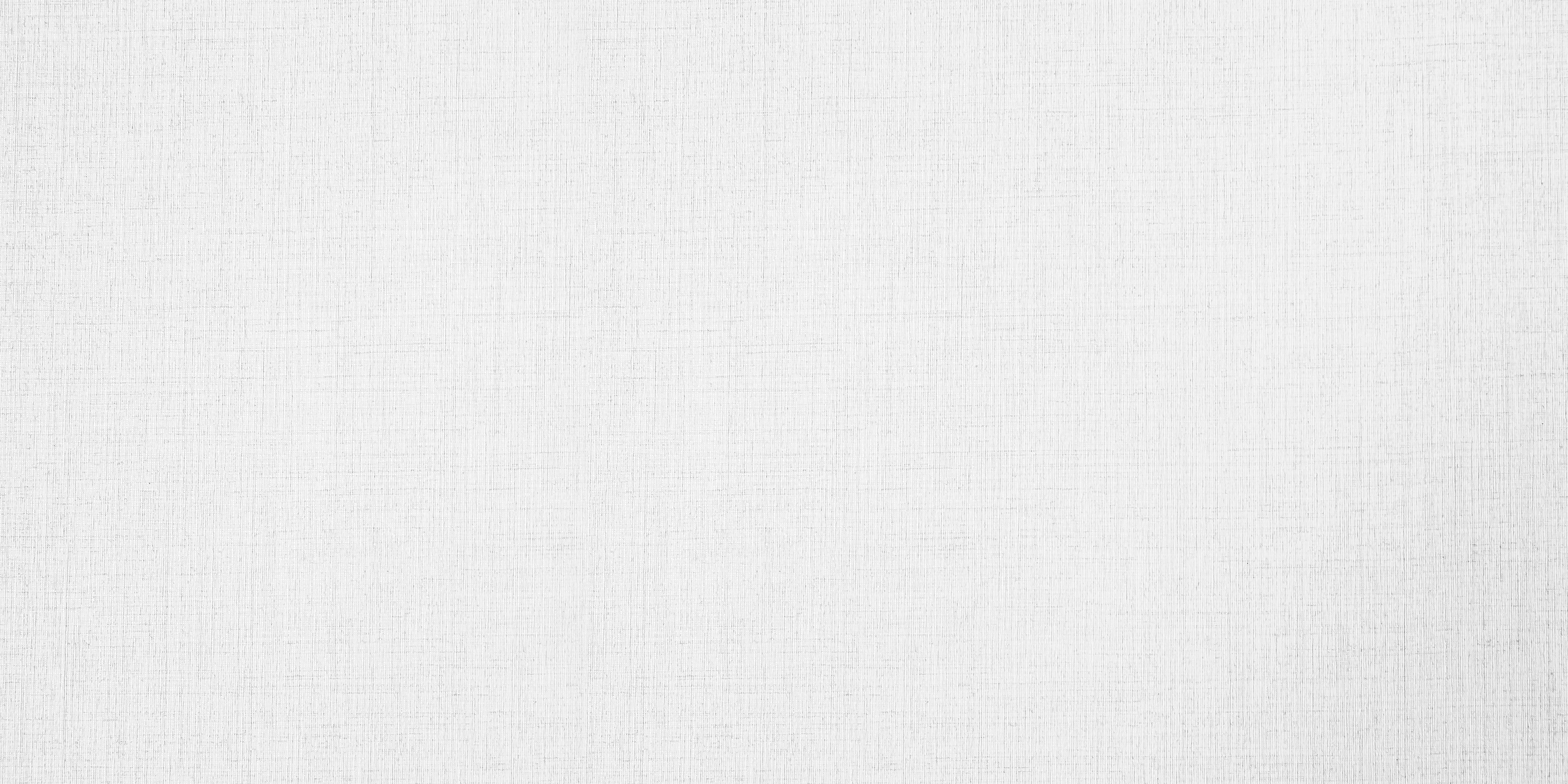 二十世纪五六十年代，在战后“婴儿潮”、美苏军备竞赛的时代背景下，美国政府大幅增加教育财政投资，创意写作教学也在这期间得以迅猛发展。在二十世纪二十至四十年代的进步主义教育运动中,受美工教育原则影响而产生的集体创作与集体批评被确定为工坊教学法。工坊创作活动与阅读研讨会成为美国创意写作教学的主要教学形式，并以学分的形式得到相应的量化。
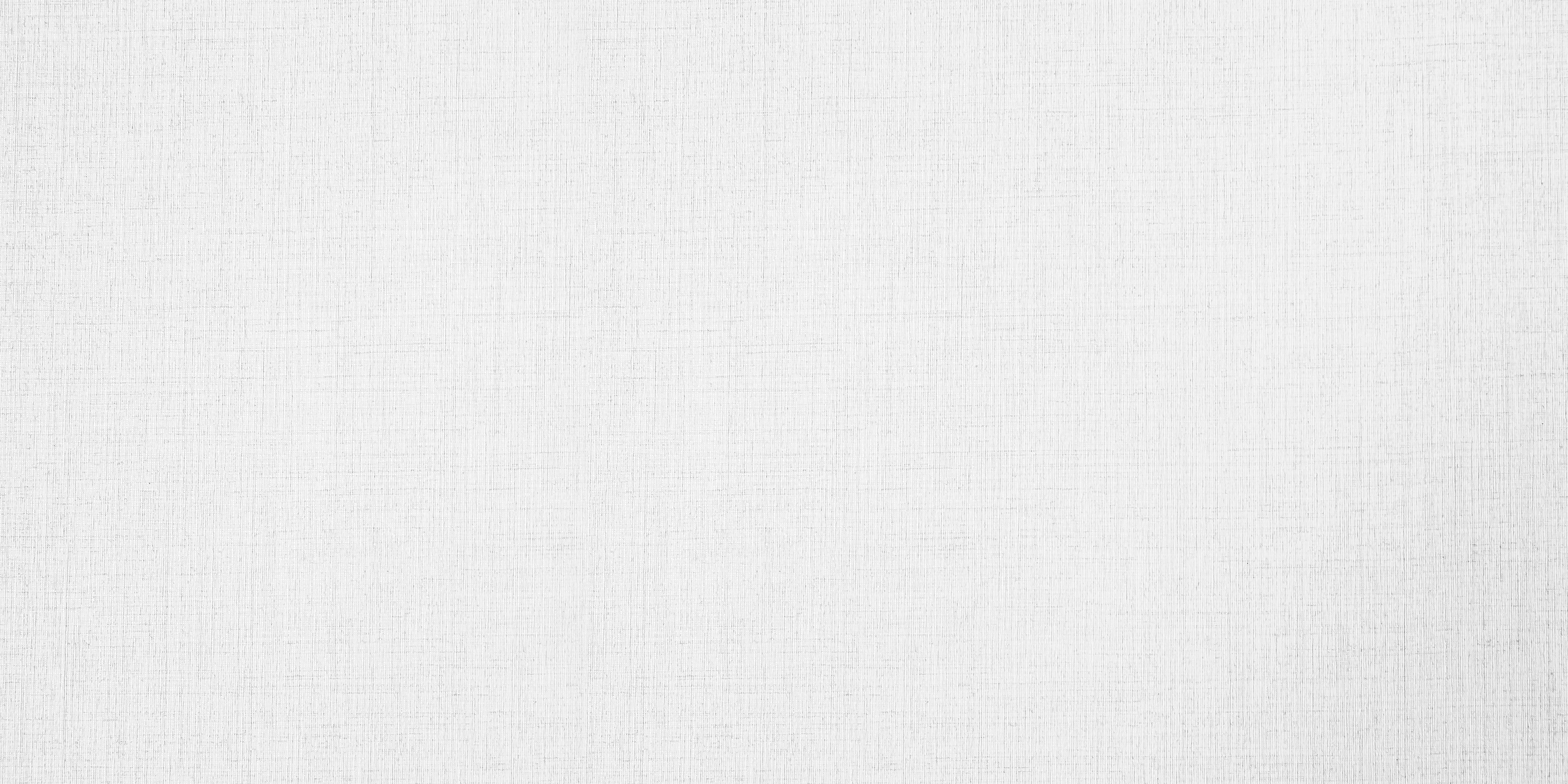 3.创意写作在英语国家及全球的传播
创意写作作为学科确立了自身地位后，发生了如下变化:

(1)与国家公共文化服务结合
(2)走出校园，与产业结合 
(3)走出欧美，世界化传播
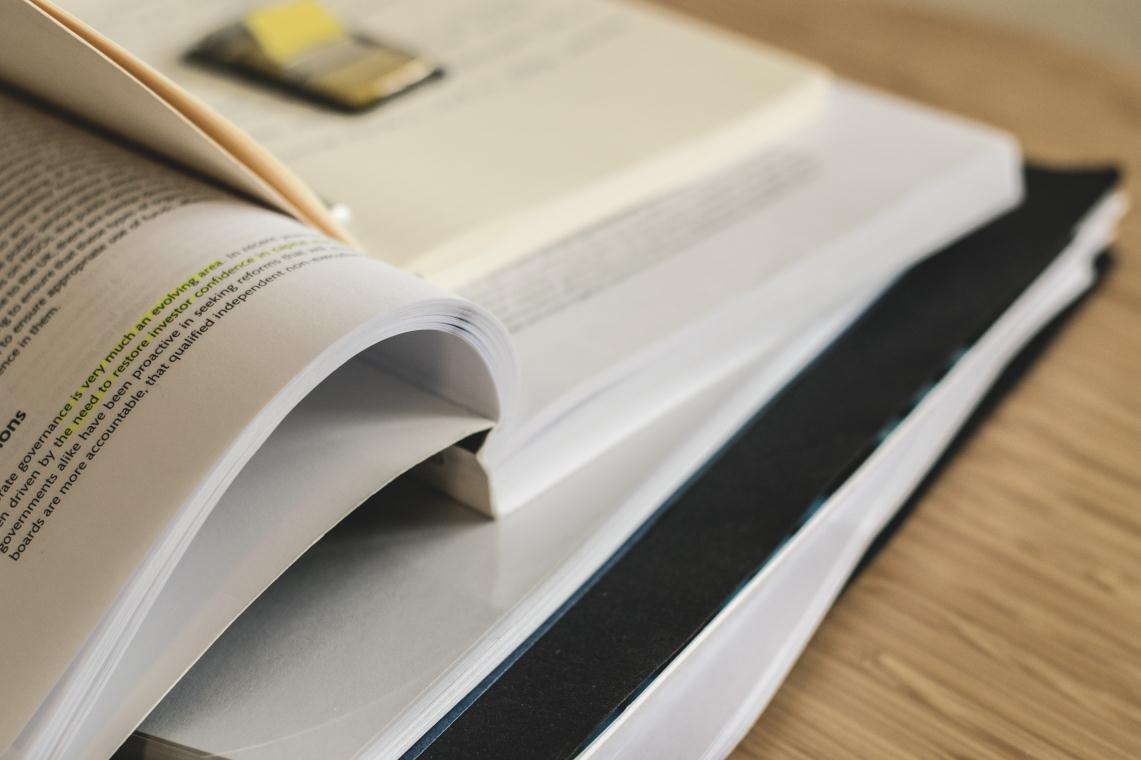 第四讲 创意潜能的激发
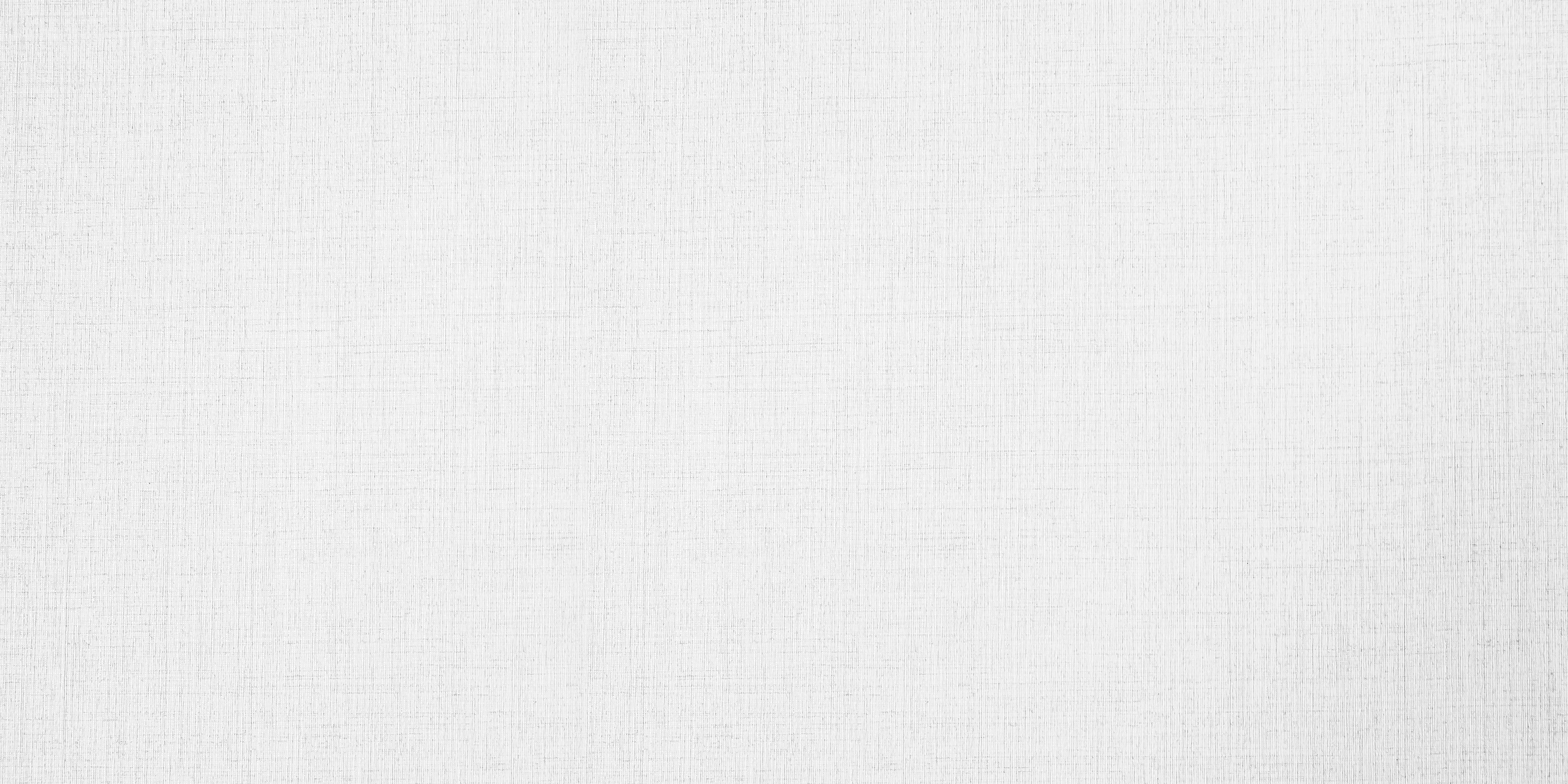 本讲介绍
本讲介绍了激发创意写作潜能的几种实用方法。头脑风暴、研讨会与心理学、心灵学及创意禅等等，能有效地激发创意写作的潜能，提升创意写作的效率与质量。
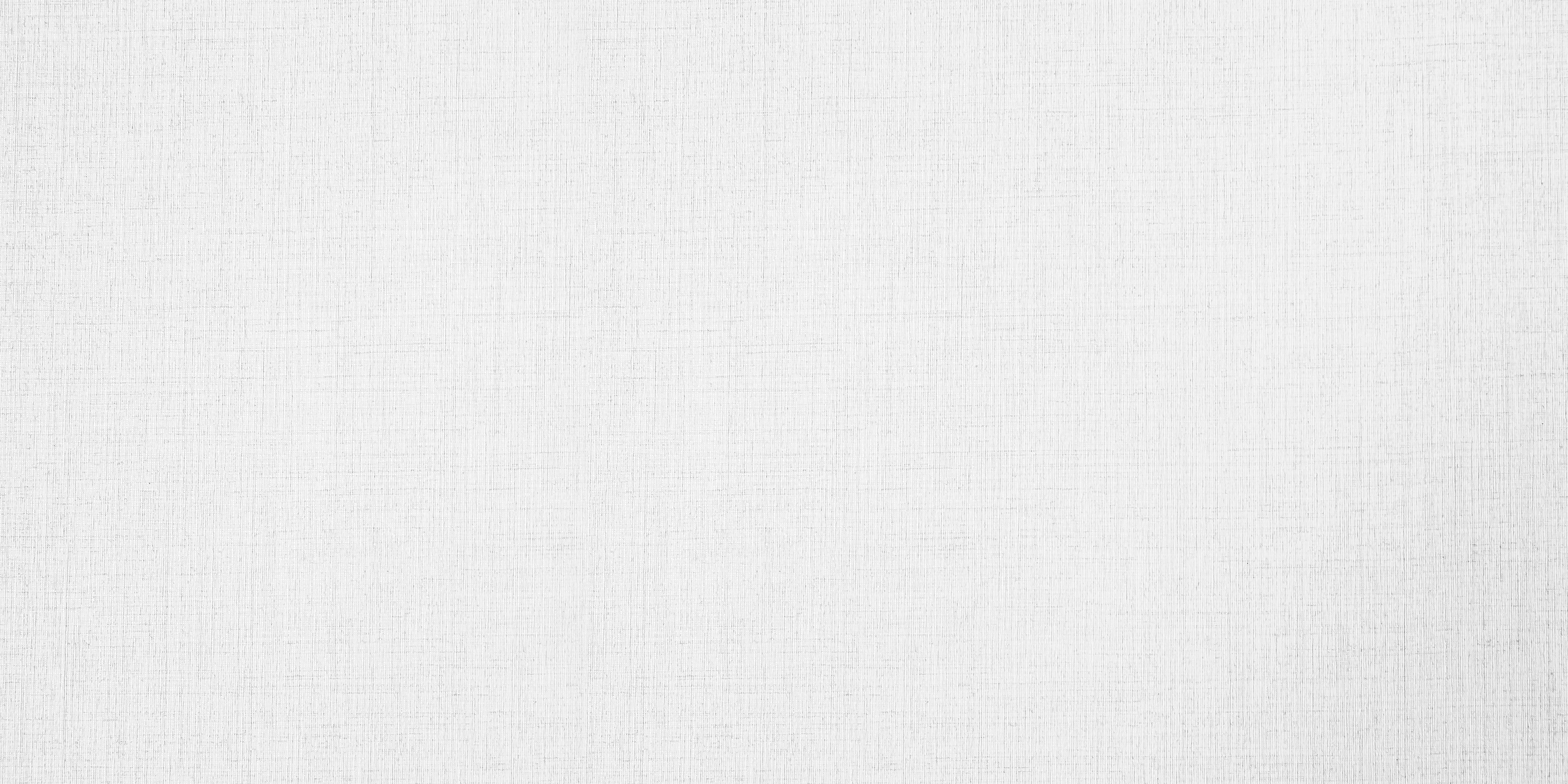 创意写作活动的显性形式是文字写作，隐性形式是思维训练。没有创意的写作是陈词滥调的重复，脱离创意思维训练的写作也是不科学的行为。创意写作思维训练十分重视借鉴现代心理学、教育学、创意学甚至现象学等学科积累的成果，反思自我心理认知结构，清理个人意识、无意识和集体无意识阻塞，打通记忆、联想和想象通道，训练逆向思维、发散思维,拓展思维的深度与广度，重建一个积极的认知和反应模式。

创意思维训练可以借鉴的方法有头脑风暴法、研讨会、心理学、心灵学及创意禅等。
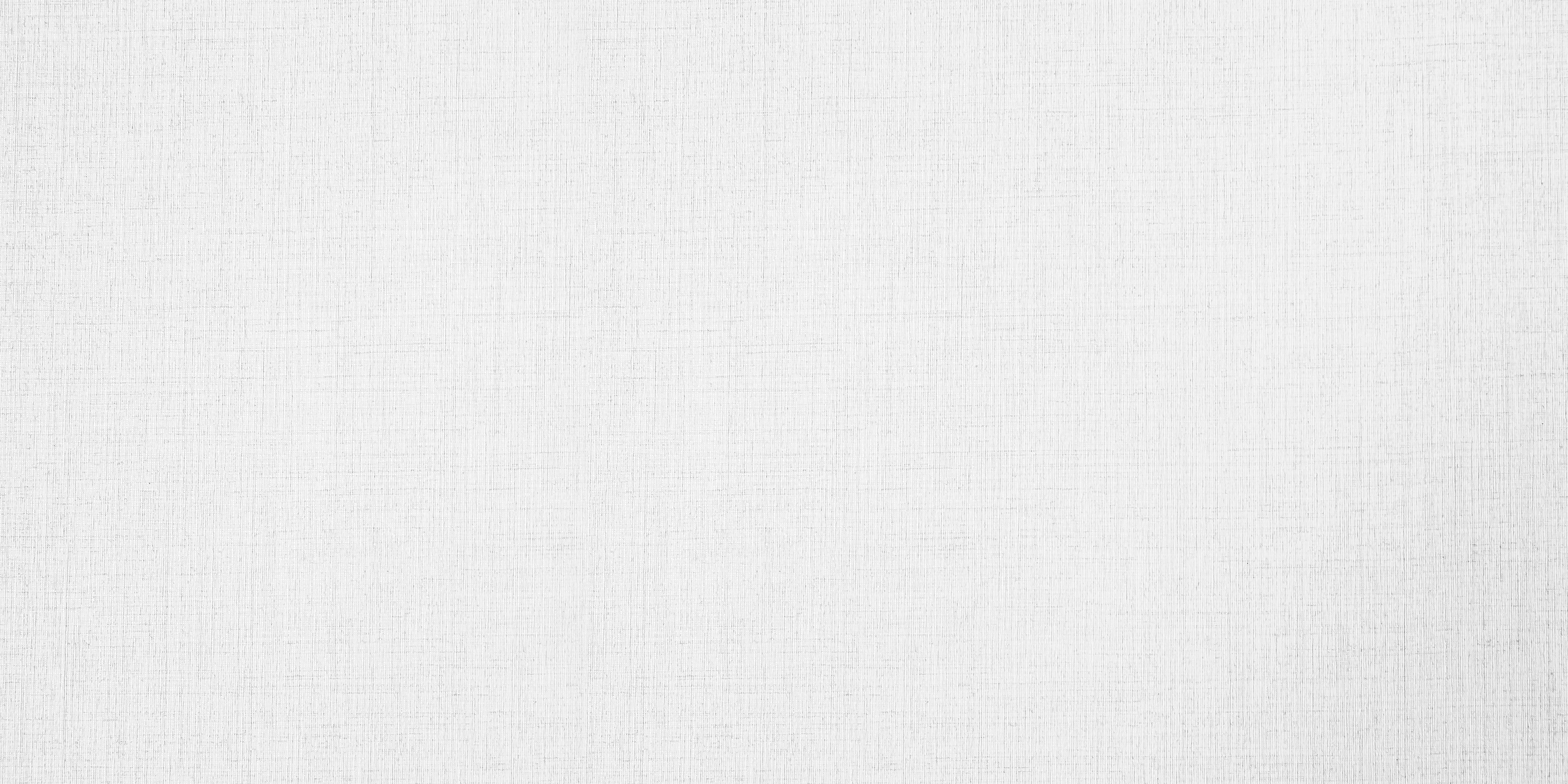 故事的中心
轩辕轼轲
故事的中心从来都是一位主人公
但讲故事的却在故事中心栽了一棵树
虽然这棵树旁边也围绕着几个乘凉的人
但故事的中心总是在讲述着这棵树
为了反对这棵树我们捂住了自己的耳朵
但大嗓门的讲故事的还是让我们听到了这棵树
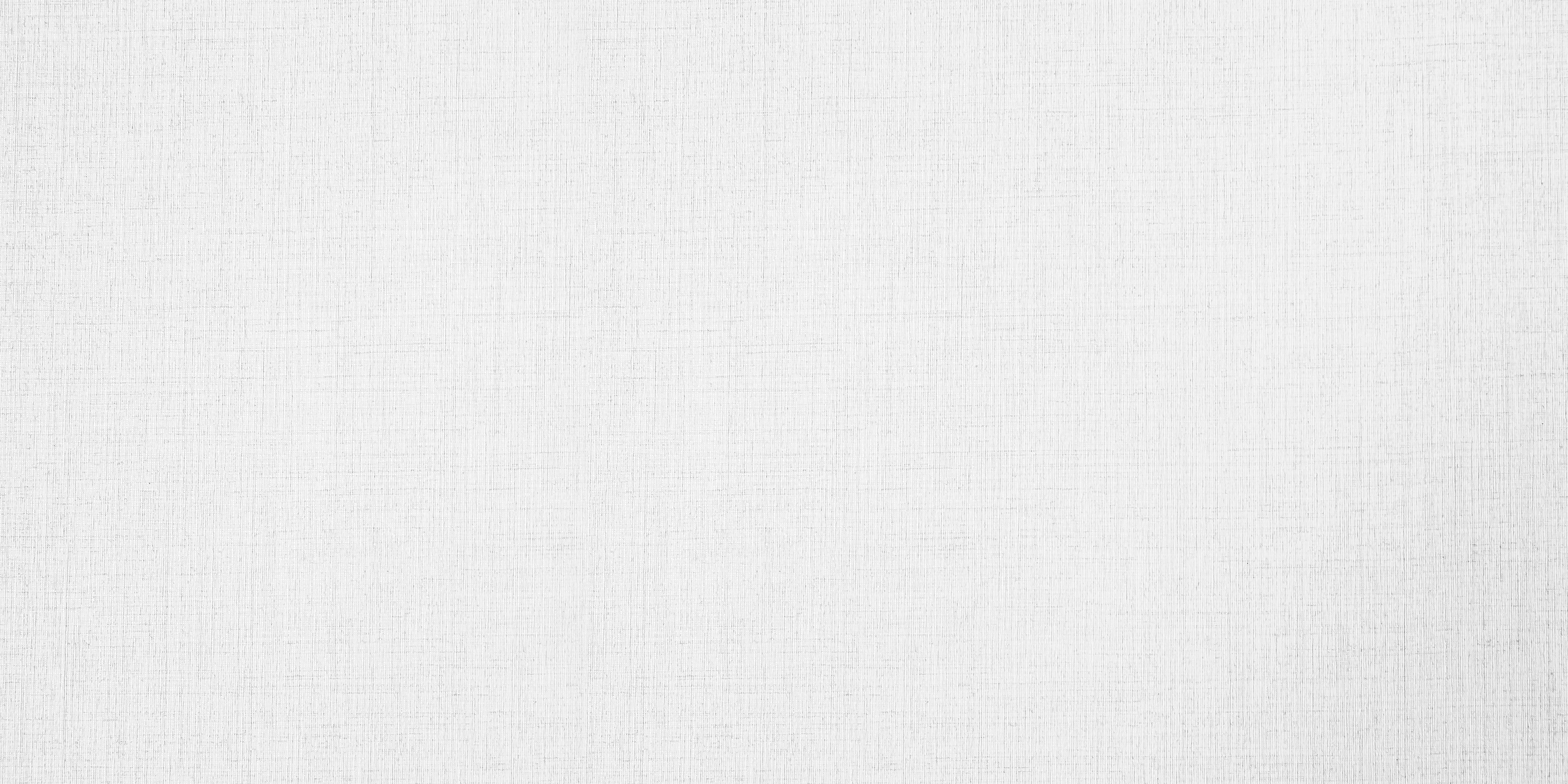 我们只好央求他把我们也编进这个故事
让我们沿着故事情节去靠近这棵树
我们故意用各种理由向他要锯和斧头
但他除了微笑之外什么也不给我们提供
我们只好让那些还没进入故事的回家拿工具
但等他们跑来时讲故事的已经口若悬河
把我们讲到了一座海天茫茫的孤岛
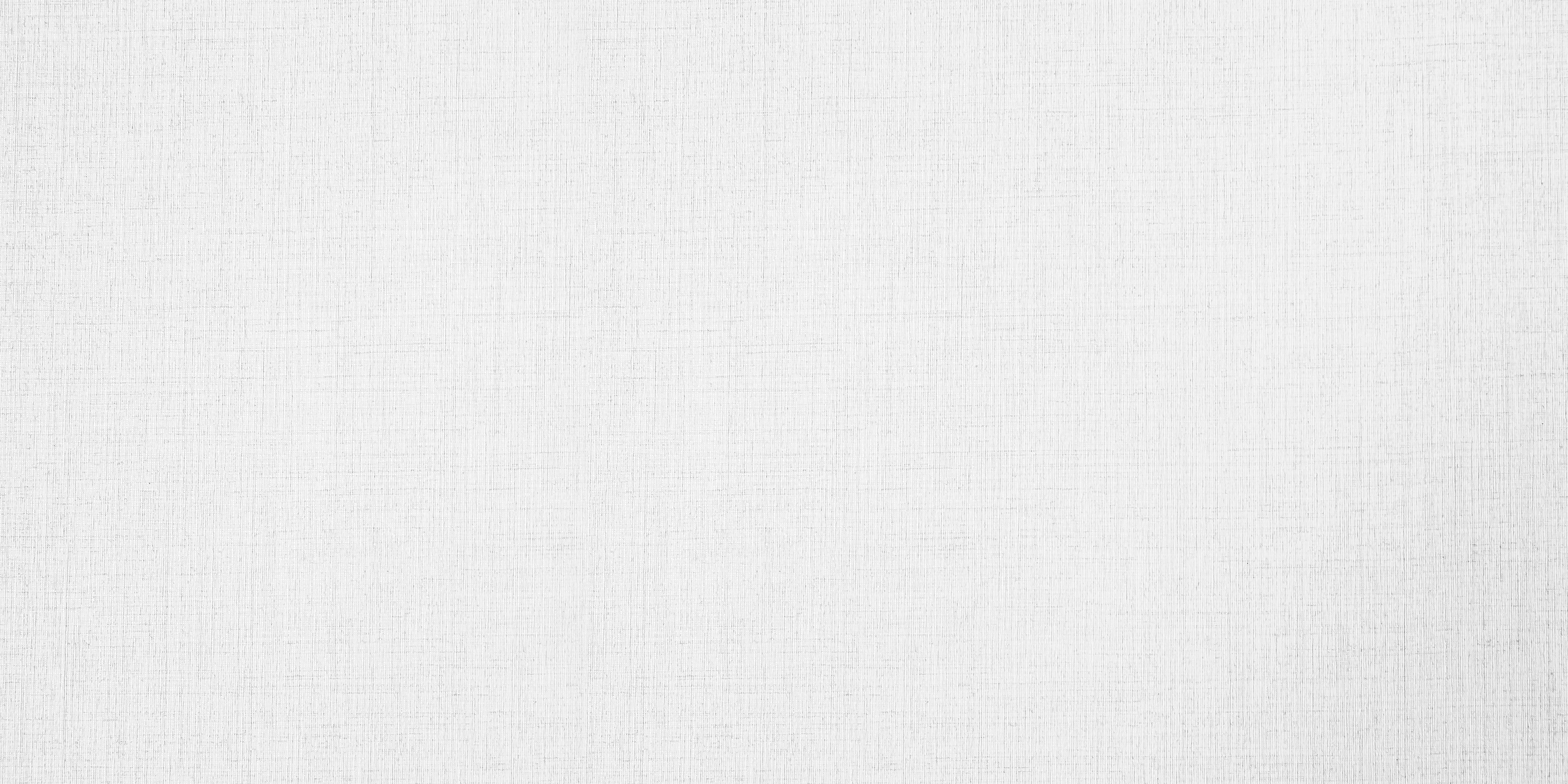 这棵树这时才凸显出作为中心的作用
它给我们果实果腹给我们枝条燃起篝火
在故事中还有一伙土著飞奔来给我们添乱
但我们及时地攀援到了遮天蔽日的树冠
从树上一出溜下来故事就快要结尾了
但供我们返回的船不小心被讲故事的忘掉了
这回他不得不给我们扔进来锯和斧头
这回他不得不给我们遂进来造船的图纸
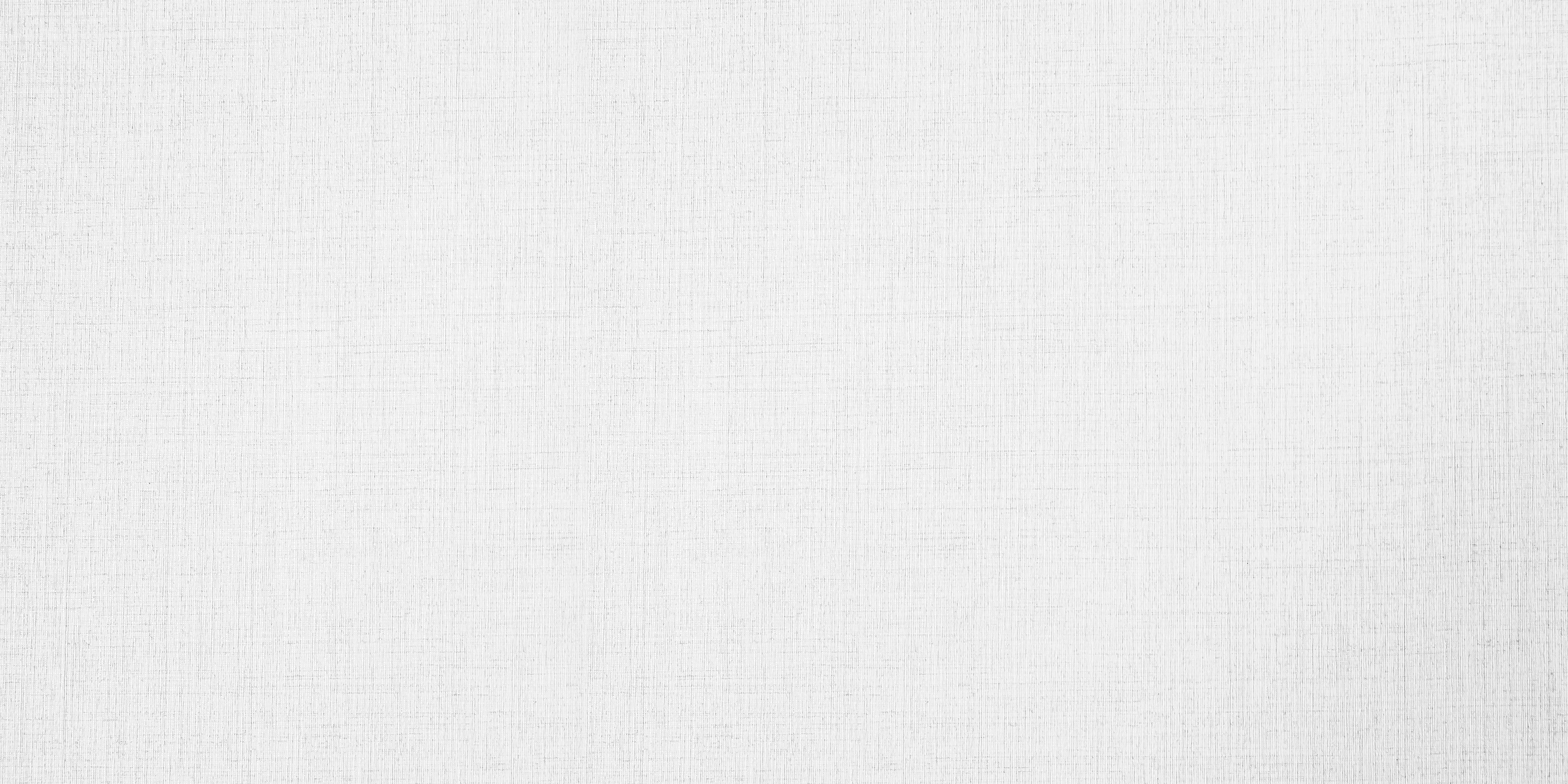 我们的手出现了老茧我们的脊背出现了汗
我们亲眼看到在树存在的位置出现了一条木船
没有油漆就没有吧没有铁锚就没有吧
没有香槟就没有吧反正我们一跳到甲板它就启航了
我们远离了故事中心我们现在哪还有心思
管谁是故事的中心在暮色中我们听到了
父母喊我们回家吃饭我们一个个扔下故事就跑
只有杜三没跑他爸正绘声绘色地坐在他身边
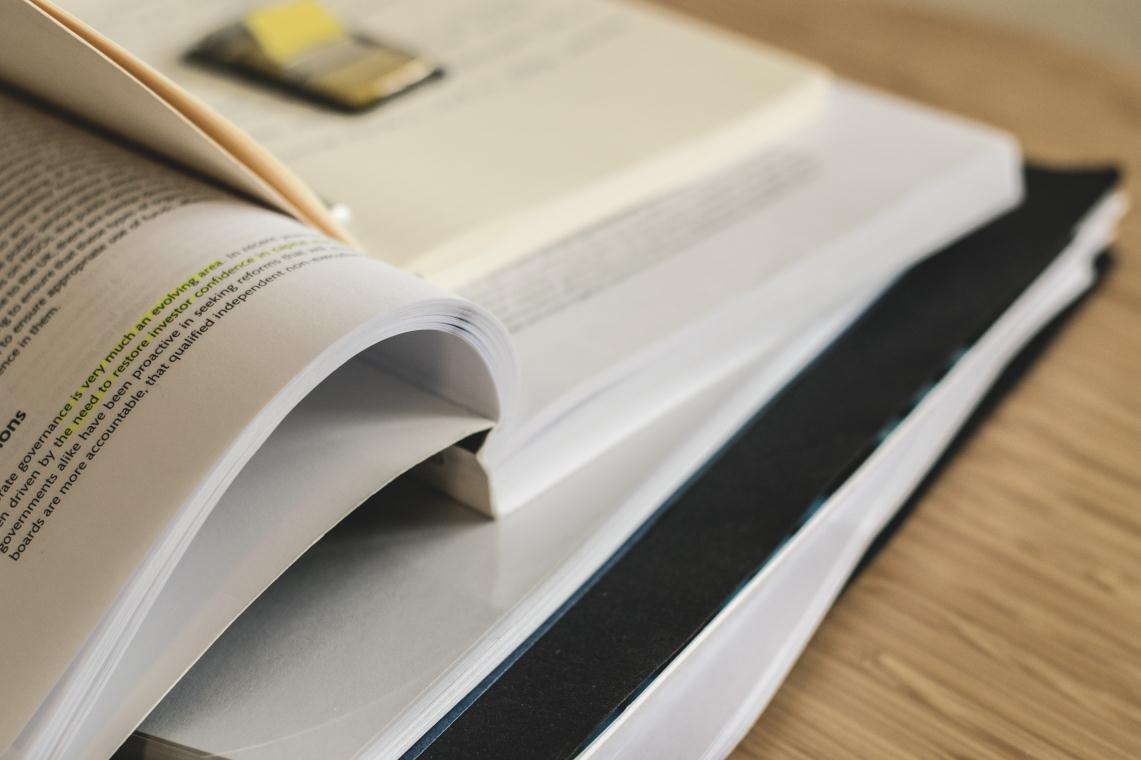 第五讲 思维训练与自我突破
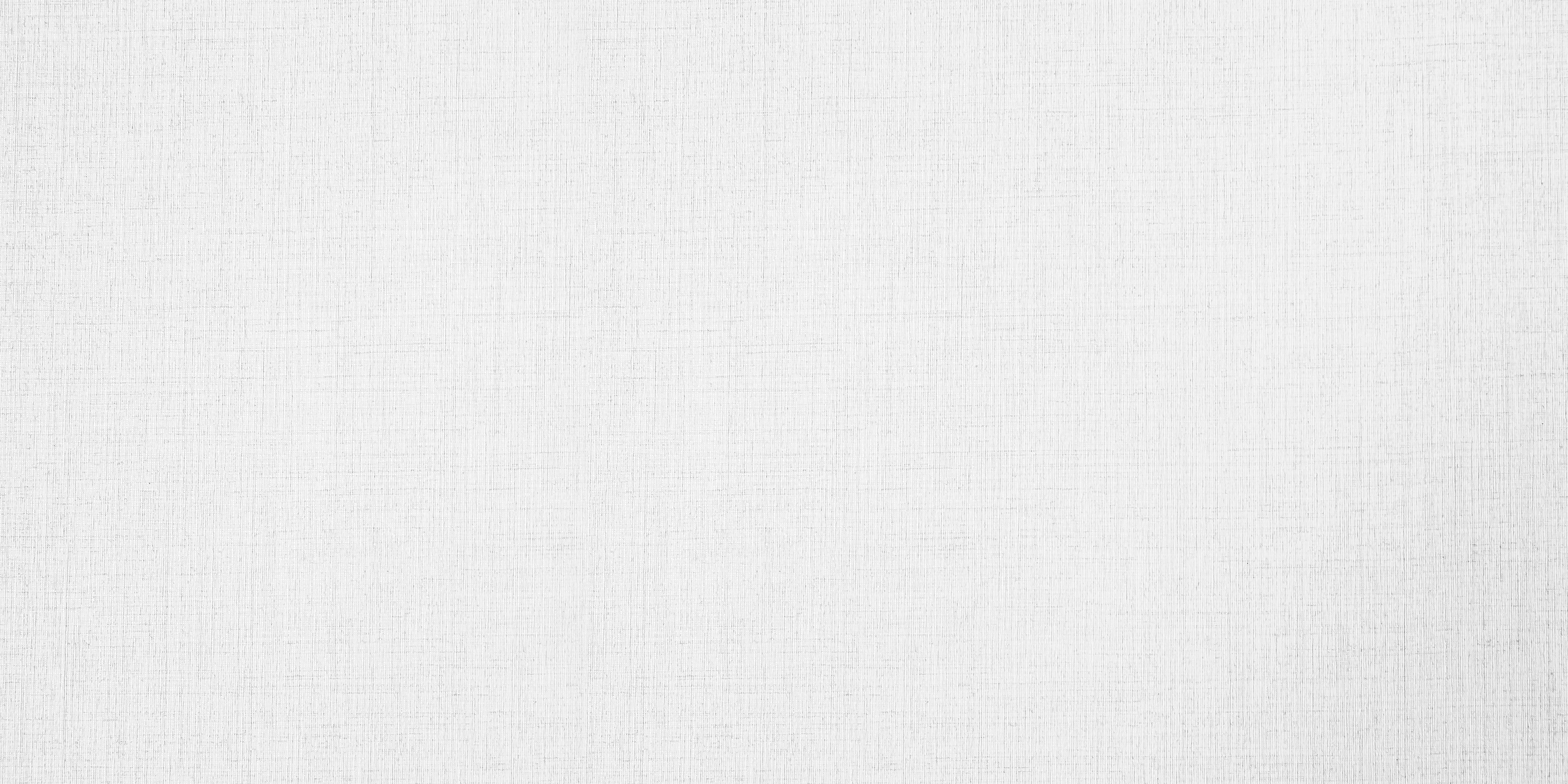 本讲介绍
本讲介绍了创意写作的思维训练与自我突破的具体方法。
曼陀罗法、心智图法、逆向思考法、优缺点列举法、强制关联法、检查单法是思维训练与自我突破的六种常见方法，它们在具体的训练上,要遵循向外与向内的特定指向性。
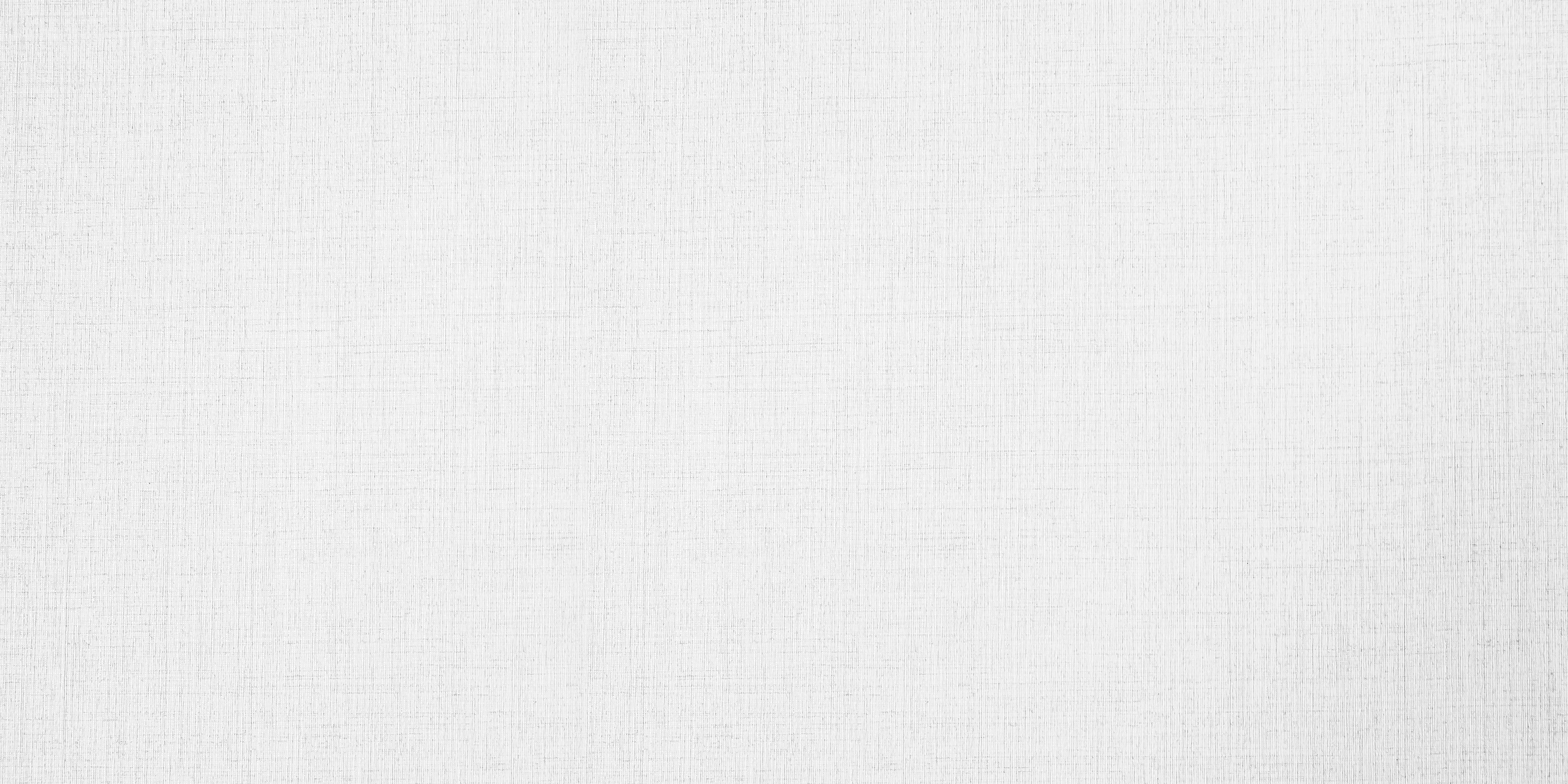 激发创作潜能的根本是突破自我局限,让自己的心智得到提升。潜能激发在创意写作活动过程中是指自我激发和突破。创意写作思维训练的根本是突破作家障碍。
“作家障碍”( Writer's Block), 也叫“写作障碍”，是指不能用文字表达自身意思的现象。作家障碍的形成有多种原因，也有多种表现形式。
就原因来讲,有心理原因、技巧原因、习惯原因、时间原因等;
就表现形式来说,有找不到恰当的词语、无法组织素材、难以开头、拘泥于一.种文体、不能流畅地写作等障碍。
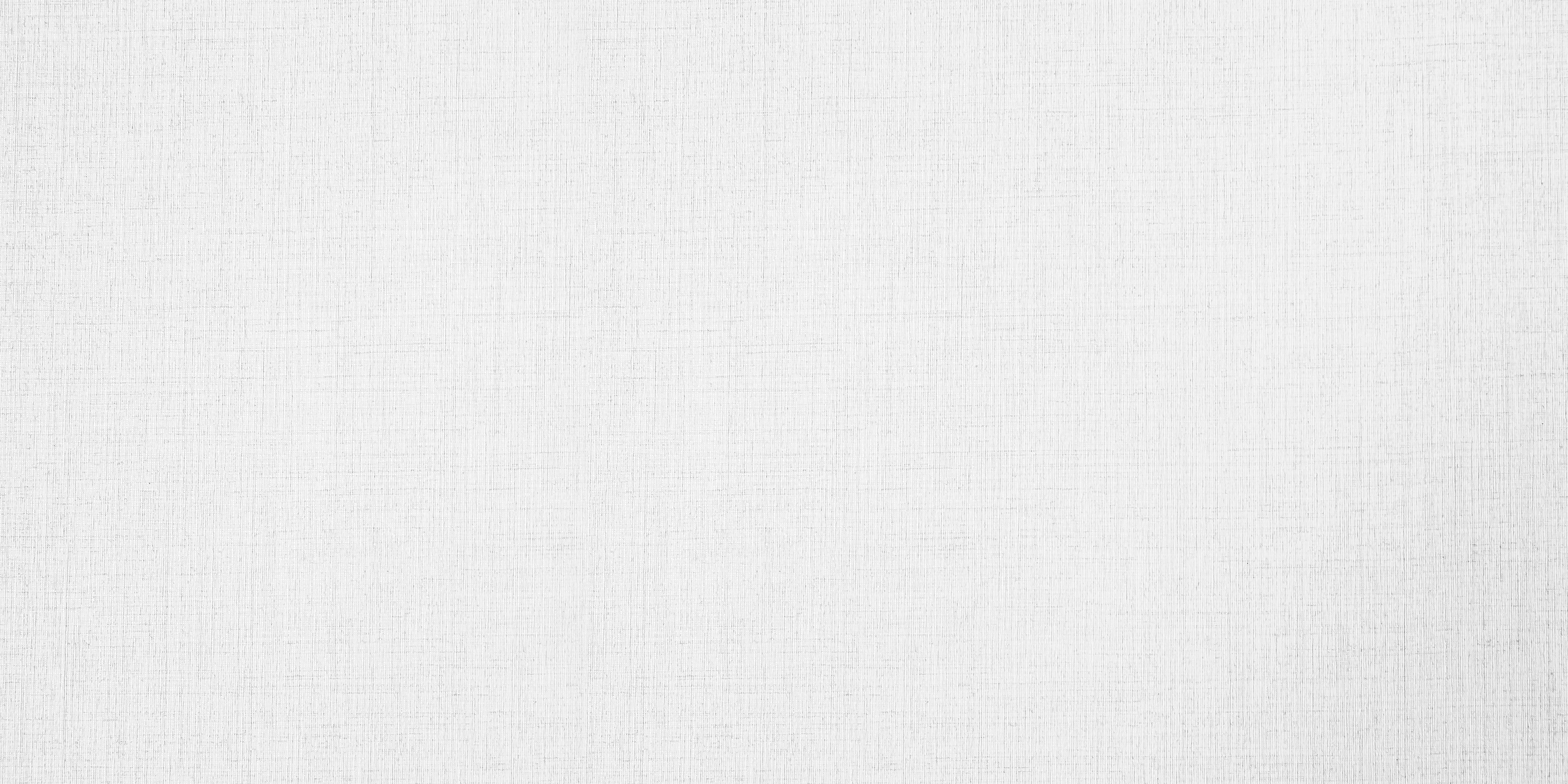 1.曼陀罗法
曼陀罗艺术起源于佛教,由日本学者今泉浩晃加以系统化改造而成。曼陀罗法是一种有助于扩散性思维的思考策略，利用一幅像九宫格的图，将主题写在中央，然后把由主题所引发的各种想法或联想写在其余的八个圈内。
基本格式是:五个“W”摆在九宫格的十字当中,中心点摆的是Who(何人),右边是When(何时)，左边是Where(何地)，下边是Why(为何)，上边是What(何事)。因此横轴上是Where- > Who > When,是空间一人一时间的安排;纵轴是What→Who→Why,是一种问的安排，问做什么，问主体,问为什么这么做。
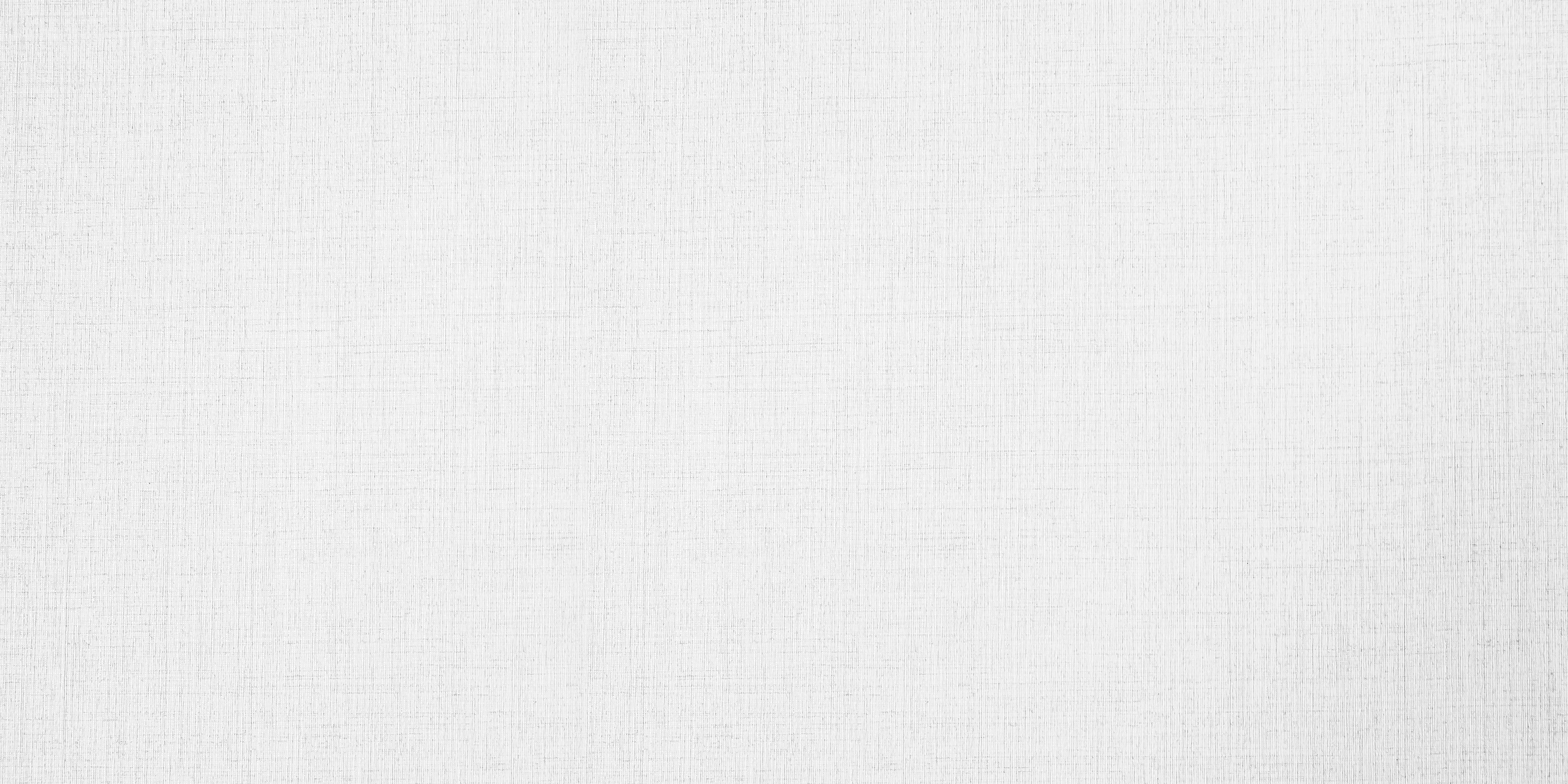 2.心智图法
心智图法,又称思维导图。它是一种借 助观念图像刺激思维及帮助整合思想与信息的思考方法,主要采用图志式的概念,以线条、图形、符号、颜色、文字、数字等各种方式，将意念和信息快速地以上述各种方式记录下来,成为一幅心智图。 不同于直线性思考方法,心智图法通过训练运用全脑思考，来激发我们的想象力和创造力。因此,它被认为是全面调动分析能力和创造能力的一种思考方法。
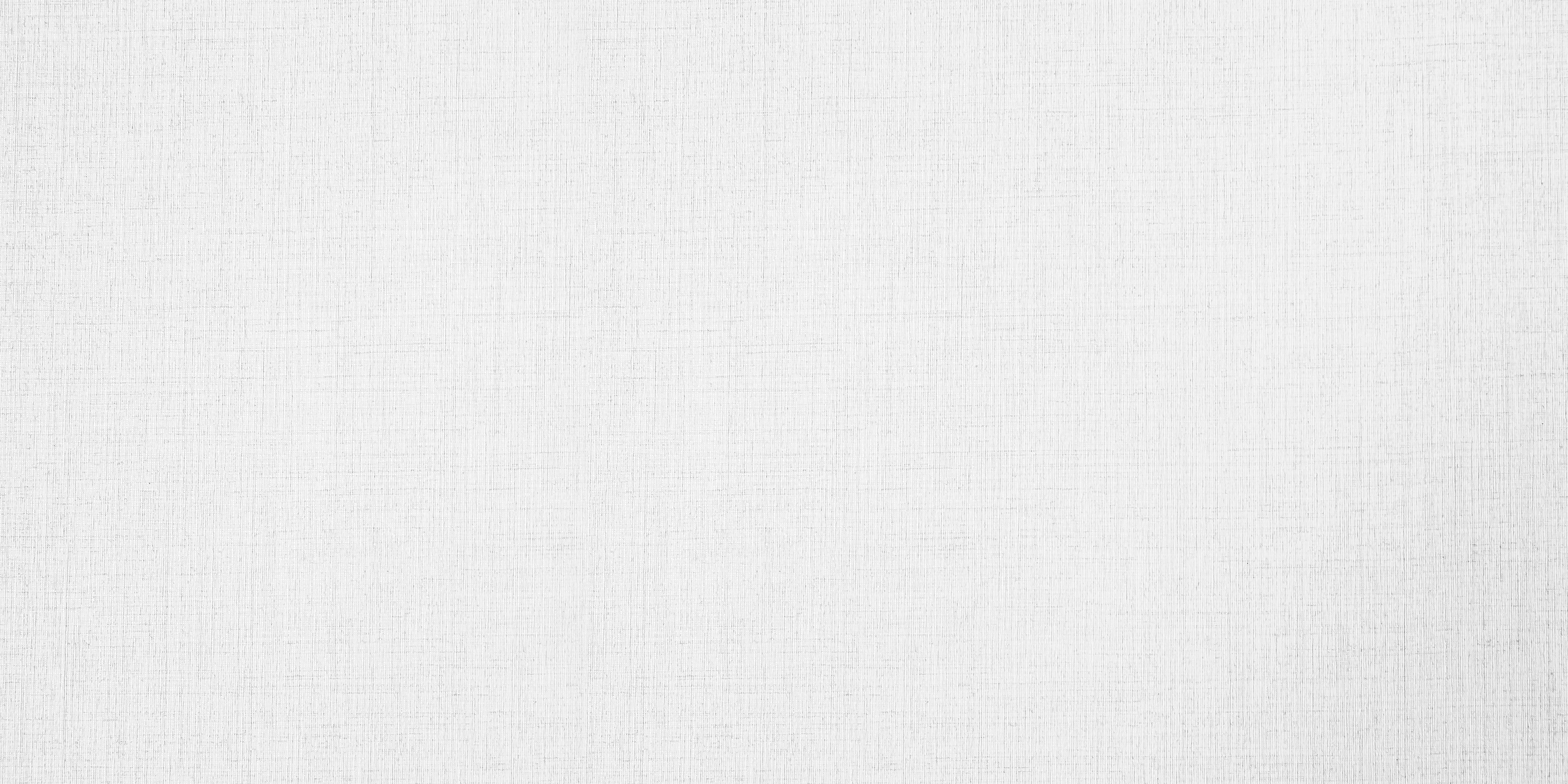 3.逆向思考法
逆向思考法主要借助于逆向思维或求异思维，对司空见惯的似乎已成定论的事物或观点进行反向思考,让思维向对立面的方向发展,从问题的反面深人地进行探索,树立新思想，创立新形象。这种思维训练，可以让我们反观自我是否落人了俗套，强制自己从俗套和俗见中挣脱出来,写出不同凡响的作品。

4.优缺点列举法
优缺点列举法是不断地针对一项事物，逐一列出其优点、缺点,介绍其可能性及威胁，进而改善对策和解决问题的思维方法。
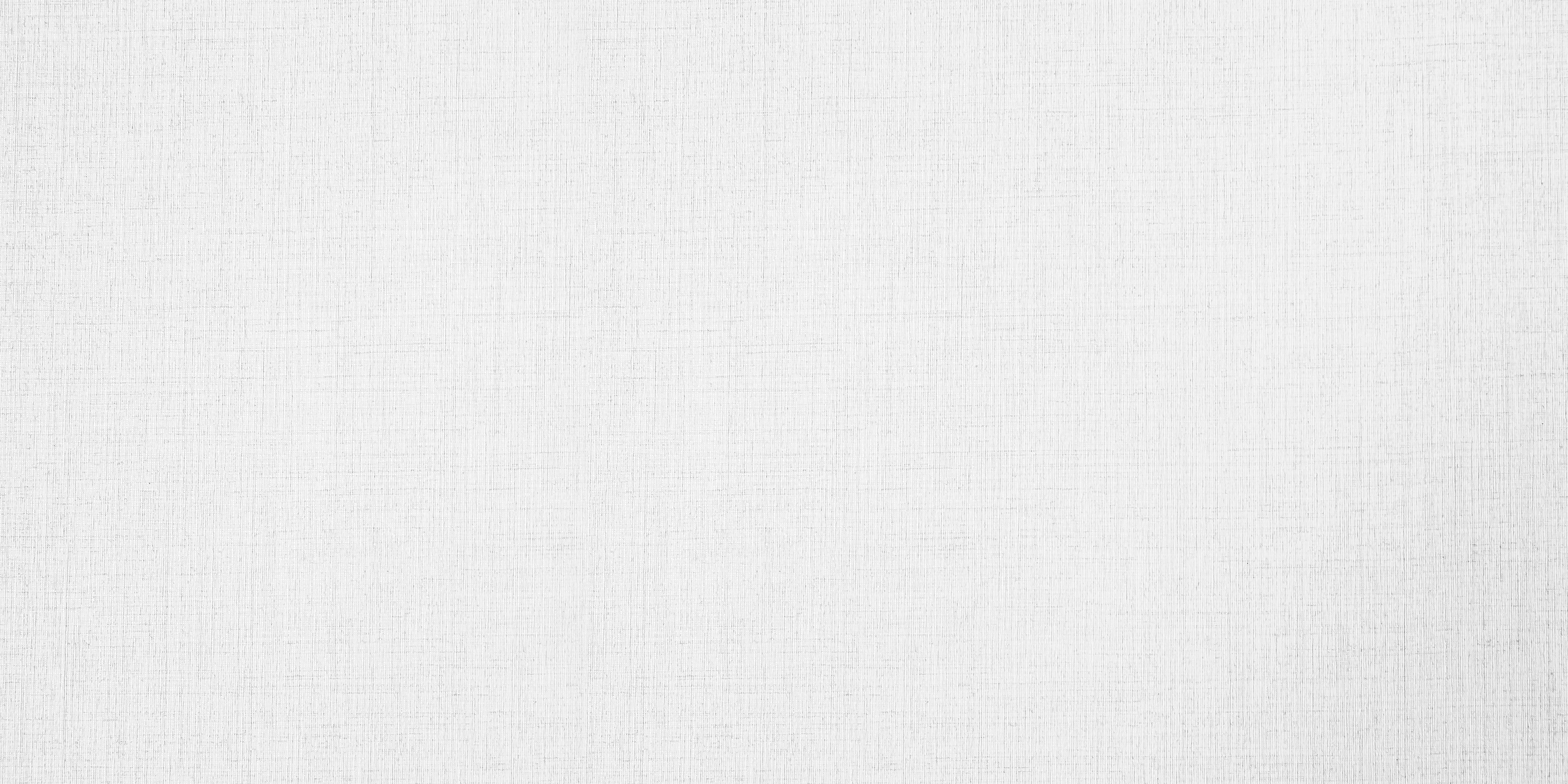 5.强制关联法
强制关联法又称“目录法”“目录检查法”，是一-种查阅和问题有关的目录或索引,以提供解决问题的线索或灵感的方法。在考虑解决某一个问题时，一边翻阅资料性的目录,一边把在眼前出现的信息和正在思考的主题联系起来，从中得到构想。

6.检查单法检查单法又称“检核表法”，是由哈佛大学教授狄奥提出的一种多路径思维的方法。在考虑某一个问题时，先制成一览 表,对每项检核方向逐一进行检查 ,以避免有所遗漏。此法可用来训练员工周密思考,有助于构想出新的意念。
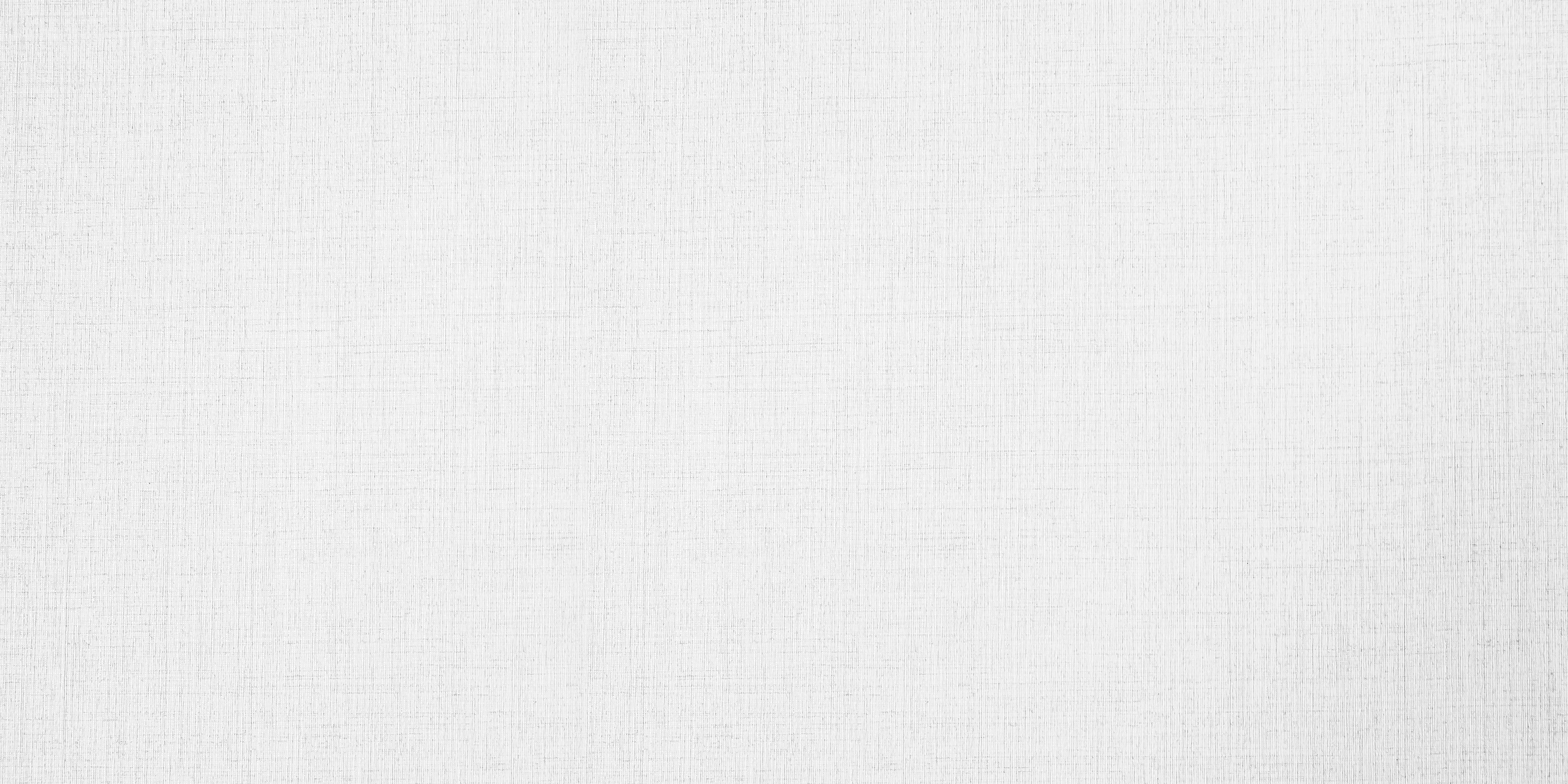 7.七何检讨法
七何检讨法(“5W2H"检讨法)的优点是提示讨论者从不同的层面去思考和解决问题。所谓“5W”，指为何(Why)、何事(What)、何人(Who)、何时(When)、何地( Where);“2H"指如何( How)、何价( How Much)。
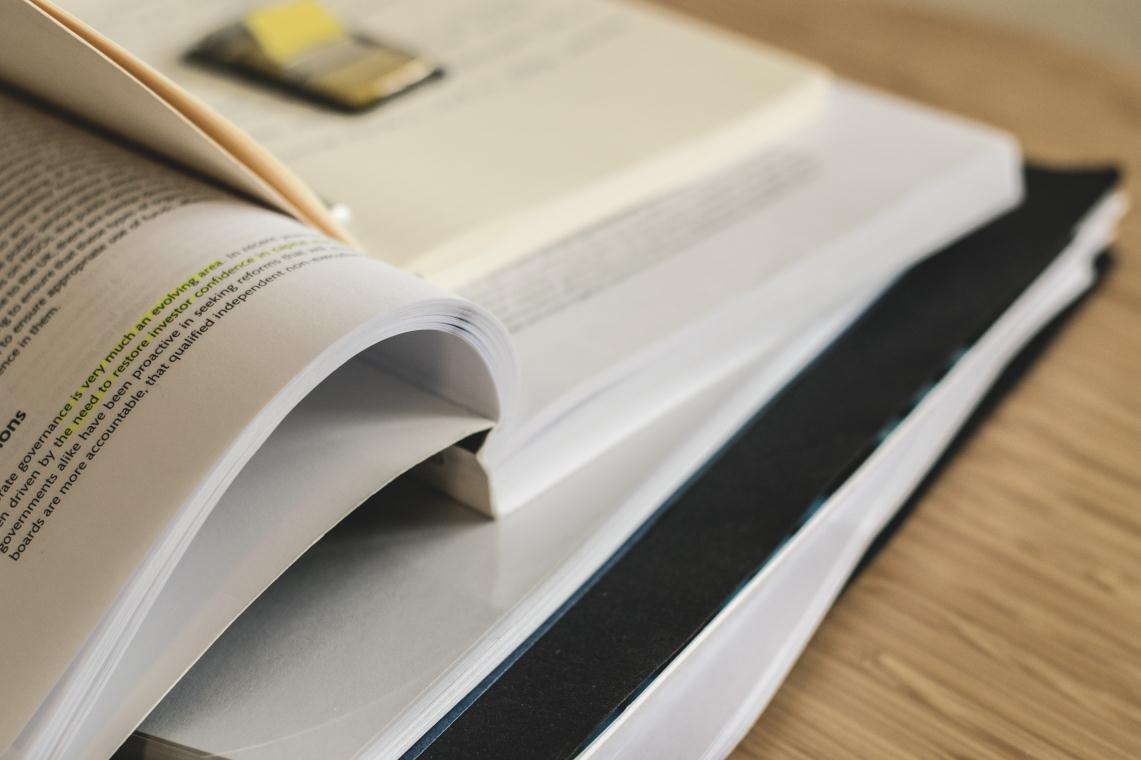 第六讲 过程写作与要素训练
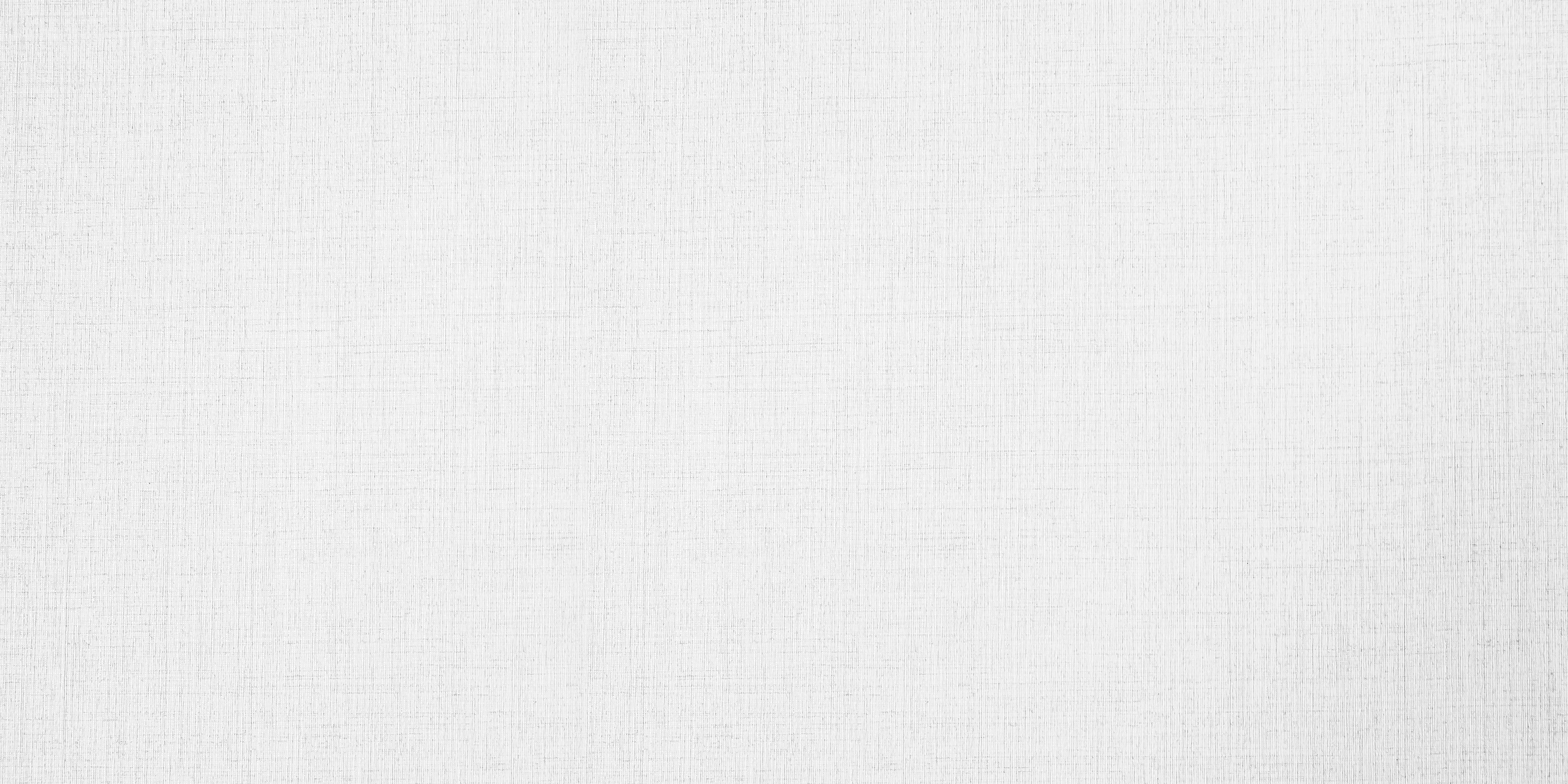 本讲介绍
本讲讲解创意写作的教法与学法。
过程写作法与要素训练是创意写作教与学的主要方法,师生共同参与、完整性写作、全程分享与特定的文体写作、思维训练、要素训练结合是创意写作教学取得成功的关键。
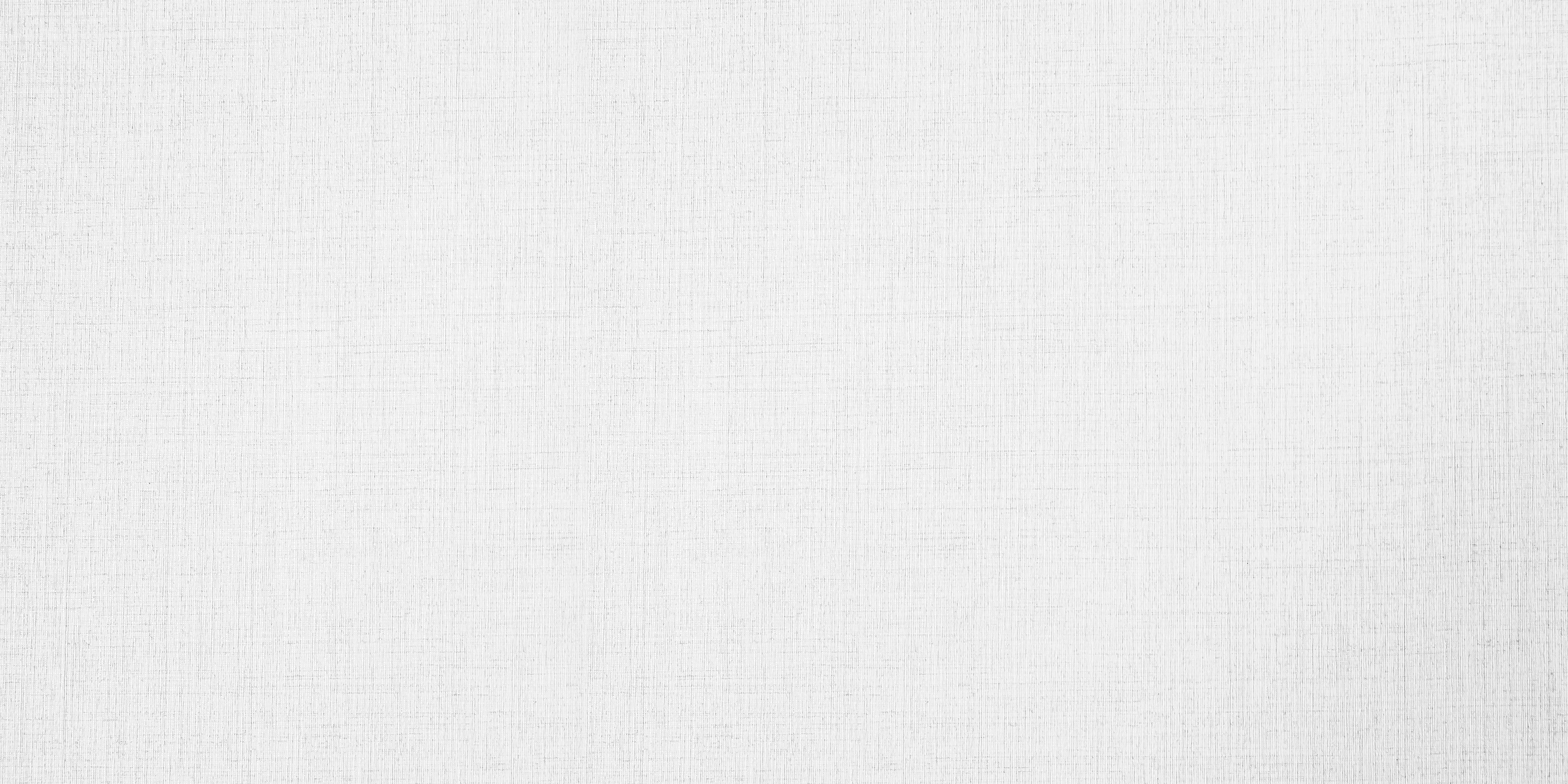 过程写作法( Writing Processes)的出现得追溯到20世纪60年代的美国。它最初是针对二语写作(Second Language Composition)传统控制写作法和现时传统修辞法的弊端而产生的。
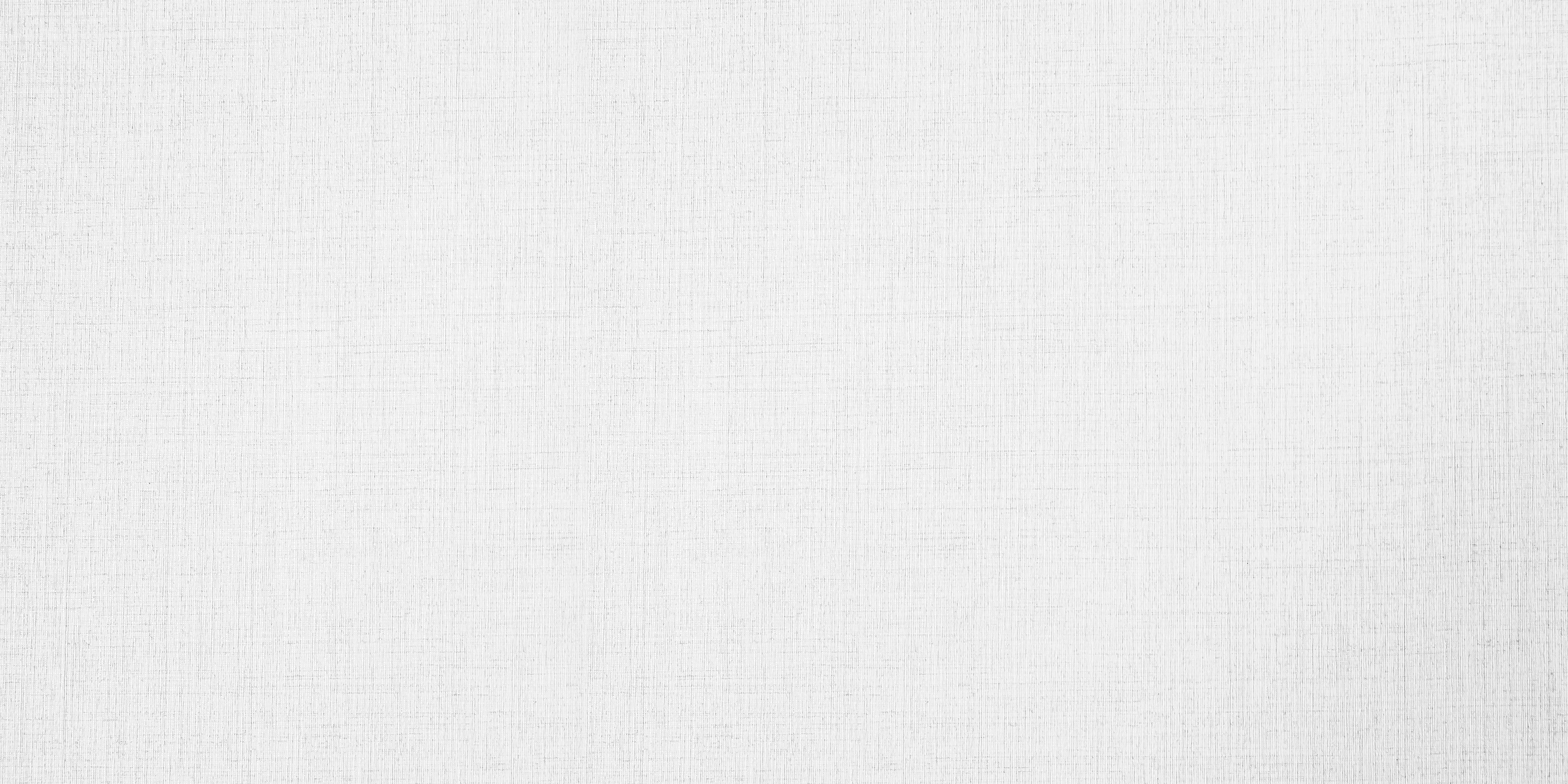 过程写作法一般分预写作( prewriting)、打草稿(drafting)、修改( revising)、校订(editing)和发表( publishing)五个相关阶段。
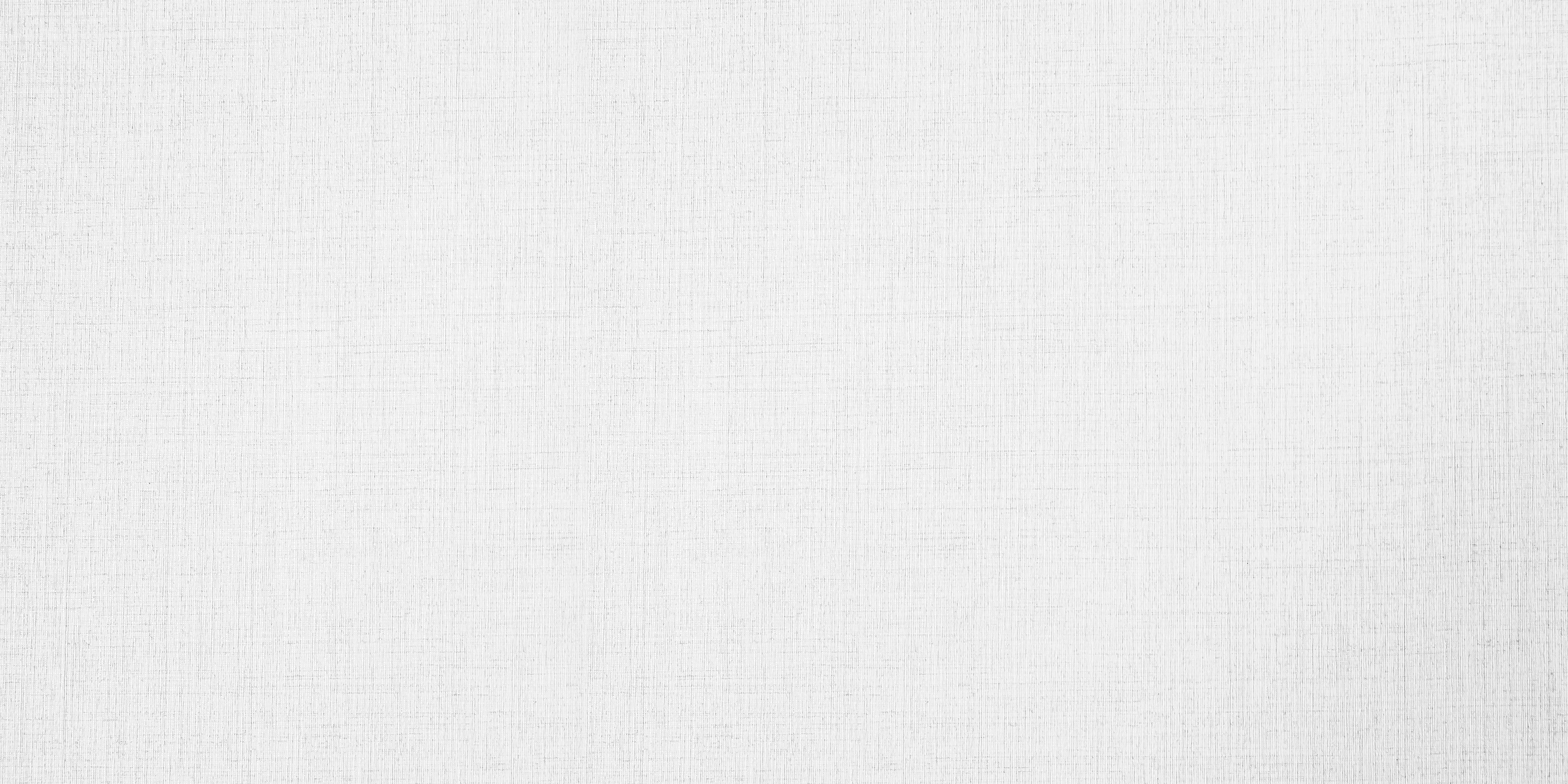 预写作阶段，写作前的集体创意、写作准备。在这个阶段,教师给予3~5个诱导性话题，激发学生的创作兴趣。
打草稿阶段，学生迅速把自己的想法写下来,不必考虑语法、拼写和形式问题,主要任务是解决主题创意问题。
修改阶段，每个学生将自己的创意进行口头或书面表达，根据同伴或教师的反馈，修改自己的初稿。
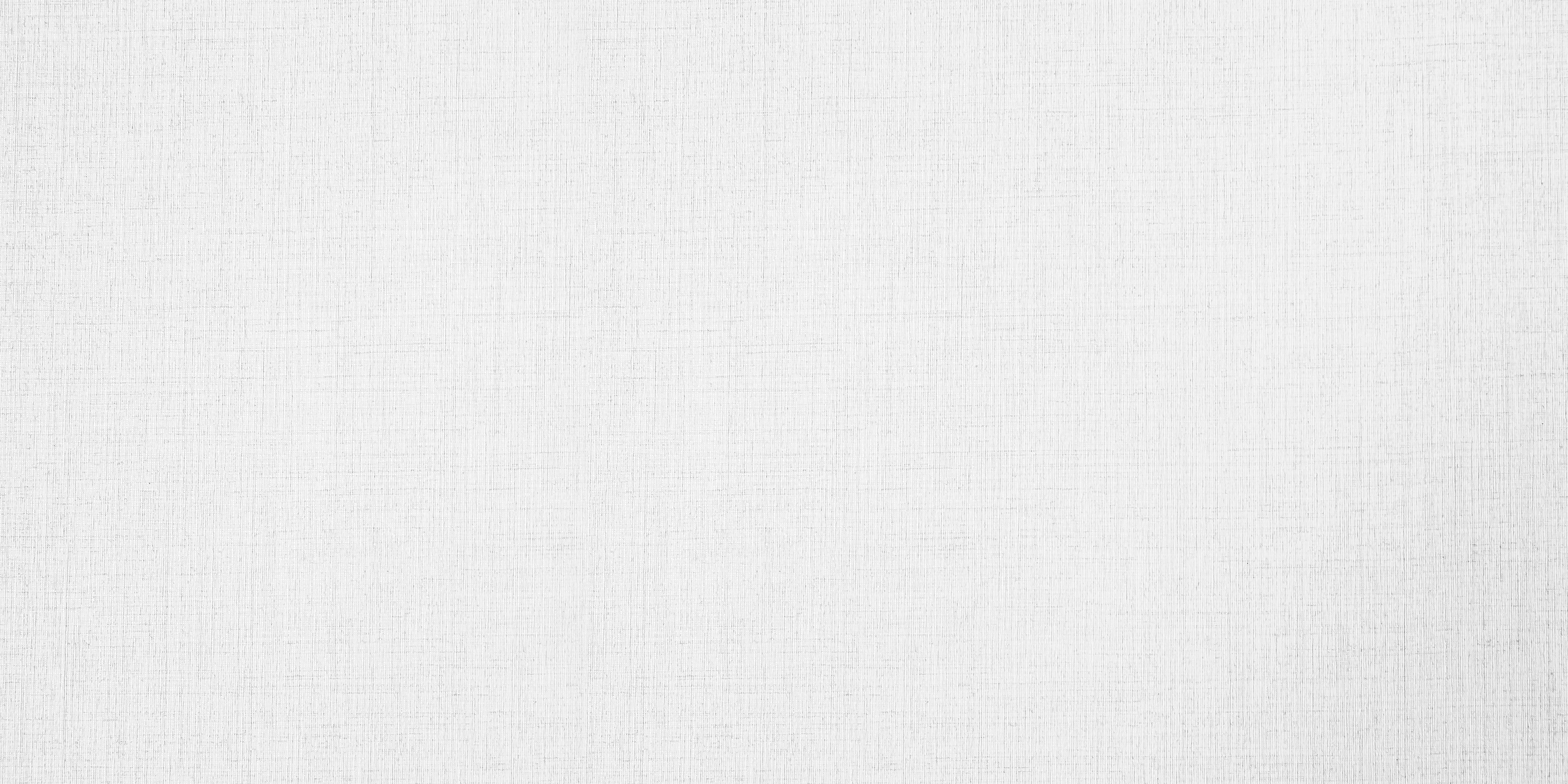 校订阶段，侧重于修改作文中存在的拼写、标点、语法等方面的细节问题，以使作文内容更加完善。
发表阶段，学生在班上或小组内朗读或传阅彼此的作文定稿。
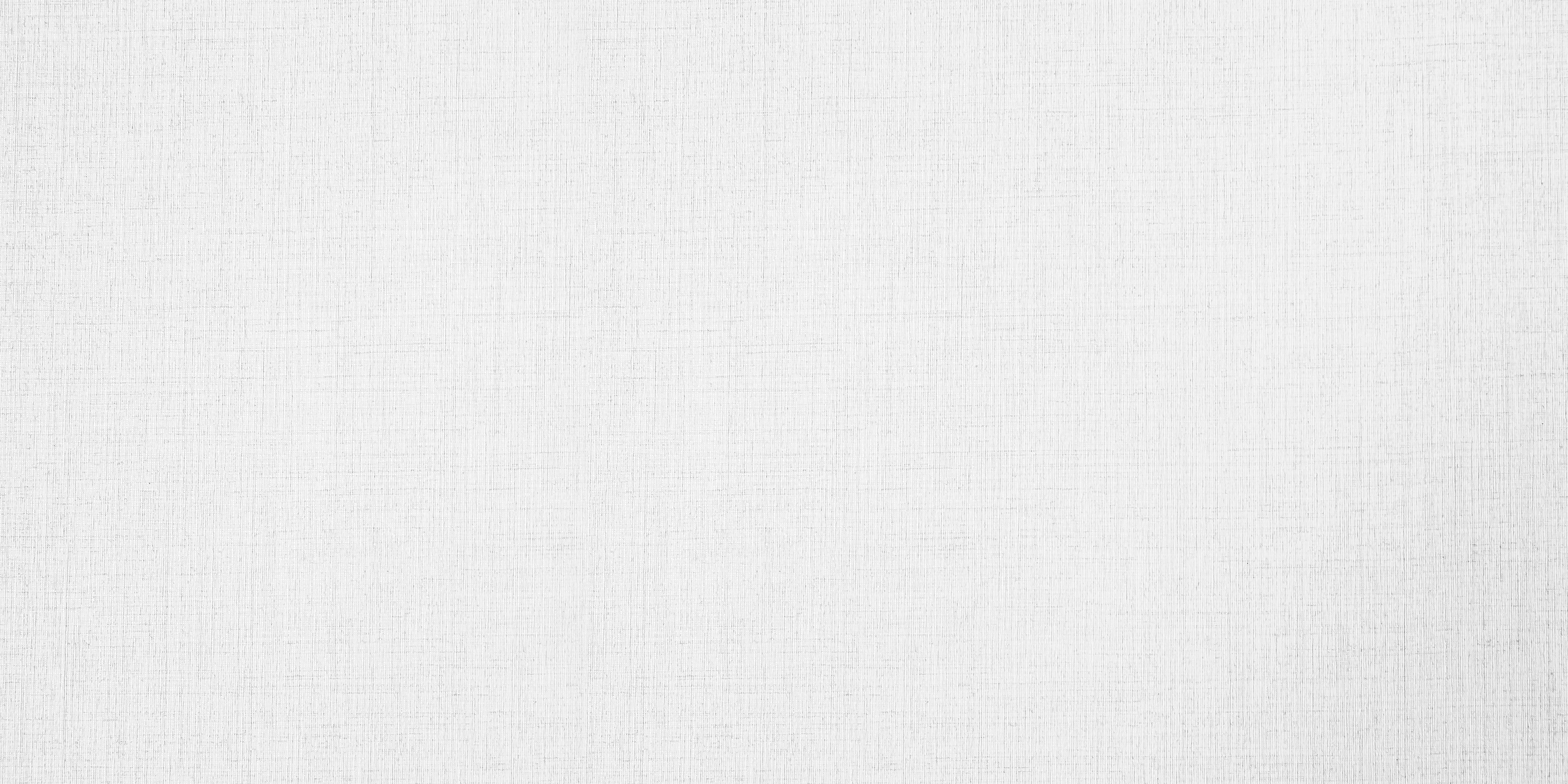 要素训练

（1）文类写作训练
（2）感知写作训练
（3）系统写作训练
（4）专项技巧训练
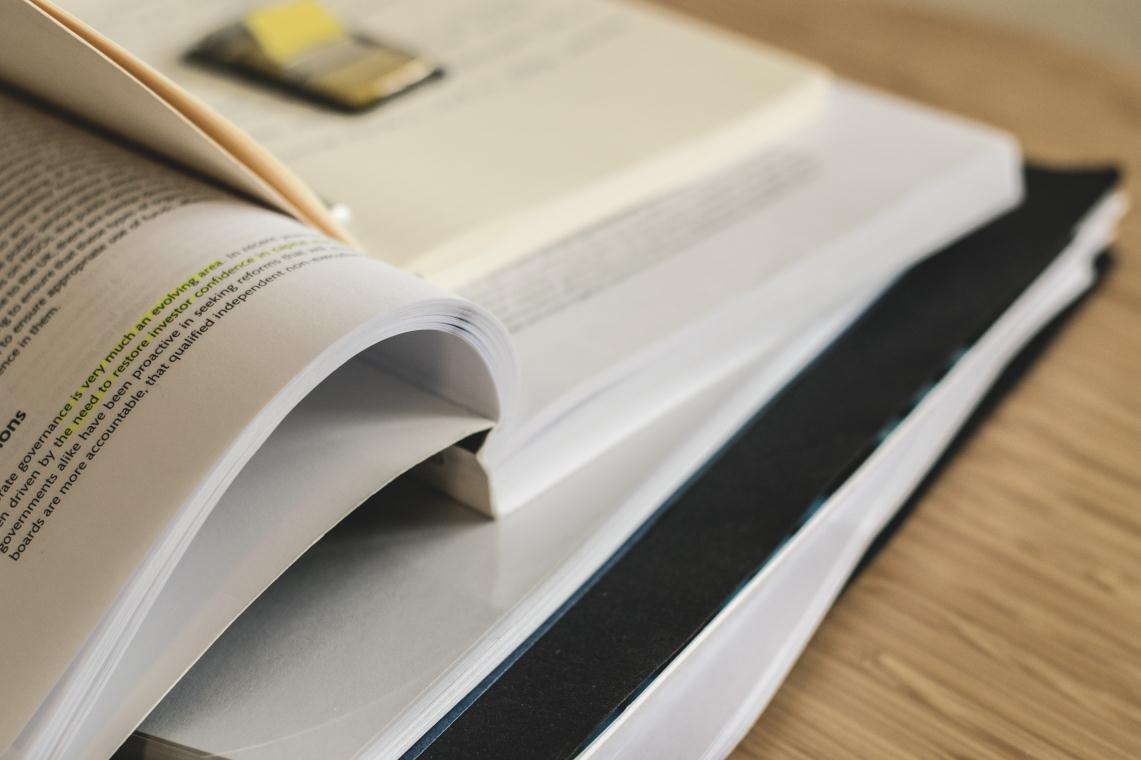 第七讲 类型规约与个体独创
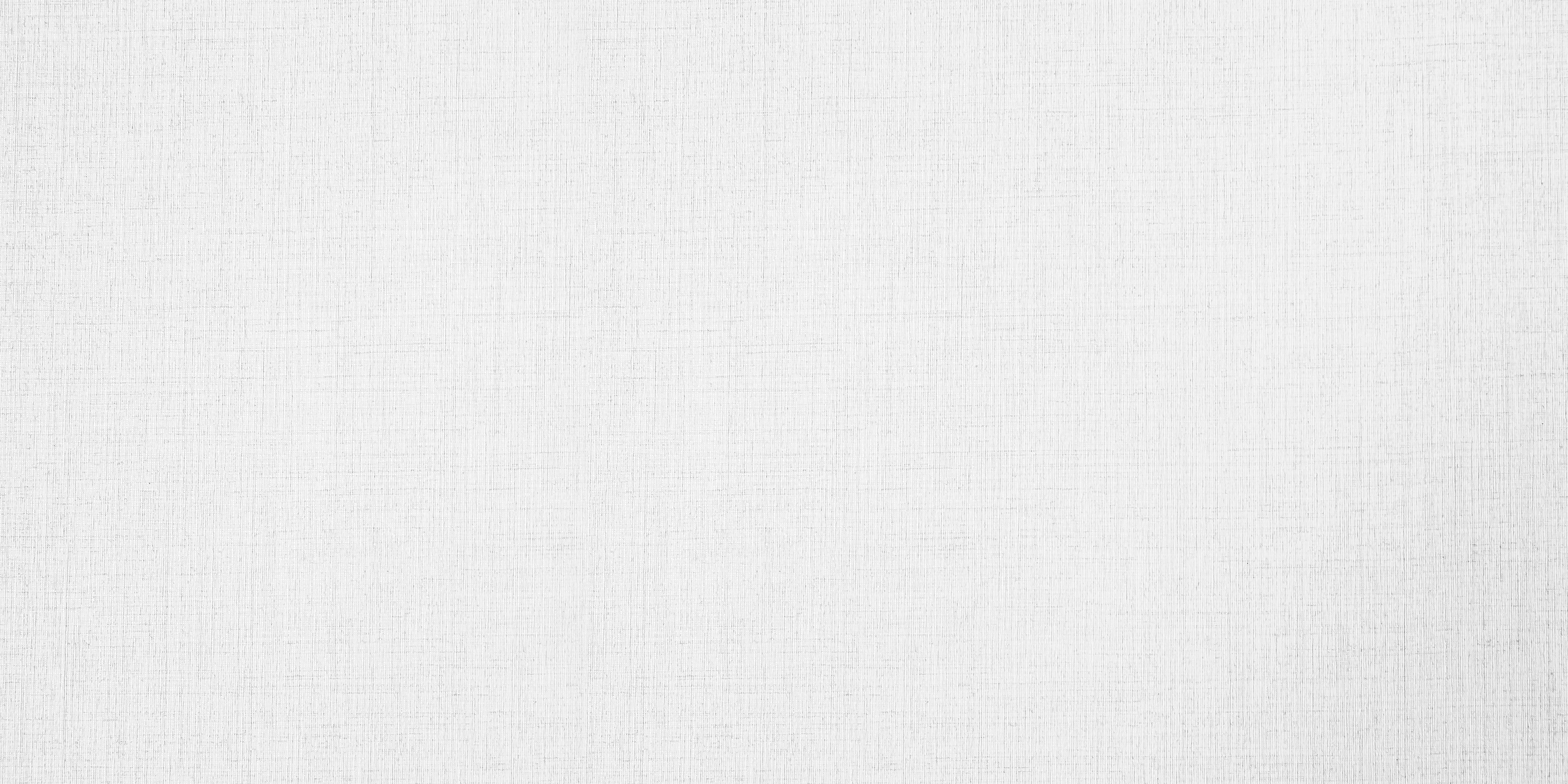 本讲介绍
本讲讲解创意写作的人口及创新依据。
创意写作承认创作受到成规的制约，但是成规是生成性的，从成规上路并合理利用成规，是创意写作得到接受者认可的前提和创新的重要路标。
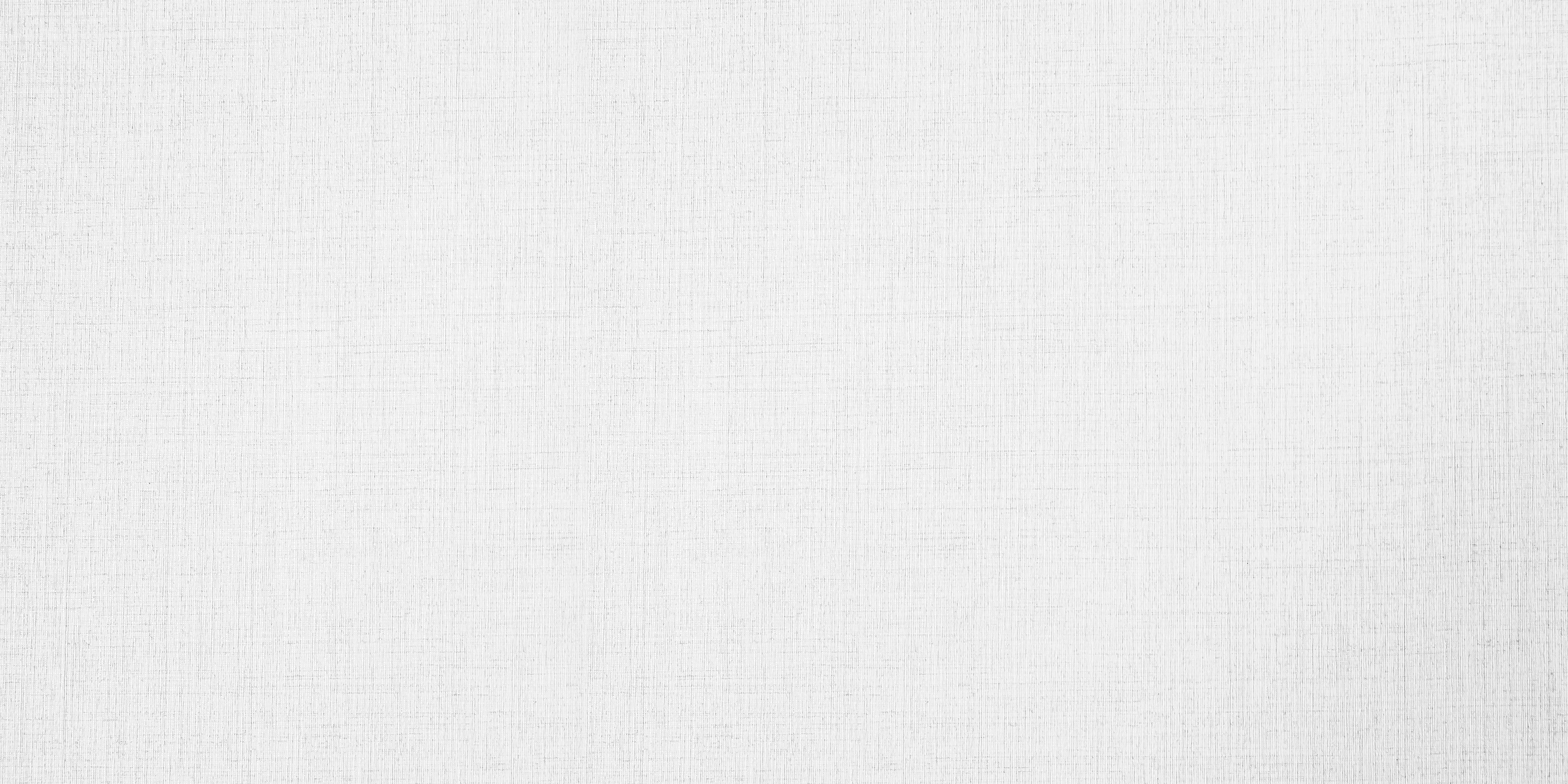 1.什么是成规
“成规”的解释是前人留下的约定俗成的规则、方法，它实际上有两个属性:
一方面，它给后来者提供现成的规范和模板，使得后来者能尽快进人和适应;熟悉成规、效仿成规是后来者学习的最有效途径。
另一方面,它又是对后来者的束缚，它可能发展成对“后来者”思维的限制,如果成规成为后来者固守的对象，那么就更是如此了。
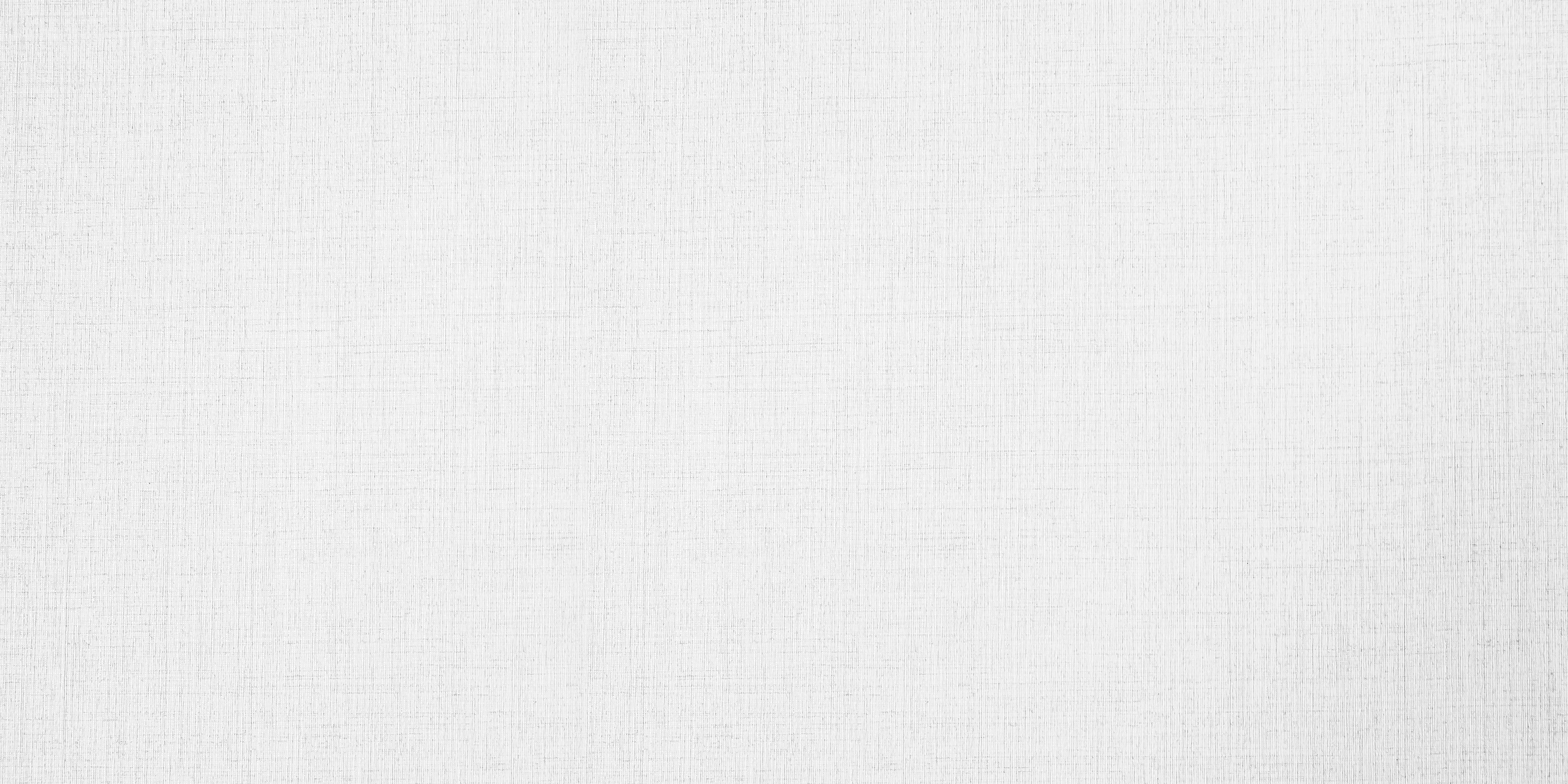 (1)成规的生成性

(2)成规的习得继承性

(3)成规的突破:兼类型、反类型现象
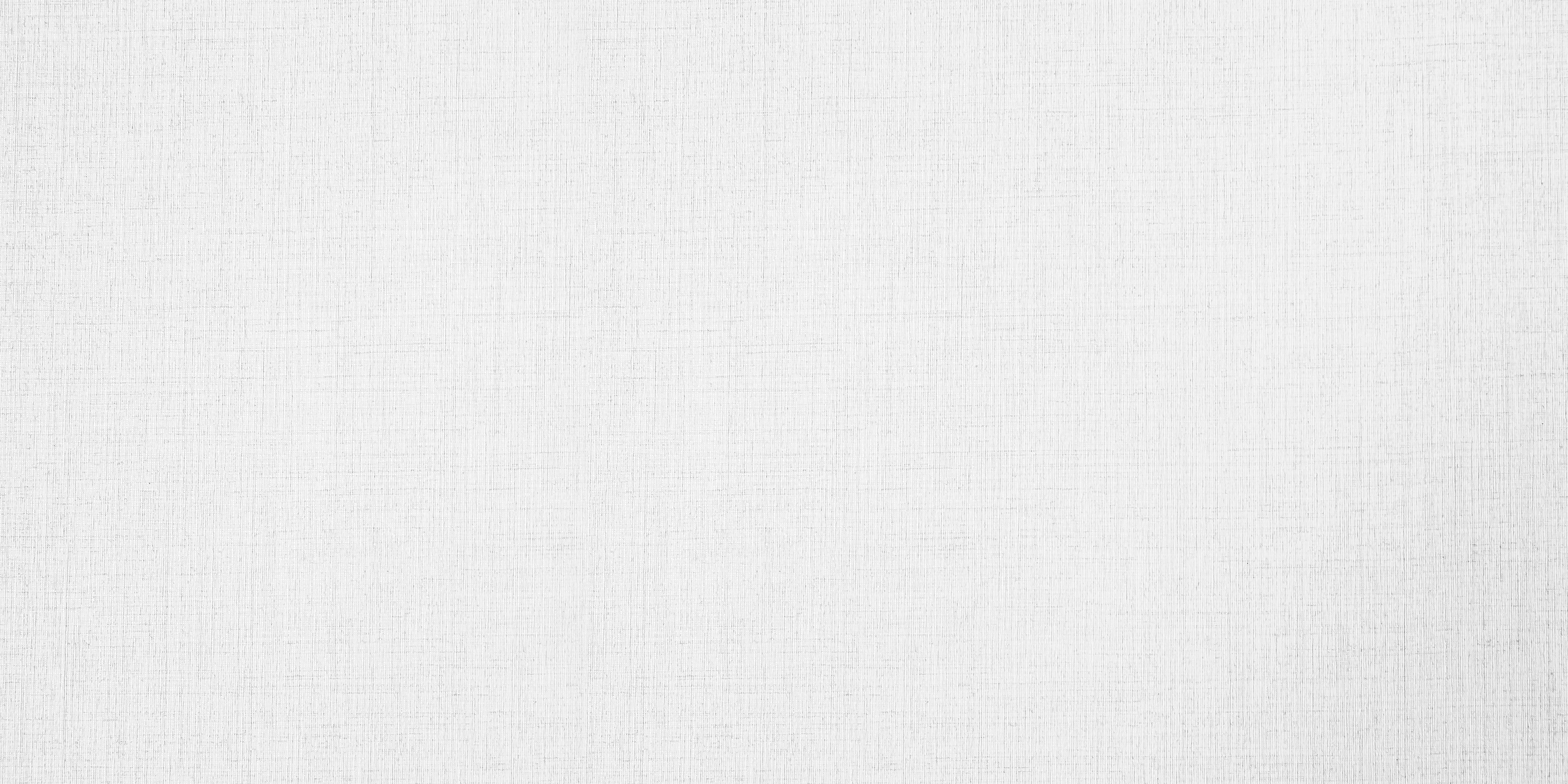 2.要重视对类型规约的学习
一是言语层面的成规，主要表现在小说叙事的文体上，比如语言修辞格等;
二是叙事层面的成规，主要表现在小说叙事线条上，如叙事序列、事件类型、情节的时空结构等;
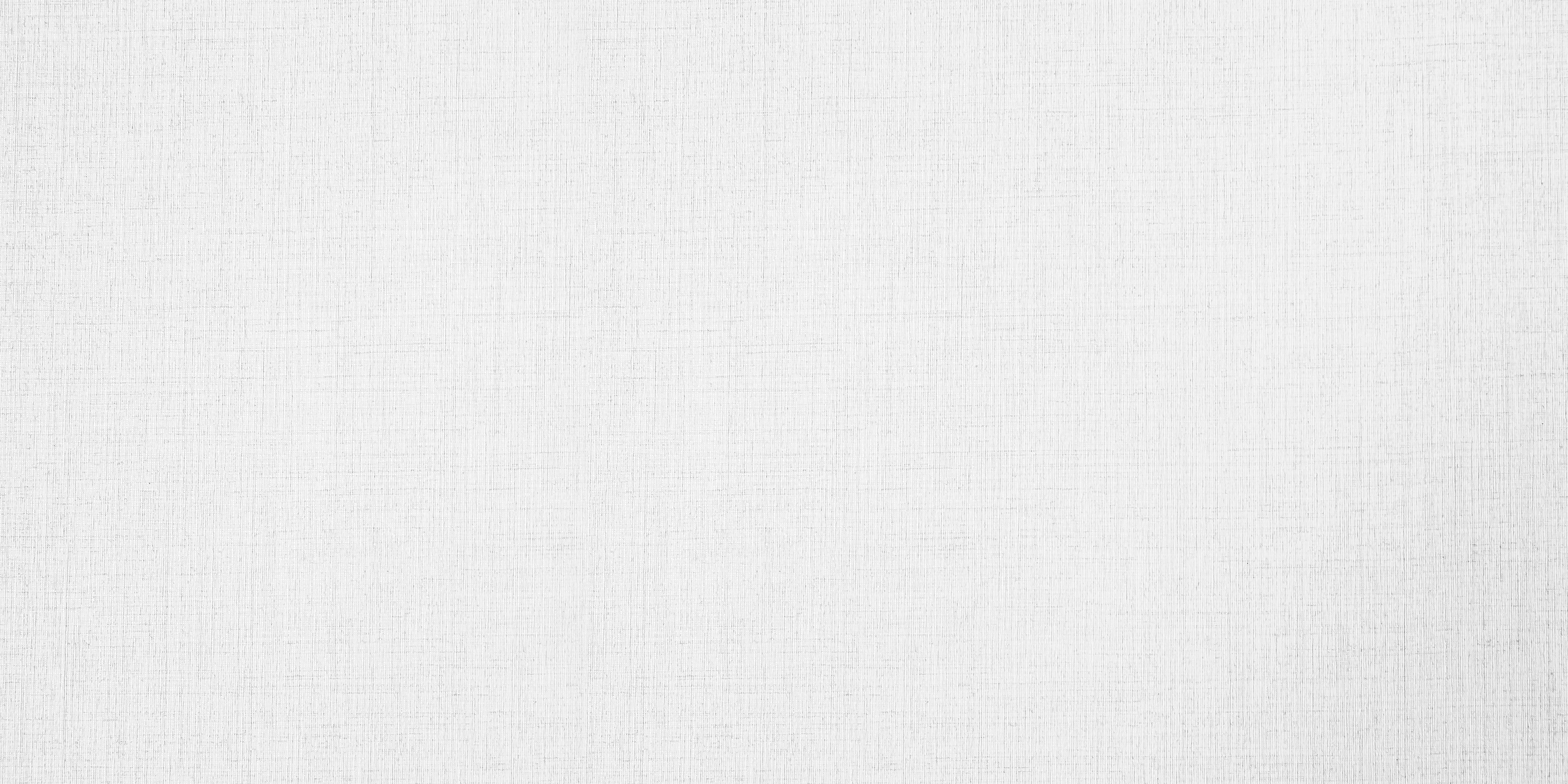 三是叙事修辞层面的成规，主要是叙事主体结构，如隐含作者、外叙述者、内叙述者等;
四是叙述视角层面的成规，主要是叙述者感知和讲述的角度，诸如主观视角、客观视角、限制性视角、二度聚焦等;五是叙述声音层面的成规，主要是叙述主体之间的复调结构。
因此，小说成规确实是小说研究,特别是类型小说研究的重要命题，小说创意也确实是在既有成规基础上的创造。
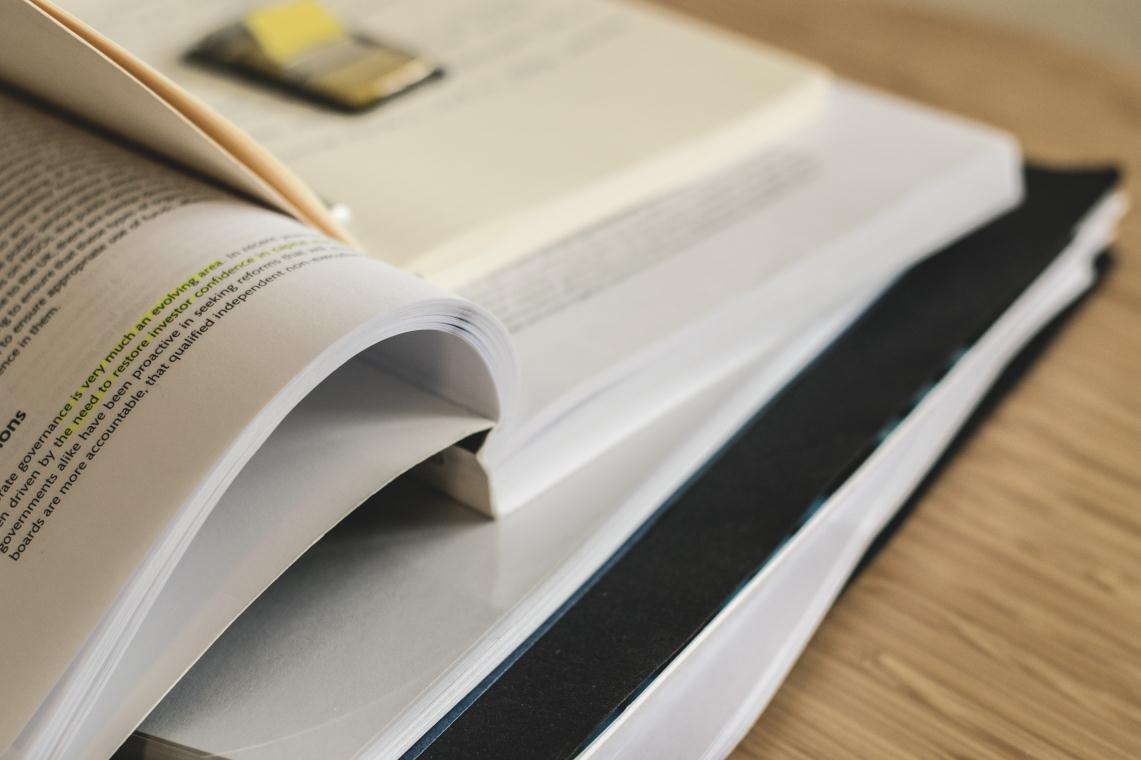 第八讲 创意写作工坊（一）
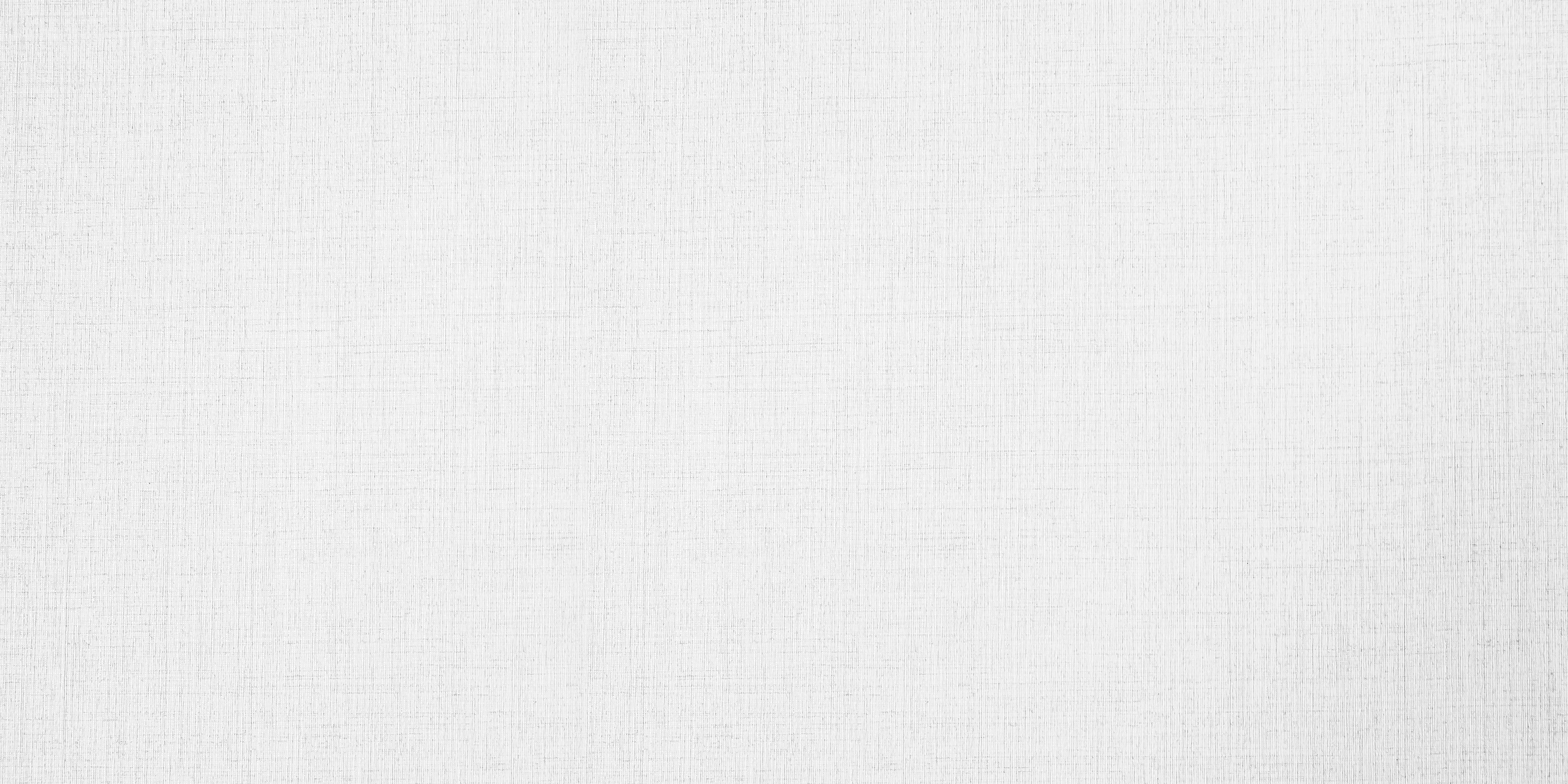 本讲介绍
本讲讲解了创意写作工坊的概念、在创意写作学科体系及实践活动中的地位、通常的称谓以及常见的活动形式。
创意写作工坊是培养作家、培育作品的基本场所，也是培养作家、培育作品的主要方法。
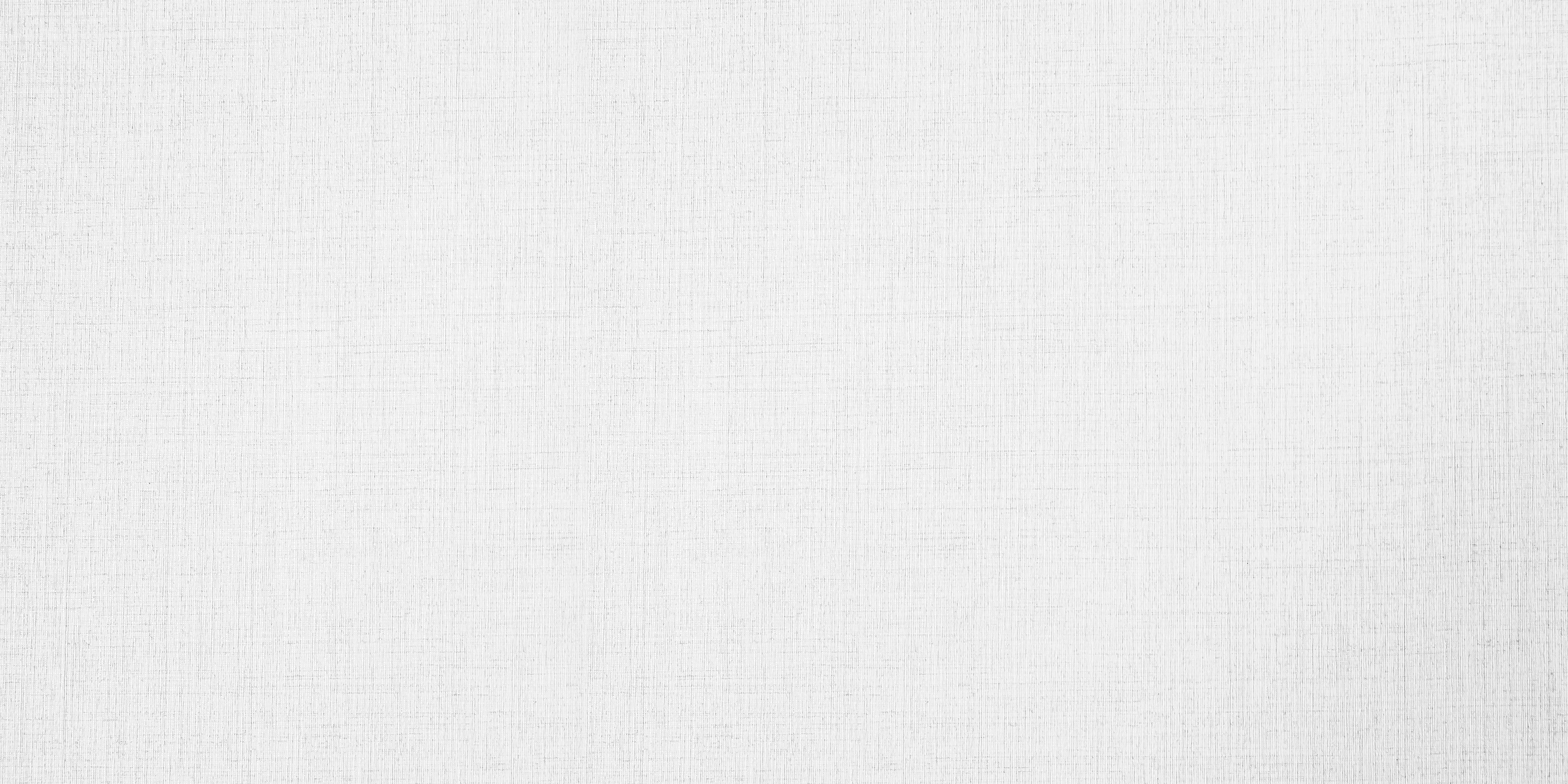 1.创意写作工坊的定义
创意写作工坊(Creative Writing Workshop)是以创意写作实践或创意写作教育、研讨等相关工作为导向，由若干参与者组合而成的活动组织。由于它多由作家领衔或是作家自身组建的团体、行会等，因此这些工坊的命名，大多与“作家”相关，更多时候被称为“作家工坊”。创意写作工坊，既是工作场所、工作组织，也是工作方法、教育教学方法。
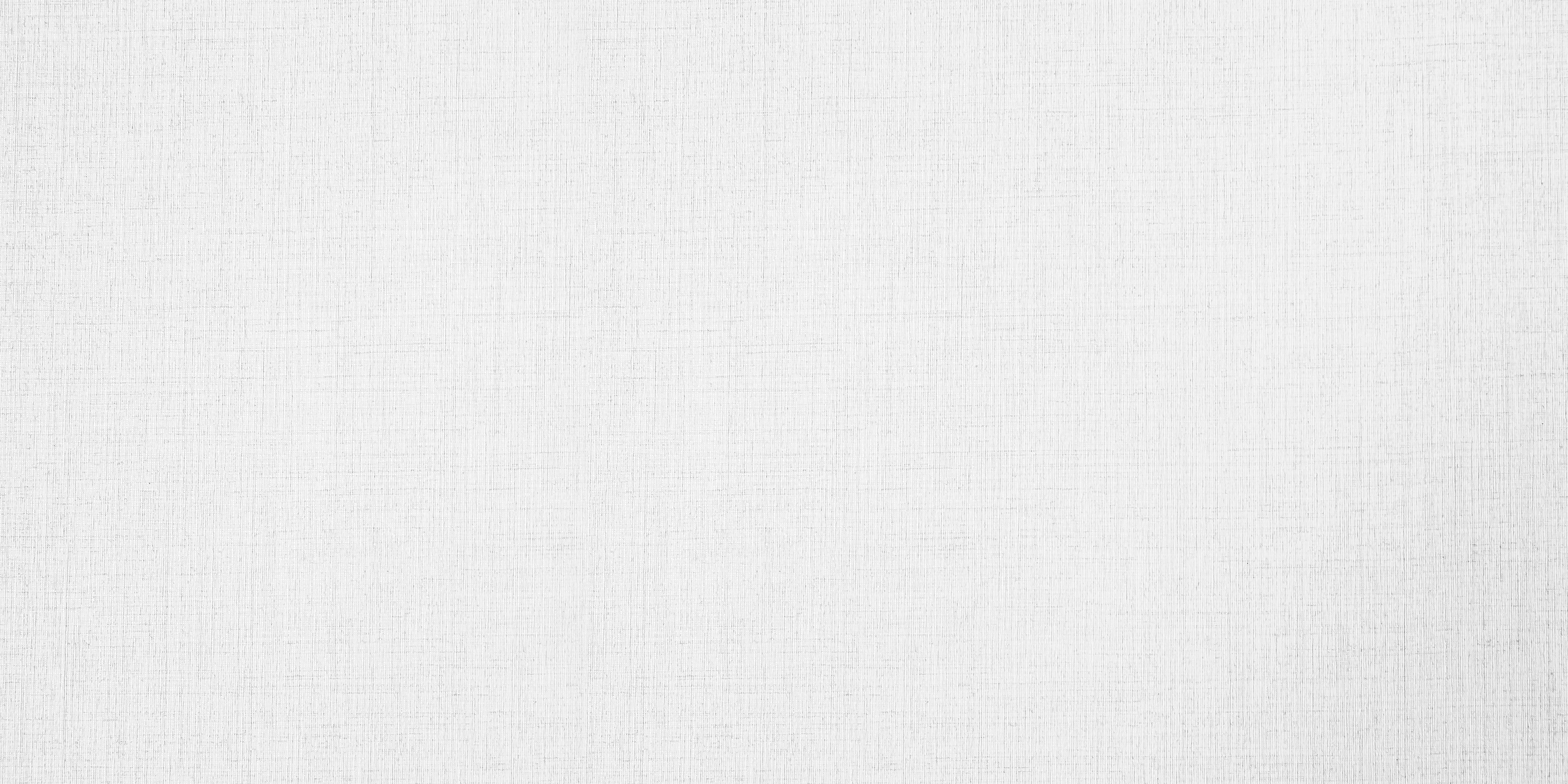 2.创意写作工坊在创意写作学科体系和实践活动中的地位
著名创意写作研究专家爱德华德●迪兰尼( Edward Delaney)用“车轴之于车轮”来描述创意写作工坊与创意写作的关系:没有车轴，车轮自然不会转,可见创意写作工坊对于创意写作,地位有多重要。
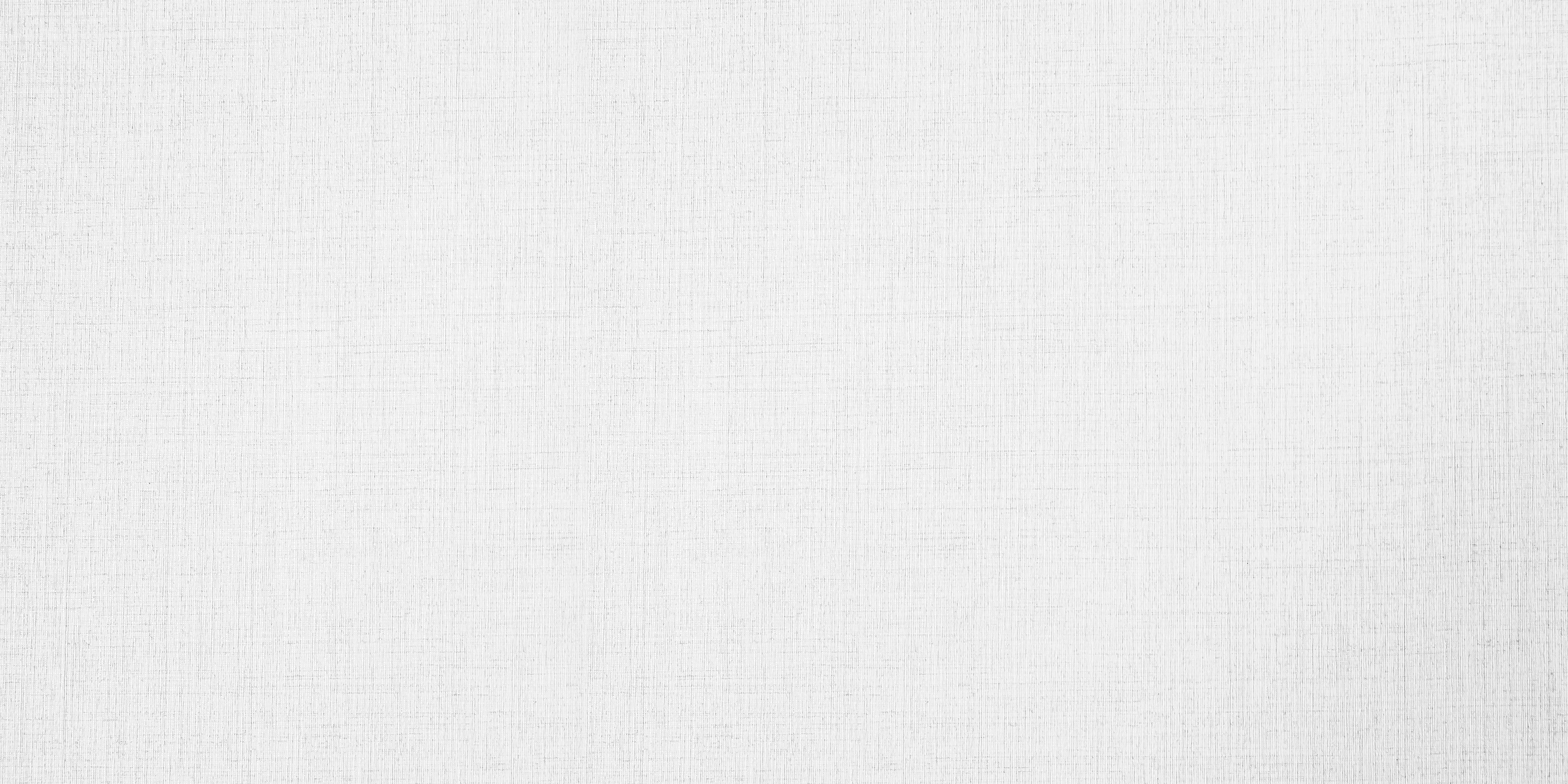 3.创意写作工坊通常的称谓
(1)“作家们的"工坊
如爱荷华作家工坊(Iowa Writers' Workshop)、哥谭作家工坊(Gotham Writers'Workshop)等。
(2)“作家的”工坊
如米尔福德作家工坊(Millford Writer s Workshop)、梧桐山作家工坊( SycamoreHill Writer's Workshop)等。
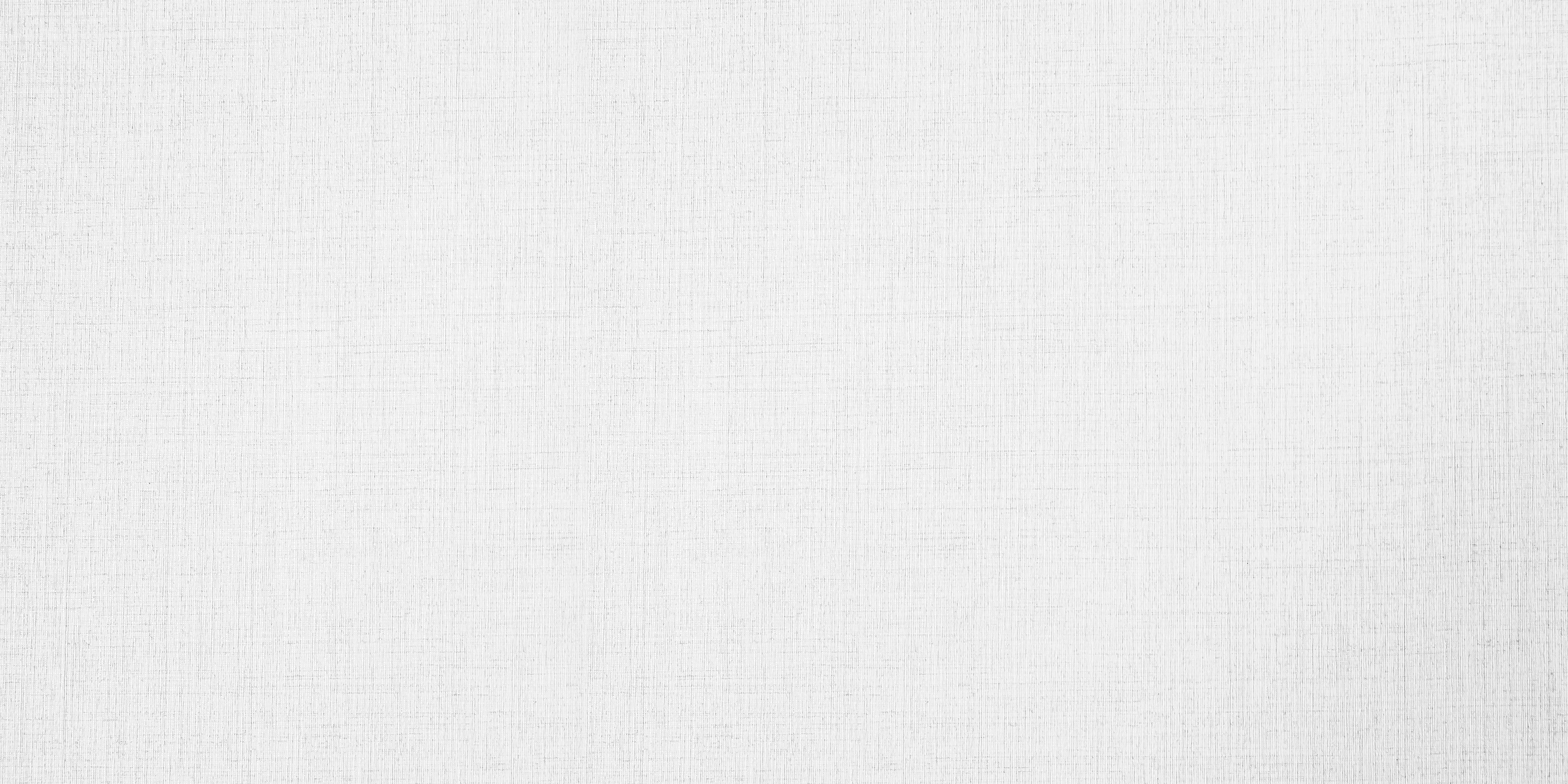 (3)“作家们”工坊
如特基城作家工坊( Turkey City Writers Workshop)、 西克拉里恩作家工坊(Clarion West Writers Workshop)等。
(4)“作家群”
没有出现“工坊”,但依旧是“工坊”，比如法典作家群(Codex Writers Group)等。(5)不以“作家”冠名的工坊如瓦伦西亚826号(826 Valencia) 、华文创意写作中心(上海)等。
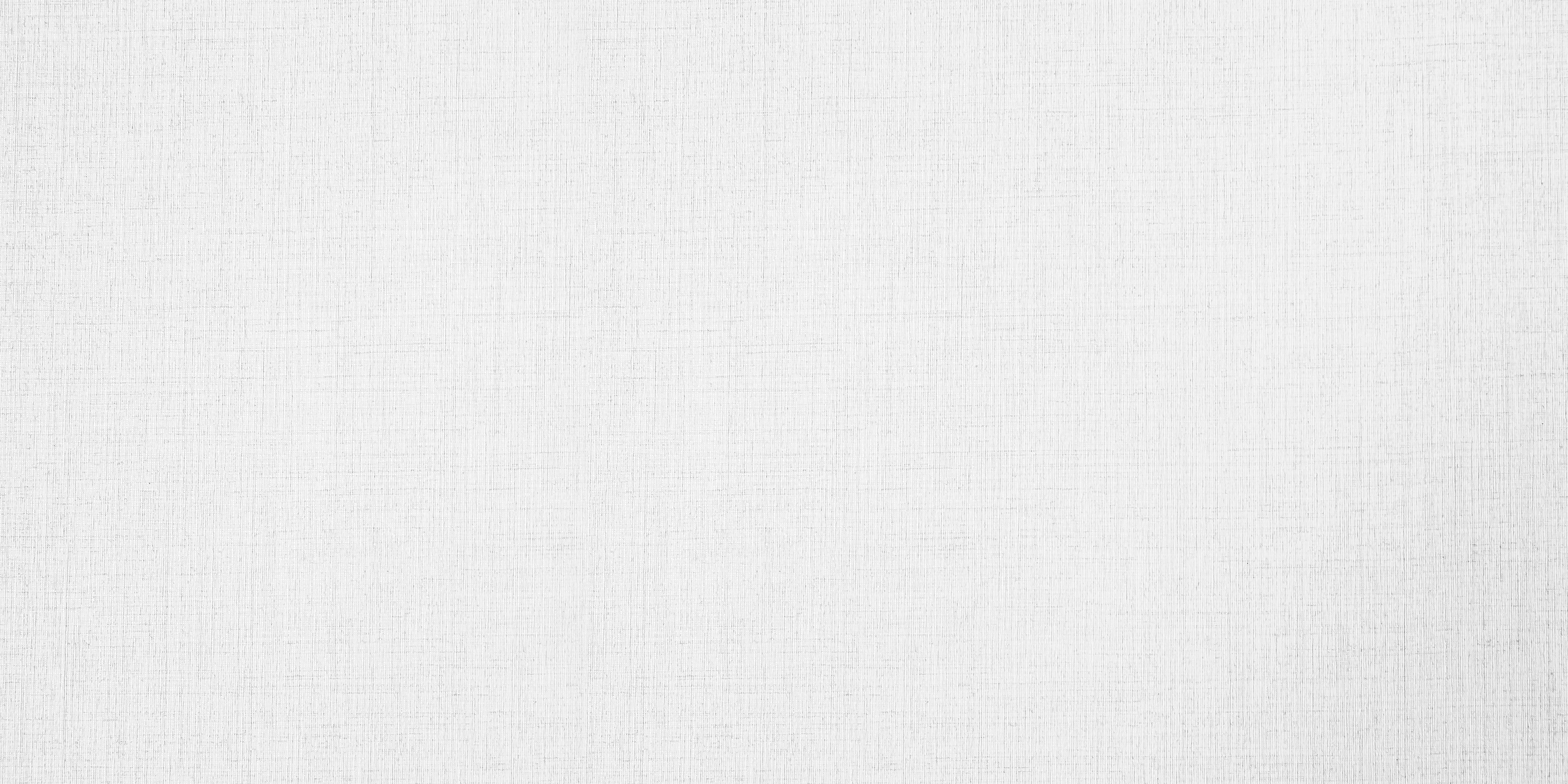 4.创意写作工坊的相关活动与组织
(1)课程如莫纳什大学的“小说人门"，爱荷华大学的“小说工坊”“诗歌工坊”“翻译工坊”等。课程工坊主要是教学工坊，第一个创意写作课程工坊出现在1897年的爱荷华大学，当时叫Verse-Making"(诗歌 工坊)。 
(2)大赛150第三部分创意写作如“未来作家”、风城科幻小说大赛等。-此 作家定期组织举办文学赛事，用以鼓励创作、培育作品、发现写作新秀。
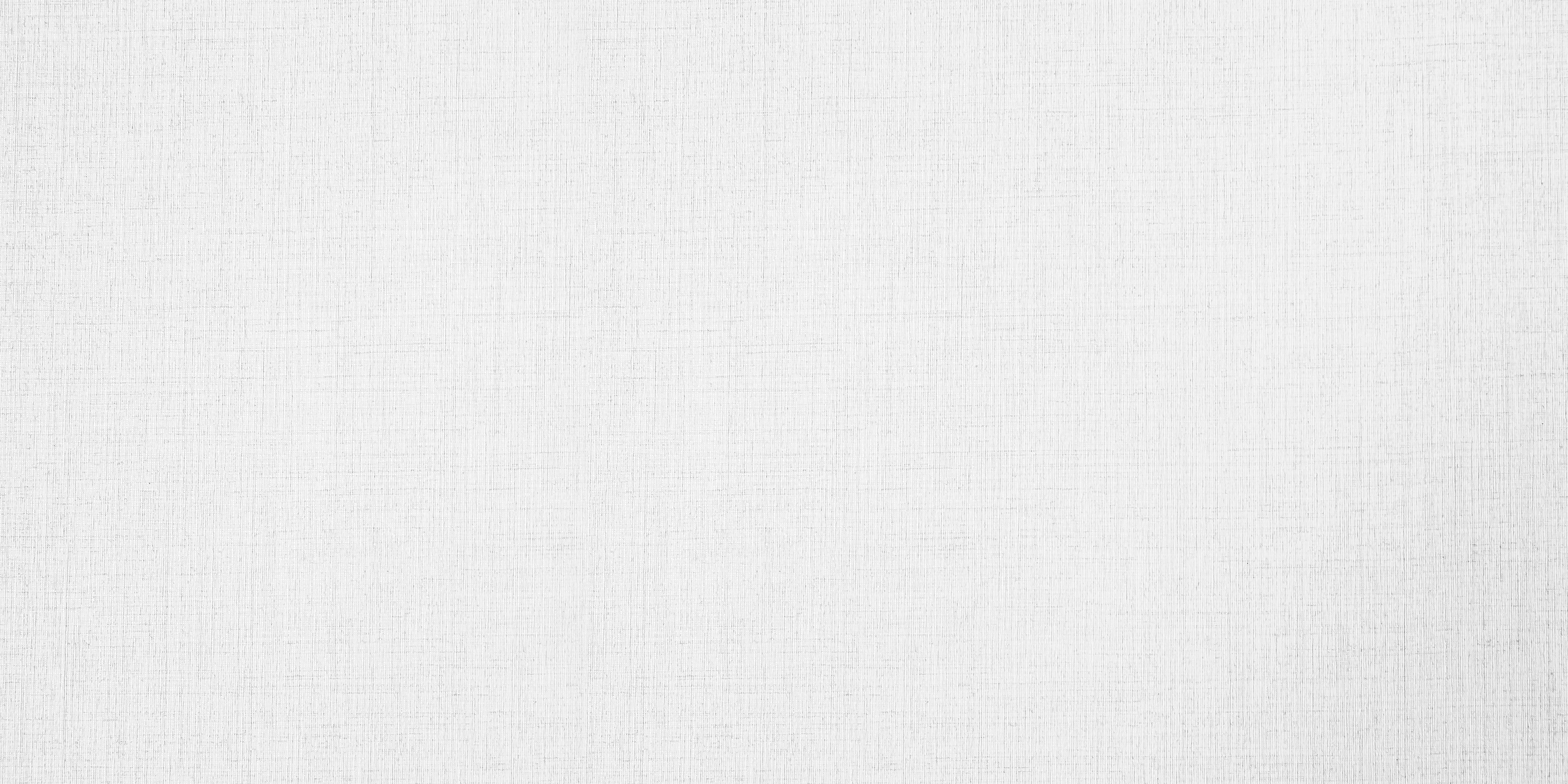 (3)民间培训机构如纽约哥谭作家工坊、"小说阁楼”等。这些工坊主要是由高校之外的作家组建的写作培训学校,开展网上在线培训，开设各种各样的创意写作课程，接受社会人员报名学习。 
(4)社区活动组织如“瓦伦西亚826号”创意生活书坊”(上海)“十二邻戏剧公益"(上海),这些工坊主要深入社区，以写作的方式，帮助社区居民发出自己2的声音，表现自己的生活，以及解决实际的读写问题。
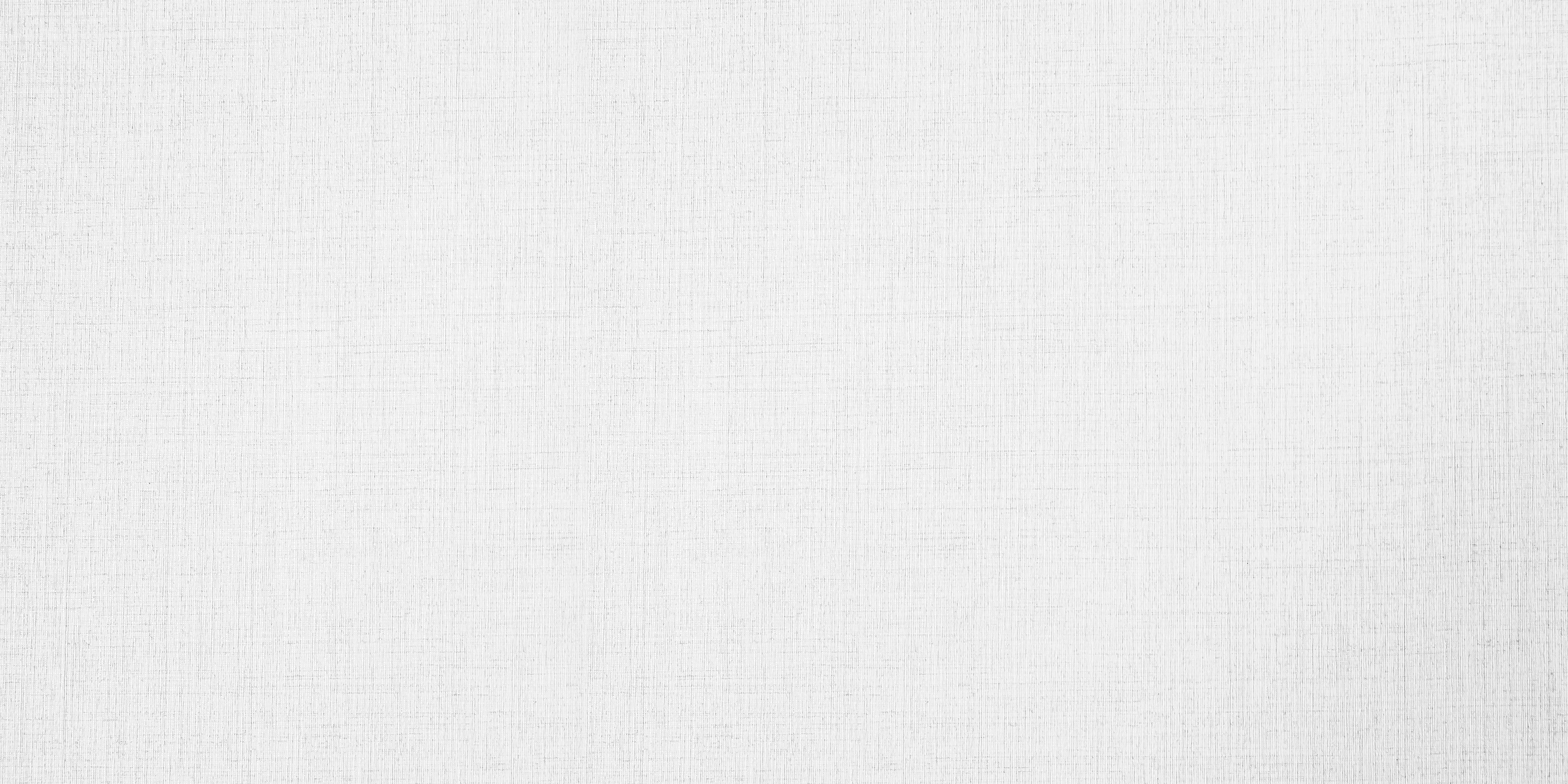 (5)基金会如阿尔文基金会等，为扶持作家培育作品提供资金支持。
(6)创意写作系统爱荷华创意写作系统、休斯敦大学创意写作系统、沃伦威尔逊作家MFA培养系统。相对于单个创意写作工坊、社会培训机构或以工作为指向的工坊，它不仅有稳定的创意写作教师团队(作家或驻校作家团队)，常设的创意写作工坊课程(诗歌、小说、戏剧、散文或者翻译等),各个层次的课程(本科生和研究生、知识型与技能型、长学期与短学期等),还能提供各个级别的学位(学士硕士或博士)，为学生提供更加系统的创意写作训练。
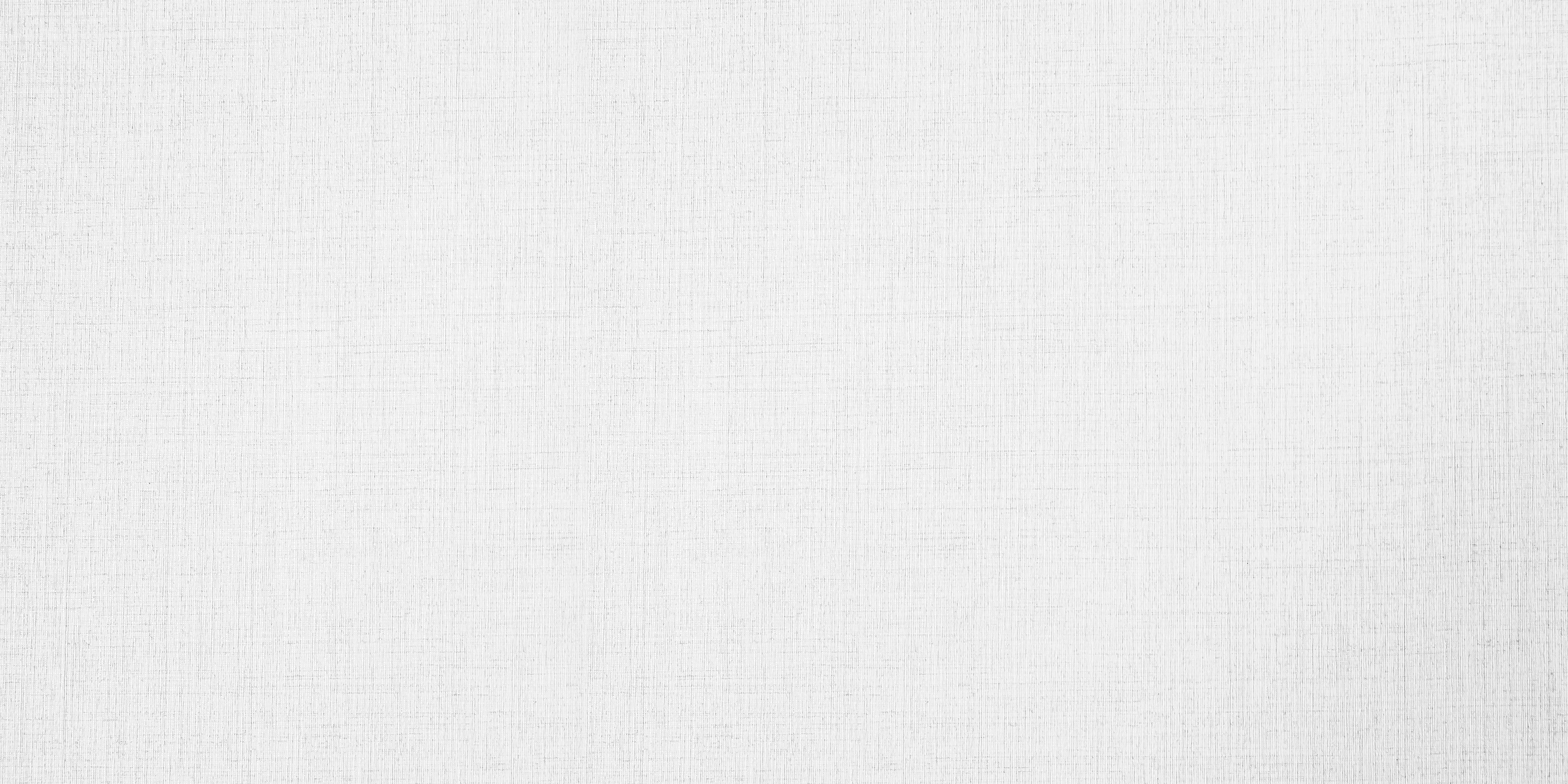 5.三个重要的创意写作工坊
我们这里要提到爱荷华作家工坊、哥谭作家工坊、故事工坊三个工坊，它们各具特色，影响深远。
首先要提到的仍旧是爱荷华作家工坊。爱荷华作家工坊是创意写作学科孵化地，奠定了创意写作发展的基本模式。它具备写作活动、 教学和学习(自学)三位一体的工坊, 有小说工坊和诗歌工坊两个分支，提供工坊和研讨会两种课程形式，课程分为本科和研究生两个层次，其中以研究生层次课程最为著名。小说工坊课程有五个分支，诗歌工坊课程有四个分支,分别由专门作家和教学人员任教。
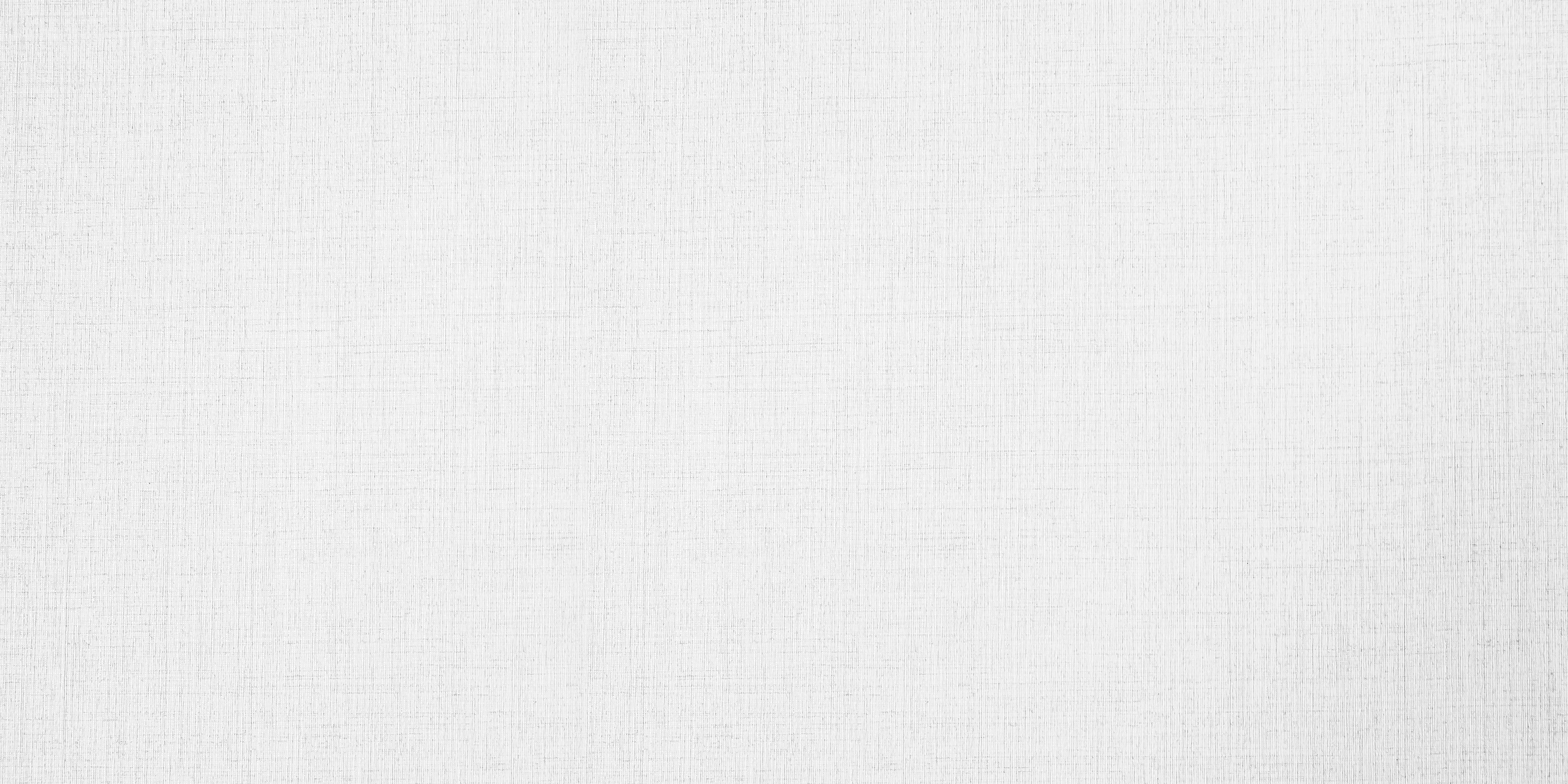 哥谭作家工坊是美国最大的成人写作教育学校，1993年创建于美国纽约，现今同时在纽约市和网络上提供课程。这个工坊的主任亚历山大●斯蒂尔( AlexanderSteele)编辑了《小说写作X小说走廊》和《电影写作》三本书，相较于爱荷华作家工坊师生们的创作成就，哥谭作家工坊似乎逊色得多。
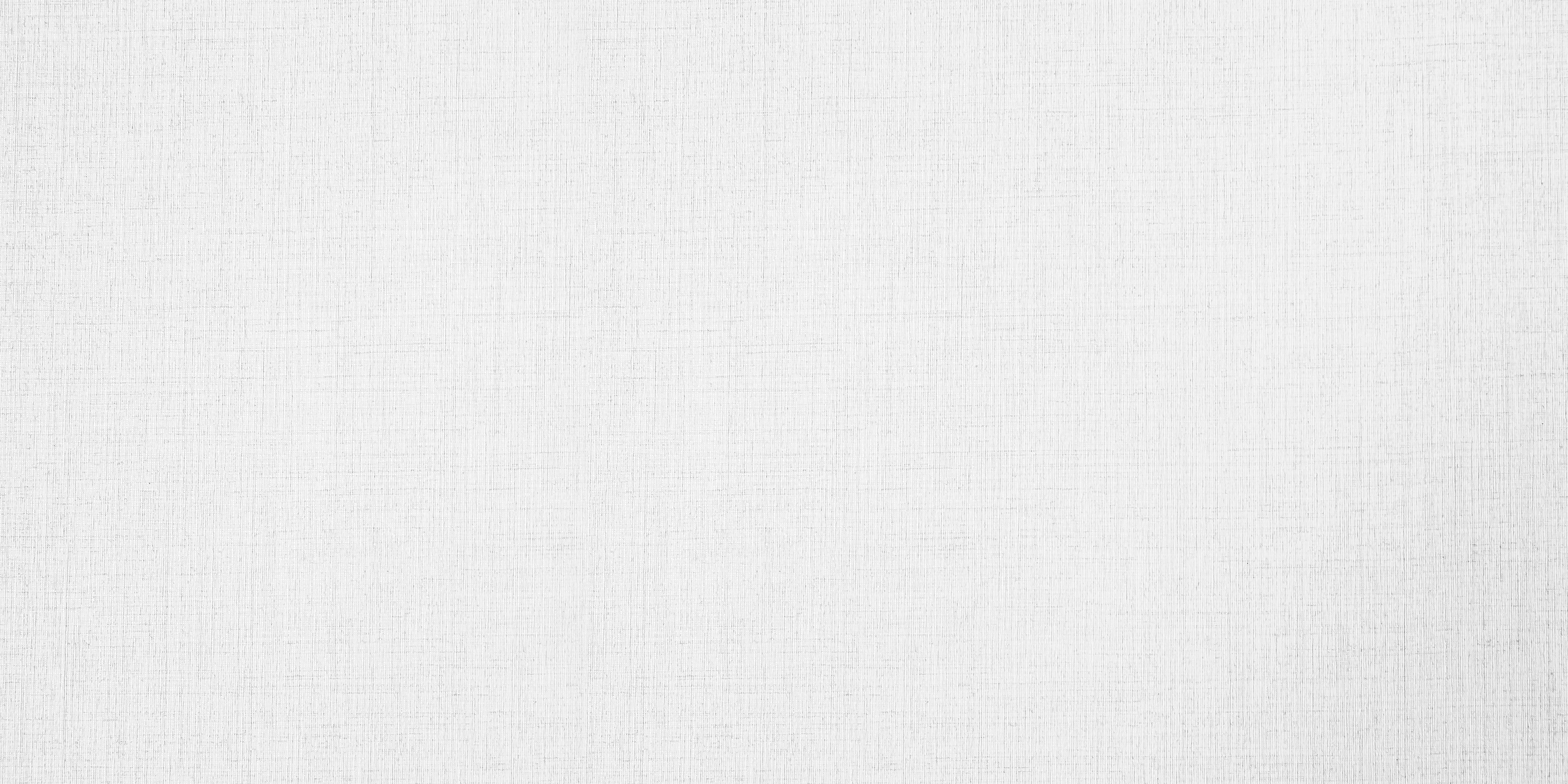 在所有故事工坊当中，哥伦比亚学院(芝加哥)的故事工坊(TheStoryWorkshop)名扬四海，然而比故事工坊更为有名的是前文提到的“故事工坊方法”。这个工坊方法由约翰●舒尔茨(John Schultz)教授于1965 年开创,有意思的是,它最初是为中小学的写作课堂设计的，最后却被哥伦比亚学院小说创作系(TheFictionWritingDepartment)的系列创作课程采用，后来哥伦比亚学院的小说创作系成为著名的故事工坊方法教学实验基地。
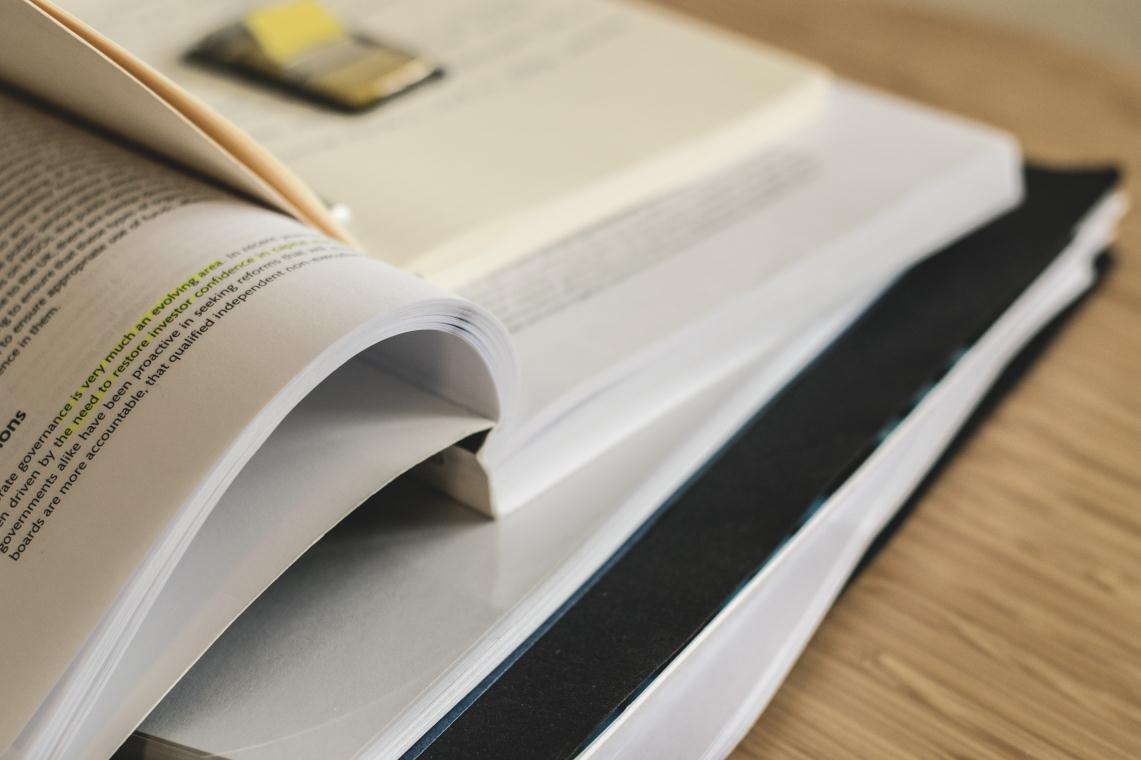 第九讲 创意写作工坊（二）
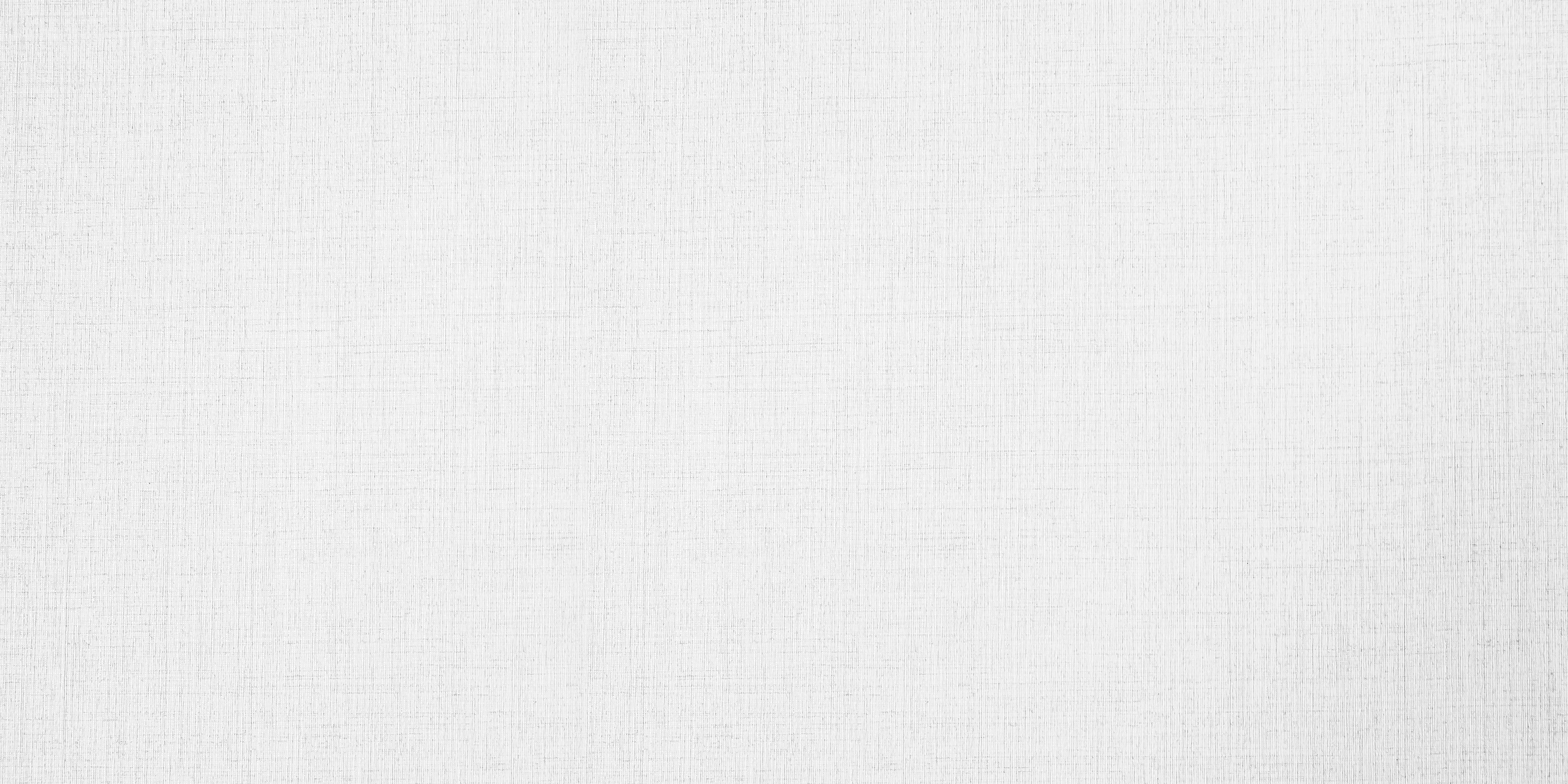 本讲介绍
本讲讲解创意写作工坊方法。
作为独特的工作方法,它有自己的理想规模、多重目标设定、常见活动形式和运行原则。
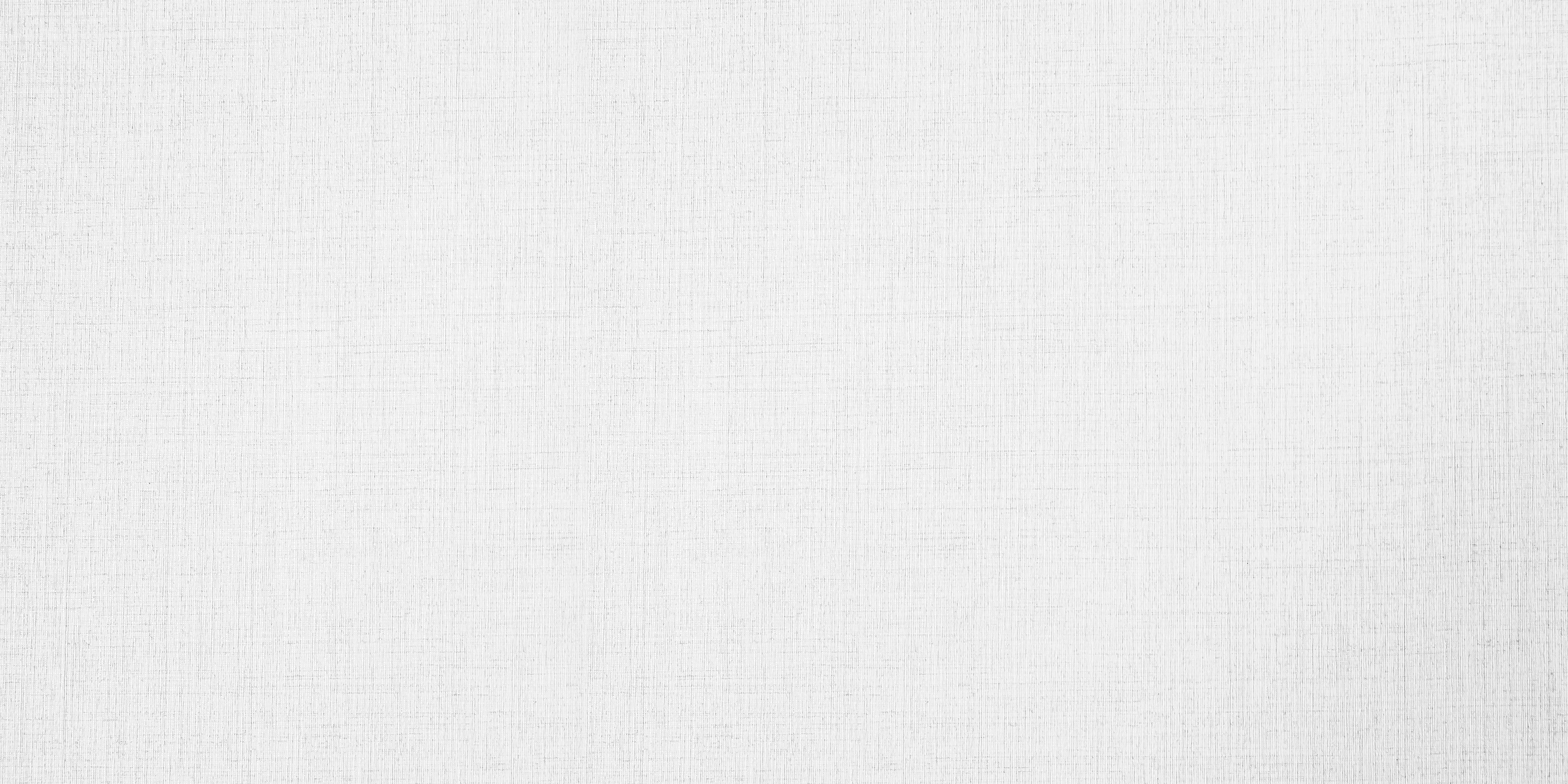 作为工作方法，创意写作工坊到底如何组织、如何运行以及要注意什么问题呢?首先来谈如何组建工坊:多少人适合组建一一个工坊?
规模:通常情况下,8~16人最合适，如果超过16人怎么办?我们可以在这个更大的群体中创建新的、下一级的小工坊、小组,这样更便于开展活动。
目标:建立工坊,老师和同学在这里要得到什么?有什么样的目标呢?一般来说，有三个目标:
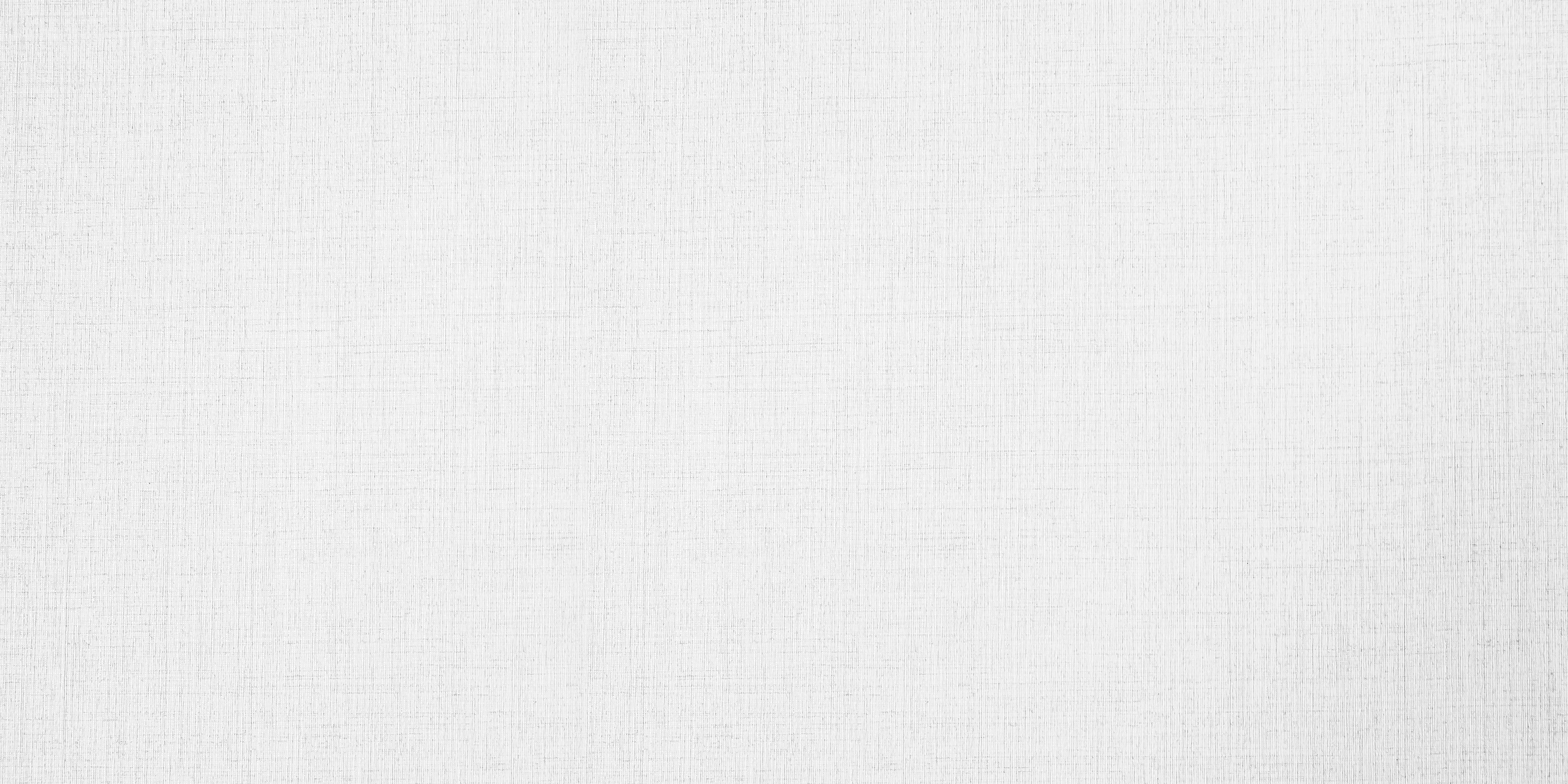 第一，人的目标:创意写作的根本目的是帮助学生发现自我、成为自我、反思自我、超越自我，在创作中发掘自己的潜能，发现自己的可能性，从而为未来实现自己的梦想做准备。
第二,程序的目标:创意写作从技术上讲是培养作家的，但成为作家不是一朝一一夕的事情,从哪里人手呢?首先从培养学生的创造力人手,通过头脑风暴、思维训练、专项技能训练、作品研讨、集体创意等方式，培养学生的创造能力、创意能力,这个创意能力包括创造、创作技巧。
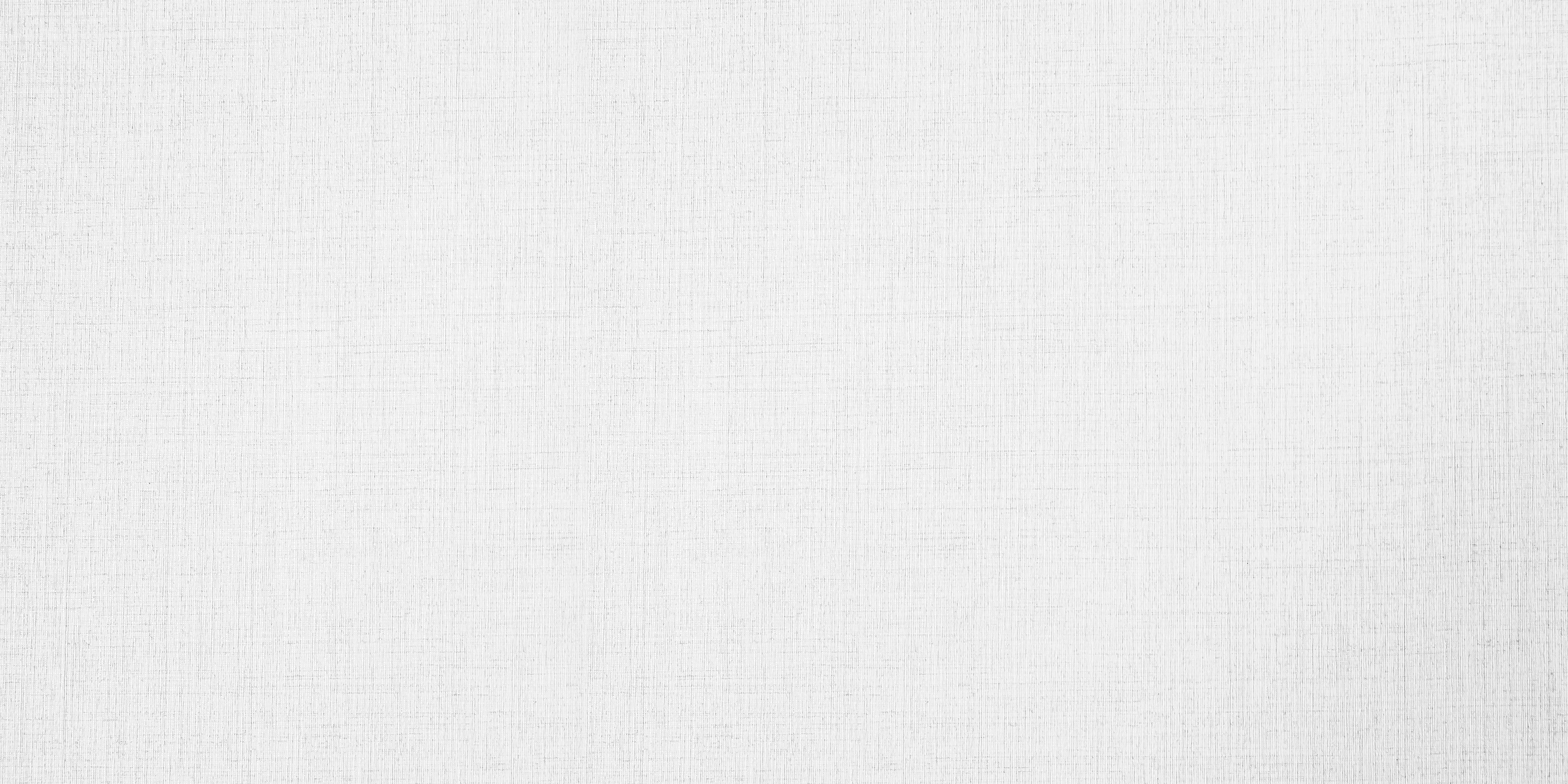 第三，物的目标:所有的活动都要落实到创造物上来,我们要在写作中学会写作,在创造过程中学会创造。创造物包括创作的文案、著作、丛书，制作的刊物、光盘，建立的网页、录音等等。美国哥伦比亚学院“故事工坊”与众不同的地方在于，他们的学生不仅写作,还独立编辑、制作、发行了三本刊物,在写作、编辑、制作和发行过程中得到了极大锻炼。
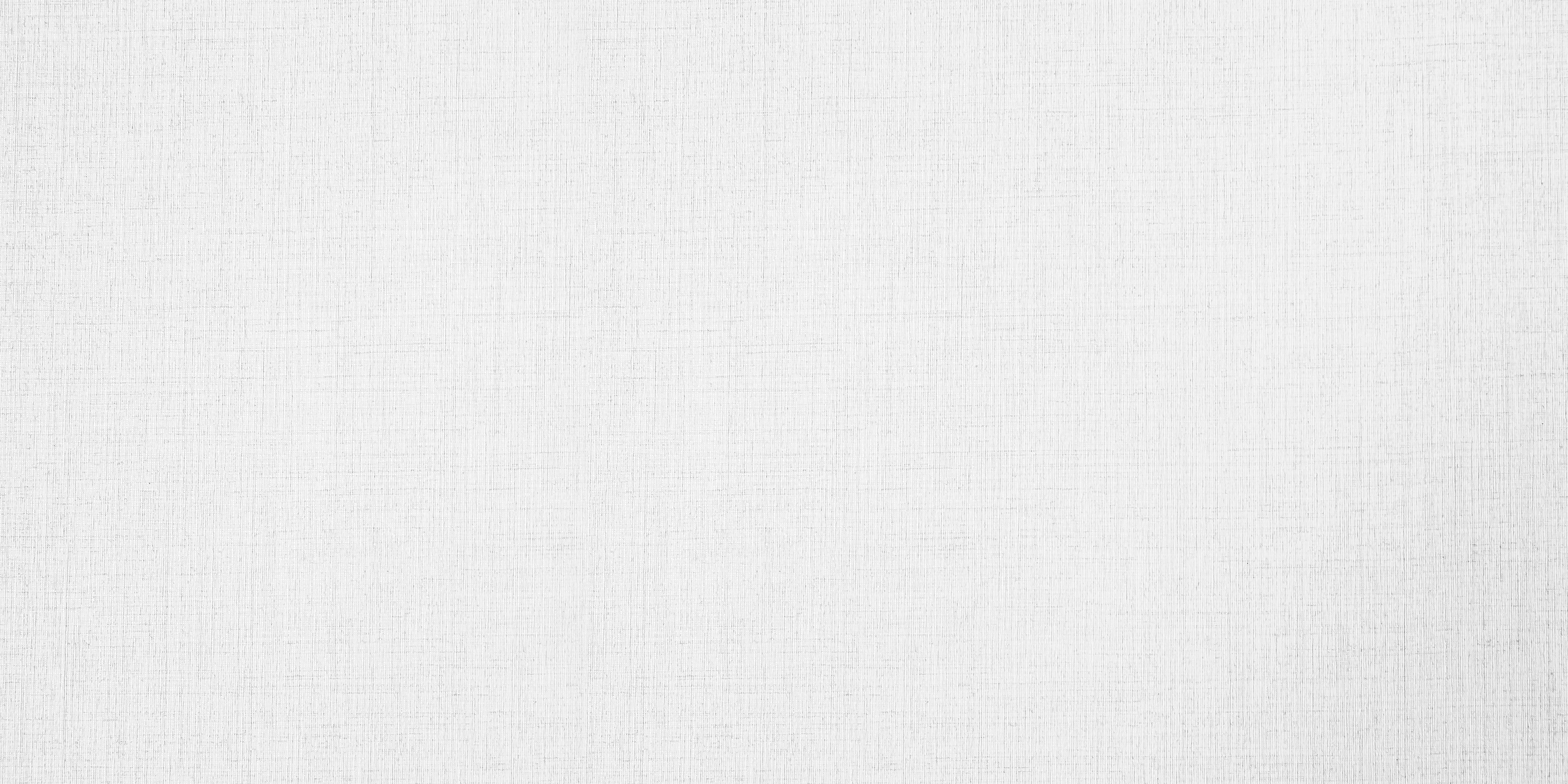 在创意写作工坊里，所有成员要坚持以下几个原则:
①保密(伦理)原则。
②合作原则。
③表扬原则。
④不抗辩原则。
⑤建设性原则。
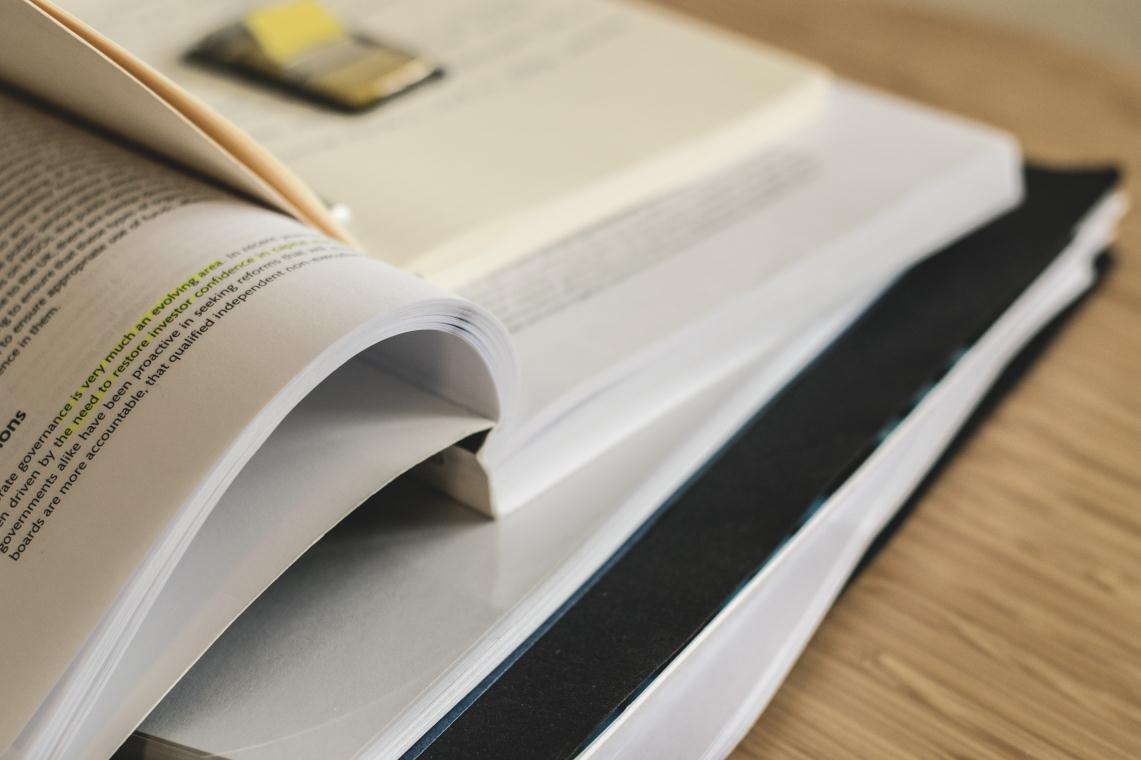 第十讲 突破作家障碍
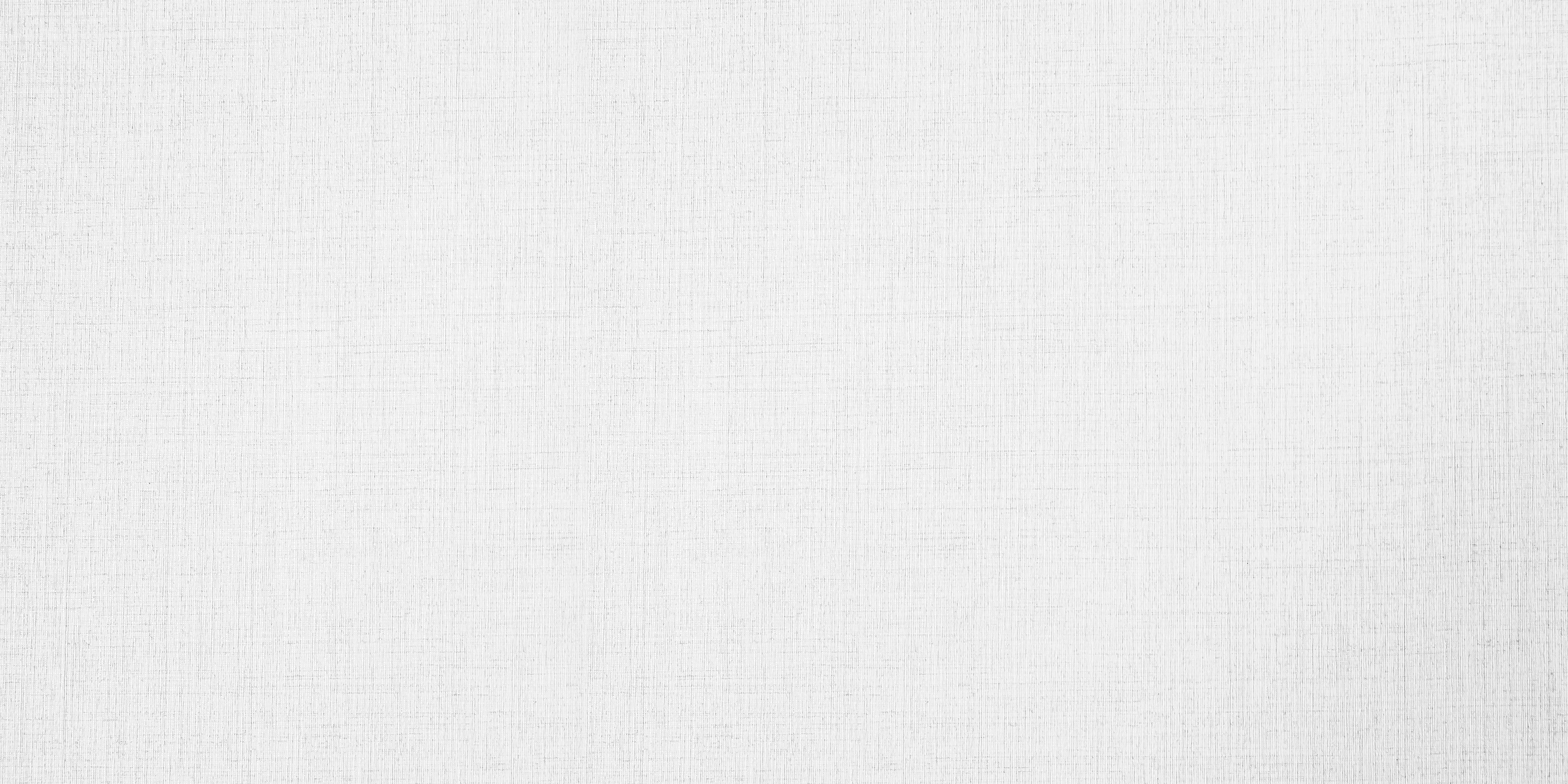 本讲介绍
本讲从创作过程中常见的写作障碍人手，介绍了“作家障碍”“写作障碍”的定义,列举了它们常见的表现方式。
在创意写作语境中，重新解释了“作家”和“写作”概念，从观念解放入手,提出了突破作家障碍的具体方法。大胆下笔，敢于模仿,在写作中学习写作是突破作家障碍的根本。
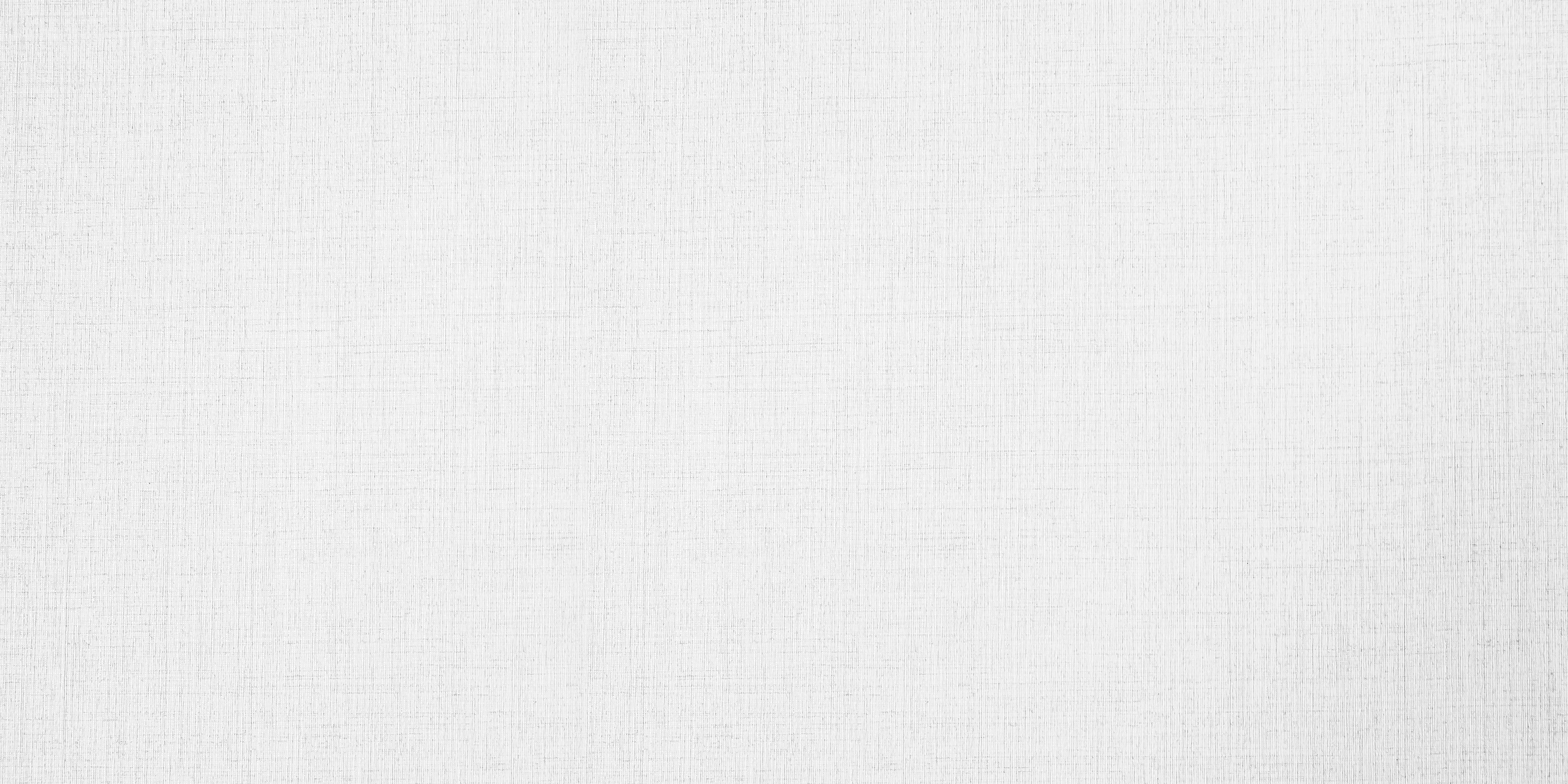 1.什么是作家障碍
作家障碍是“阻碍写作者致力于成为作家意愿的心理因素”。与“作家障碍”相关的是“写作障碍”，就是“将想法表述为文字时遇到的阻碍，也指不能顺畅地表达自己的现象",写作障碍不论存在时间长短，都会给写作带来不良影响。“作家障碍”主要是心理障碍,“写作障碍”主要是技术障碍,它们共同构成了我们成为作家之路上的拦路虎，因为许多技术障碍也是心理原因引起的，所以我们可以将它们统称为作家障碍。
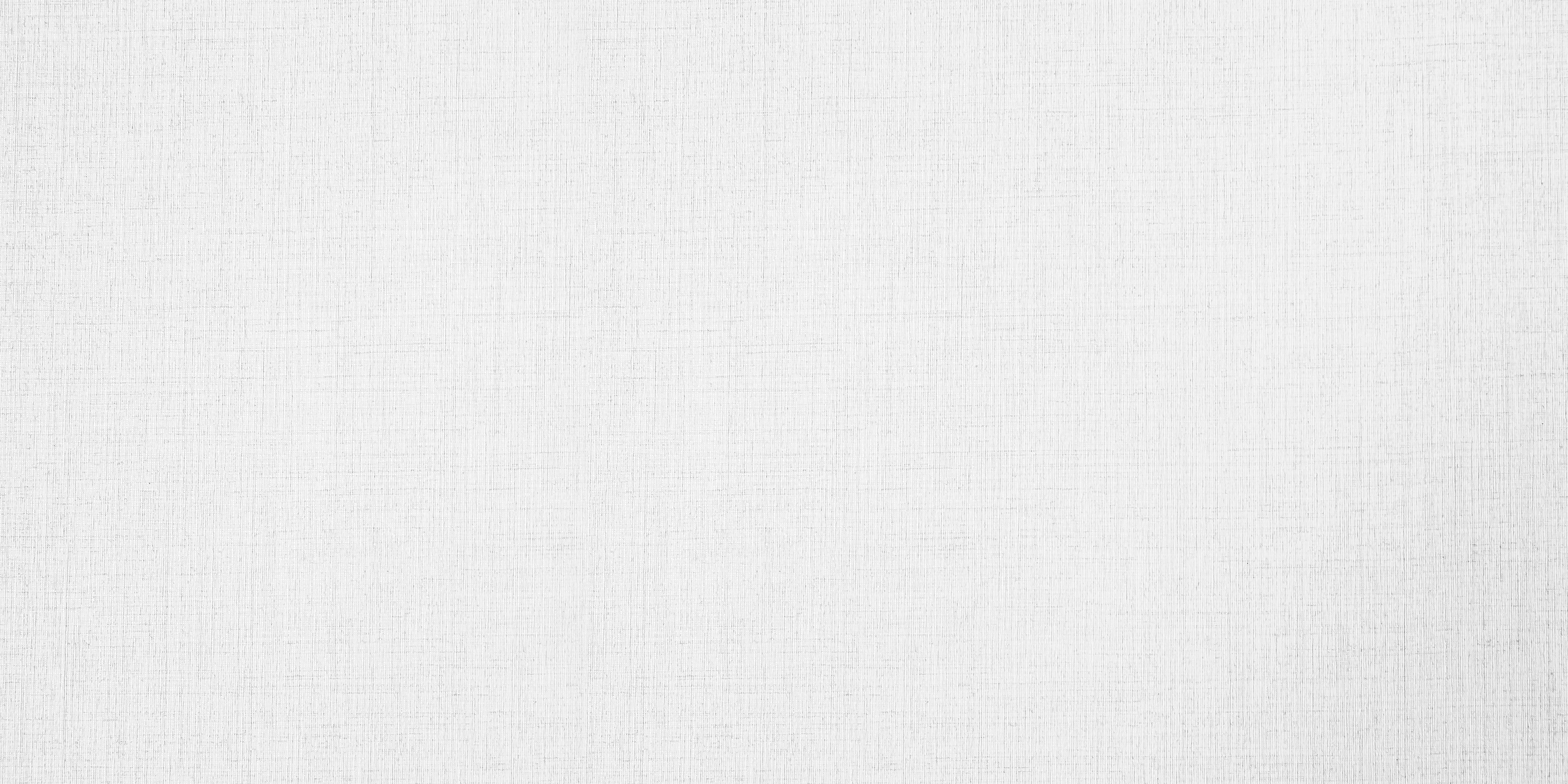 2.作家障碍的种种表现
作家障碍有哪些?归结起来，包括认识的误区和技术的障碍两大方面。常见的认识误区:作家是一群特殊的人群，他们是天才，一-定是文学专业的;他们有特殊气质,像我们印象中的艺术家那样,大胡子,穿着花格子衬衫,有各种各样的怪癖;受到专门机构的承认，比如作家协会，并在专门刊物发表过文章等。创作是个神秘的过程,需要得到神启，需要灵感，而艺术之神和灵感的莅临却总是不可捉摸。因此,常见的技术障碍有找不到恰当的词语，无法开头,不能流畅地写作、思考,无法组织素材,害怕批评等。
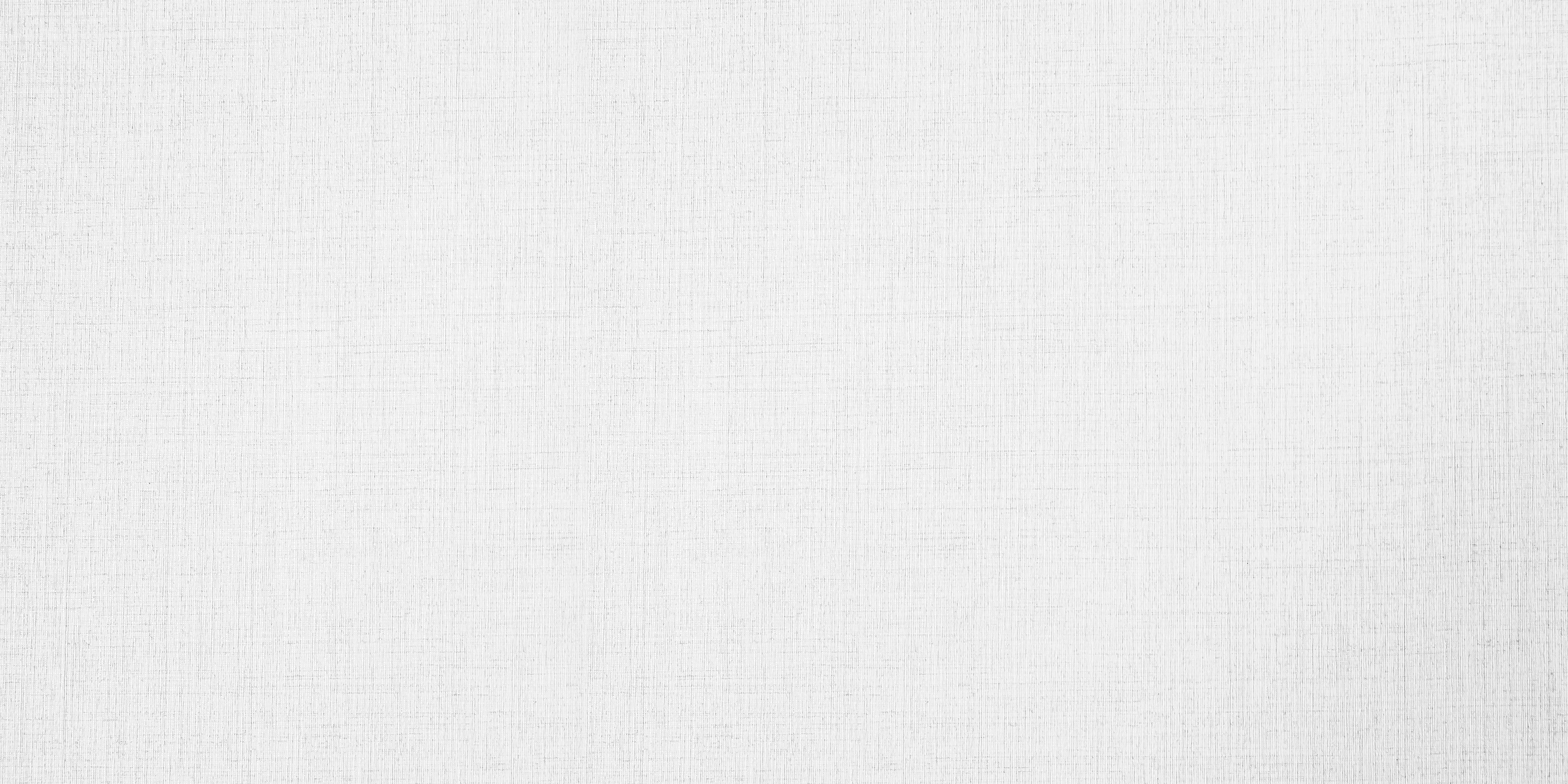 3.作家障碍的克服克服作家障碍，首先要重新理解“作家”和“写作活动”。(1)“作家"新解什么是“作家”?
在创意写作学科视阈里，作家不仅指我们所理解的“专职作家",供职于各种组织，有特定头衔的人,还包括-切有创作能力的人。只要你能写作、在写作，就是“作家”。
成为“作家”包含了两种含义:成为文学作家;成为创意写作作家，为影视制作、演艺娱乐、文化会展等所有文化产业提供具有原创力的创造性写作。从这个意义上说，“作家"不是神秘的人群，也不是搅拌生活出产作品的巫师。
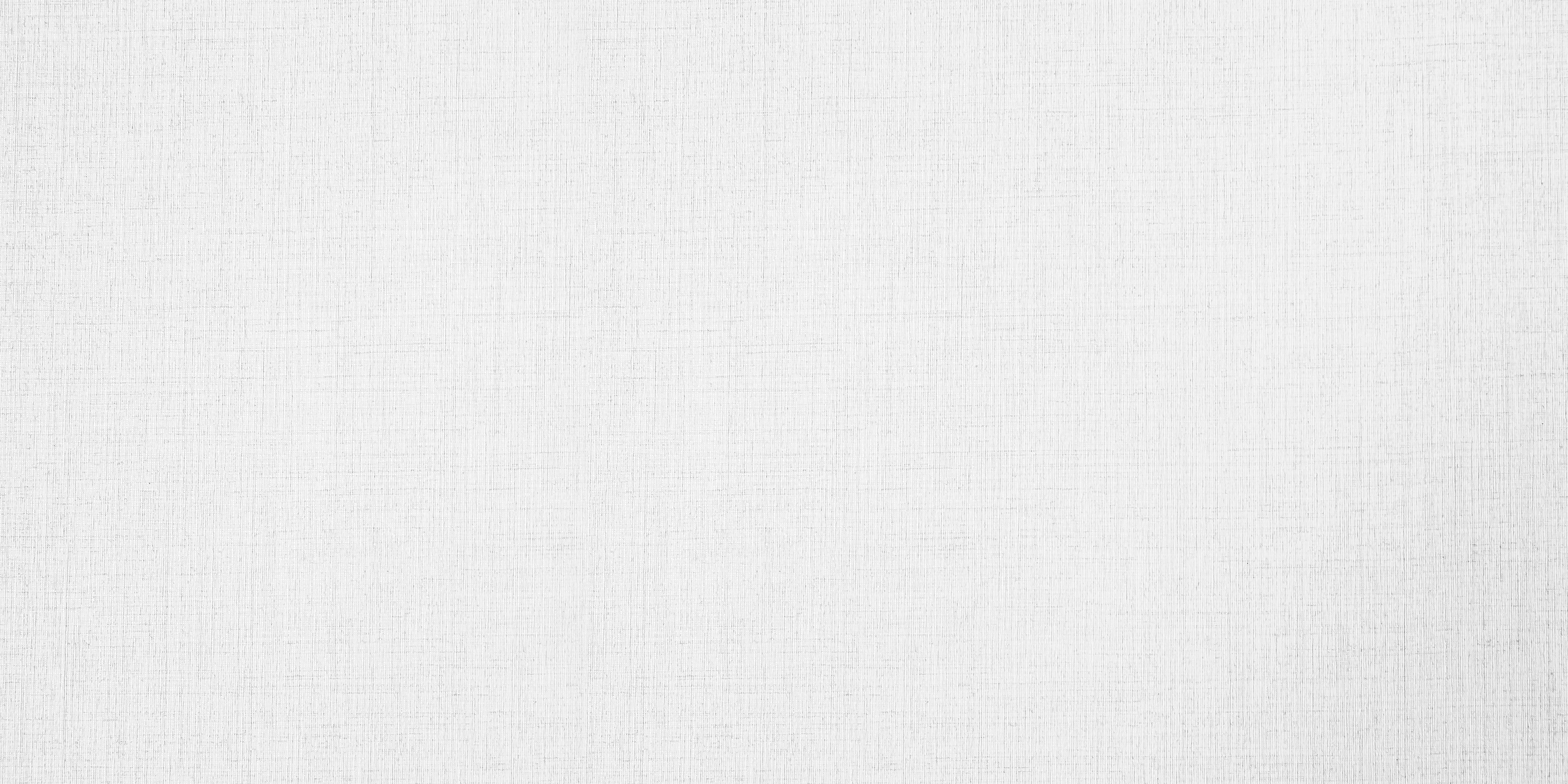 (2)写作活动新解
一方面,写作建立在发现自我、展示自我、成为自我的“自叙传”基础之上;
另一方面，写作不仅是作家的自我表达，还必须考虑到写作的完整环节，即在本质上，创意写作活动是交流、沟通、说服的文字写作过程。反过来说，凡是有助于发现自我、展示自我、成为自我的写作活动,凡是有助于交流、沟通、说服的写作活动,都是创意写作,都是写作。
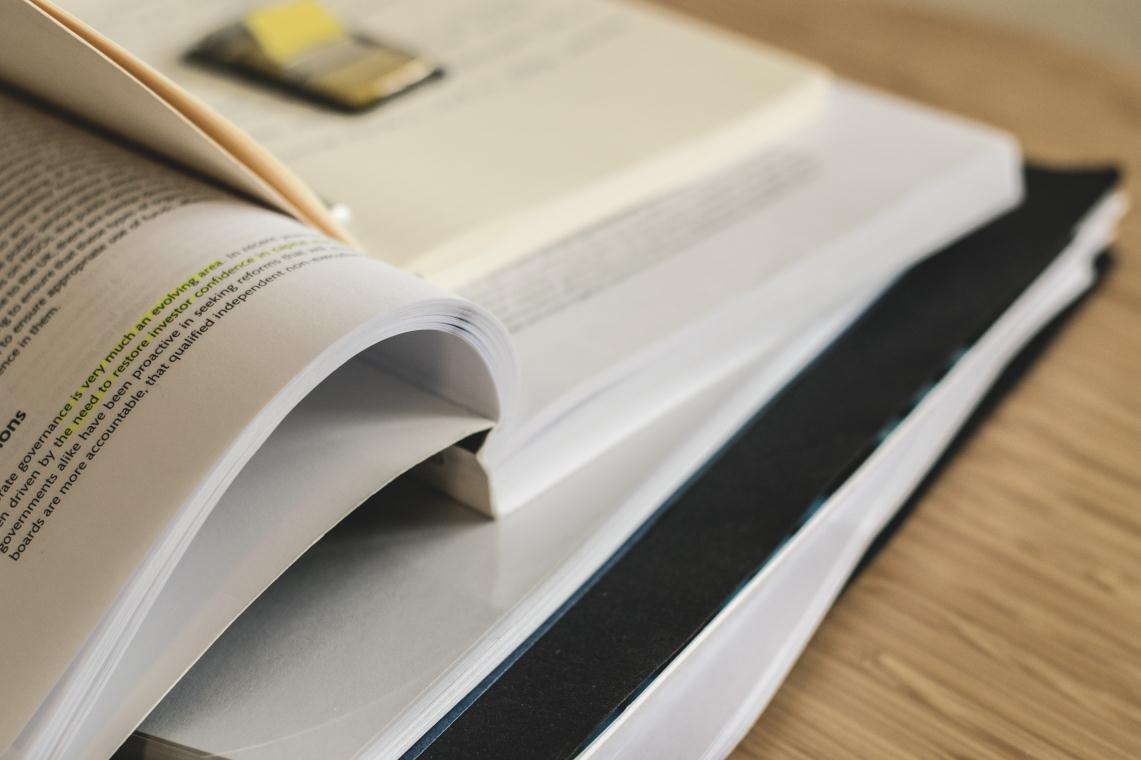 第十一讲 发展个人思想
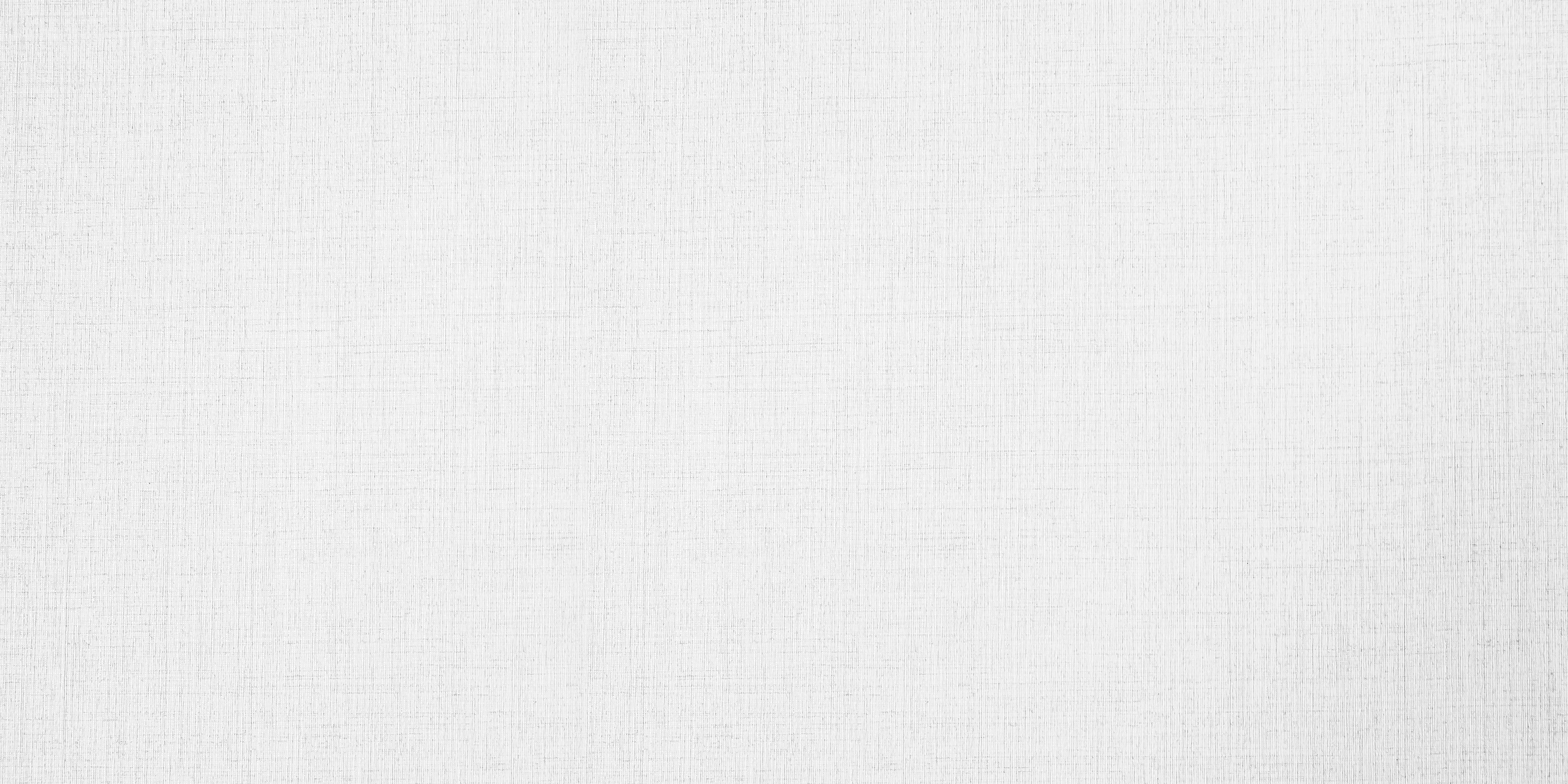 本讲介绍
本讲从“创意”角度重新解释了“创意写作”。
所谓创意写作就是从自己的心思出发,找到自己创作的真正动机，给自己的心思-一个合适的形式。“心思的集体化”是打通作家个人和世界的关节点，让自己的心思与外在的世界相连，并得到他人的理解和共鸣。
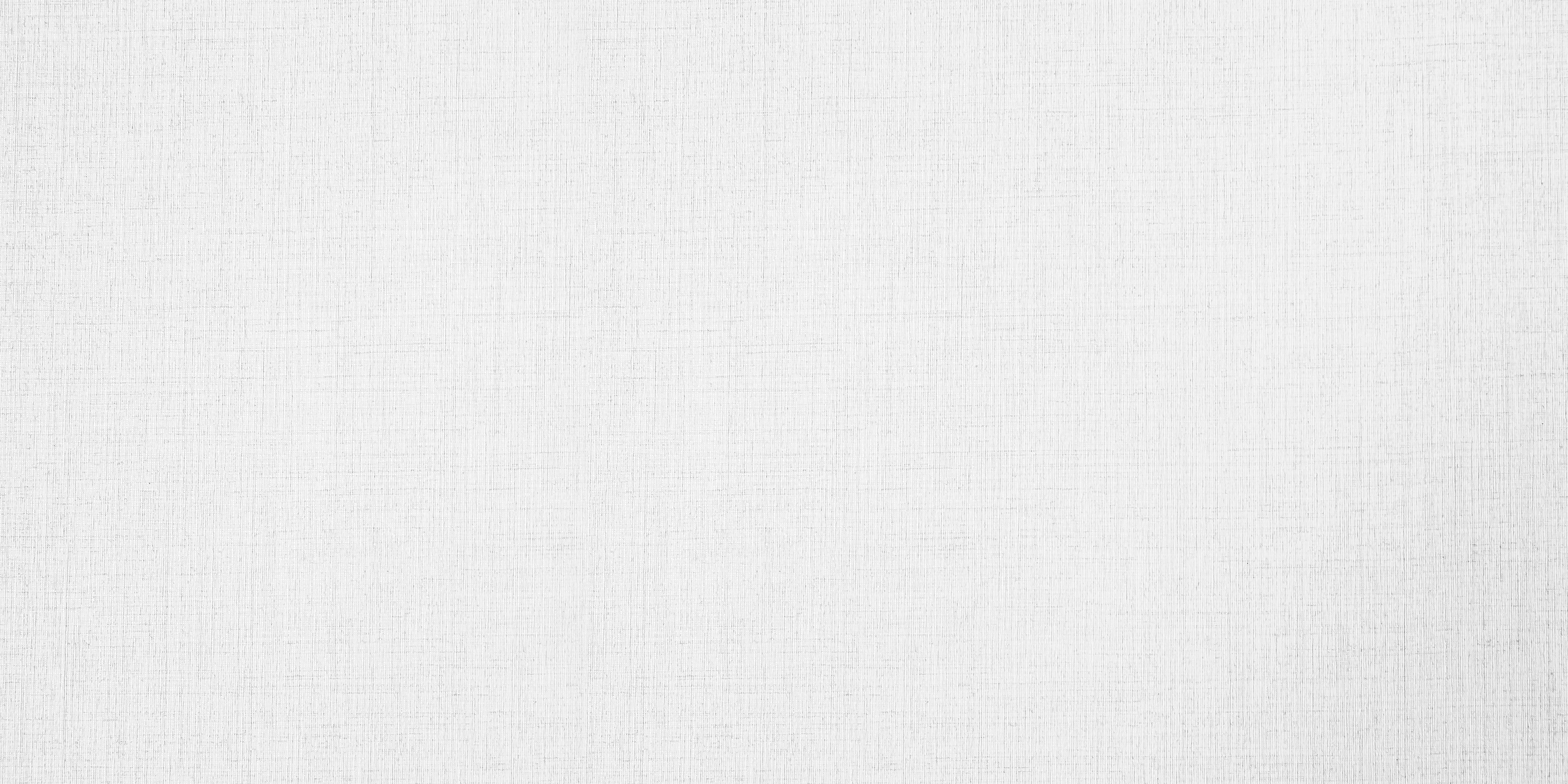 1.找到创作的A点
这个A点，也就是我们平常所说的“创作动机”。创作动机有很多种，有的无关紧要,有的却至关重要，而这个至关重要的动机，在很多时候是被掩盖的，我们要找到它。找到了这个A点,也就是说,找到了我们不得不开口、不得不下笔的点，我们的创作就真正开始了。
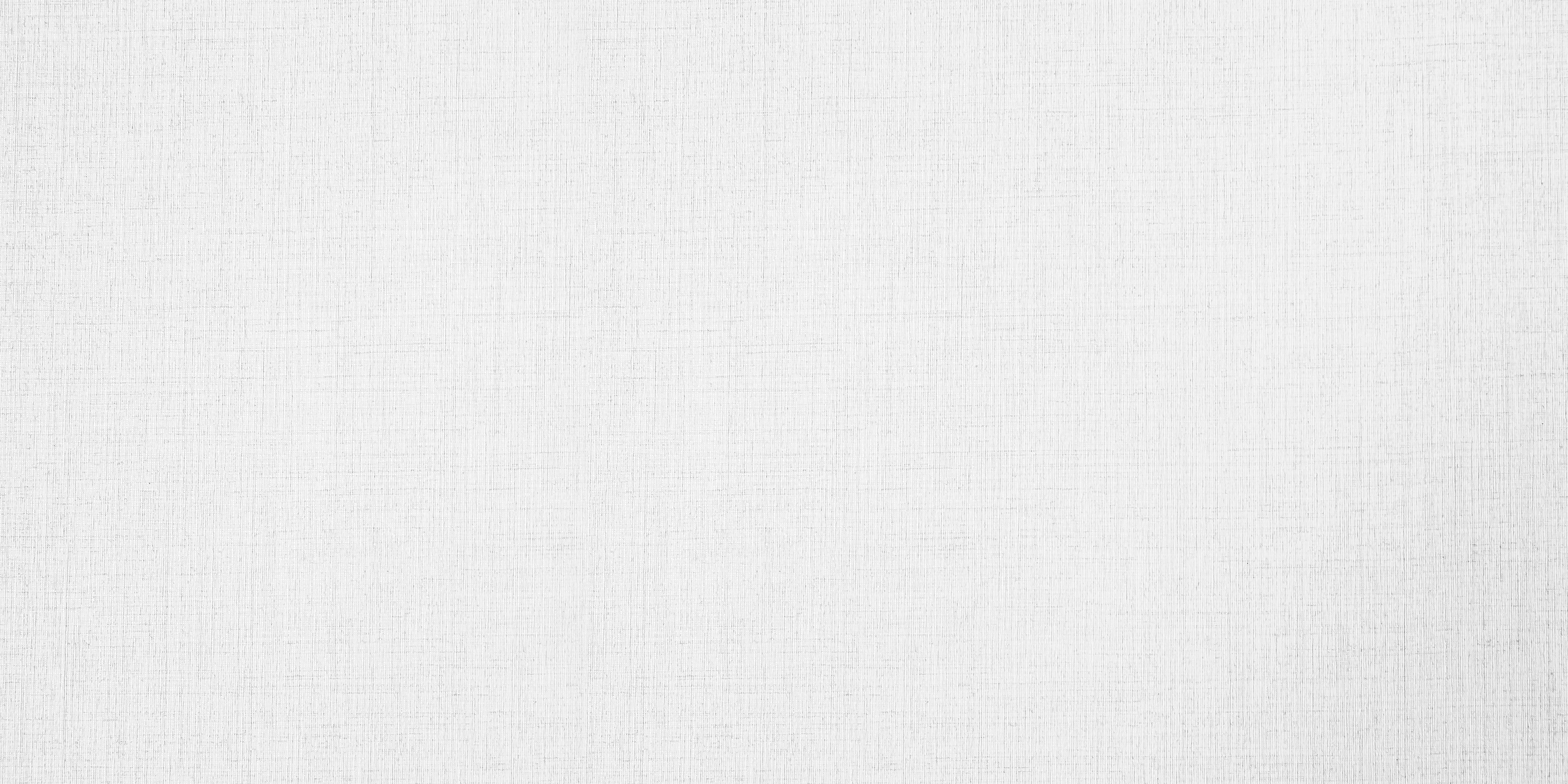 2.从个人入手,将心思集体化
我们要找到群体的A点，找到群体的心思、秘密。从他们的角度去看世界，思考问题,会让我们的写作更加真实，这就叫贴着人物去写、贴着对象去写。这样的故事是人物自己在行动。有两个问题不可回避,第一个是我们能否以己度人，从自己的角度讲述群体的故事呢? 另一个问题是,我们在为群体代言的时候，会不会失去自我呢?
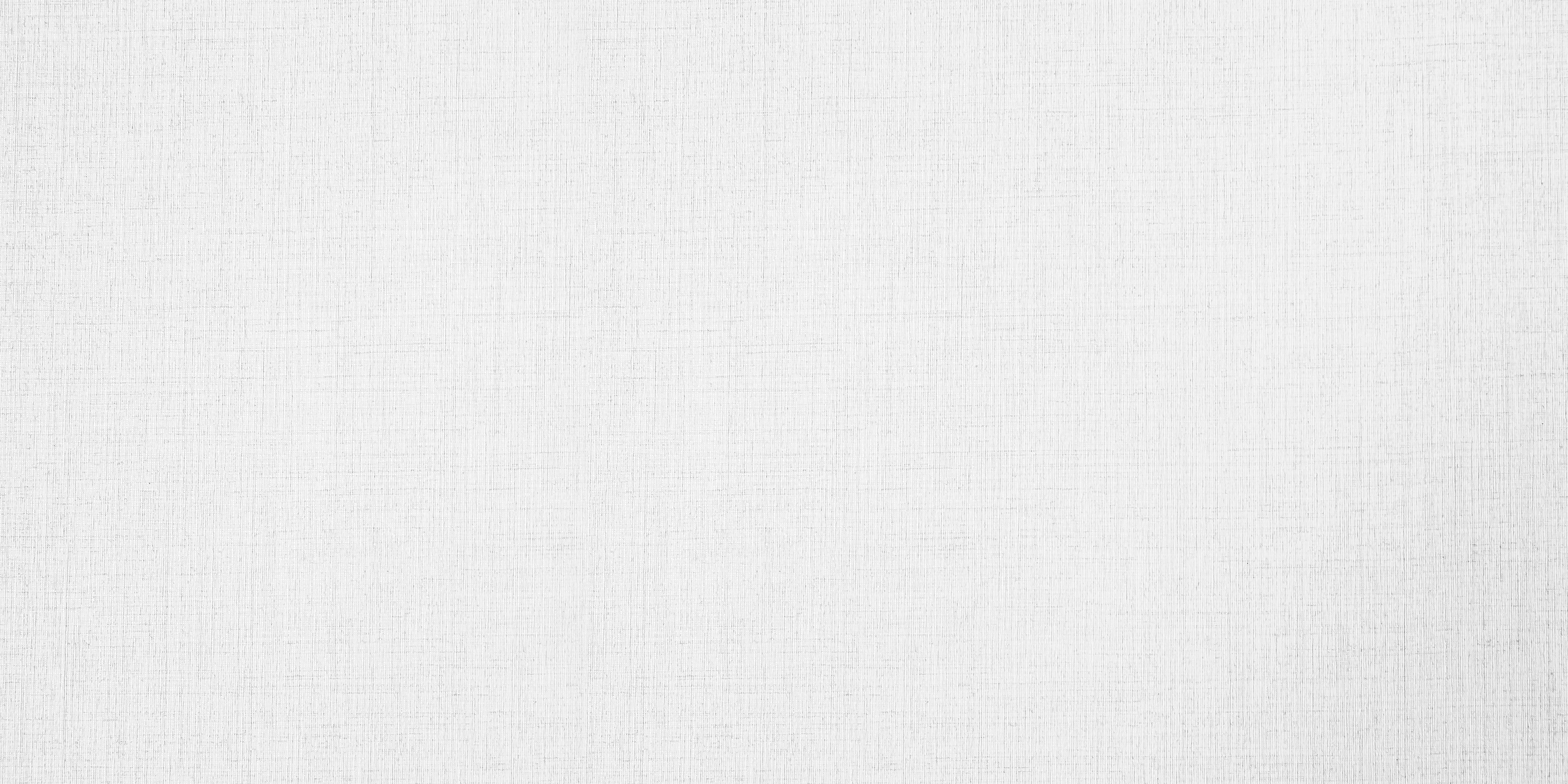 3.给心思一个合适的形式
创意写作就是给自己的心思一个合适的形式。所谓合适的形式，一.是形式与内容匹配，如果内容需要-个复杂的形式，我们就大胆地去突破写作的载体，它可以是文字技术加数字技术的产物，当代的创意文本,已经有许多是文字、声音、图片的结合。合适的形式的第二个含义是,内容是自己的,形式也应该是自己的。记住，要用自己的腔调,独特的声音和模式，去讲自己的故事。腔调在哪里?不在自身之外，而在自身之中。
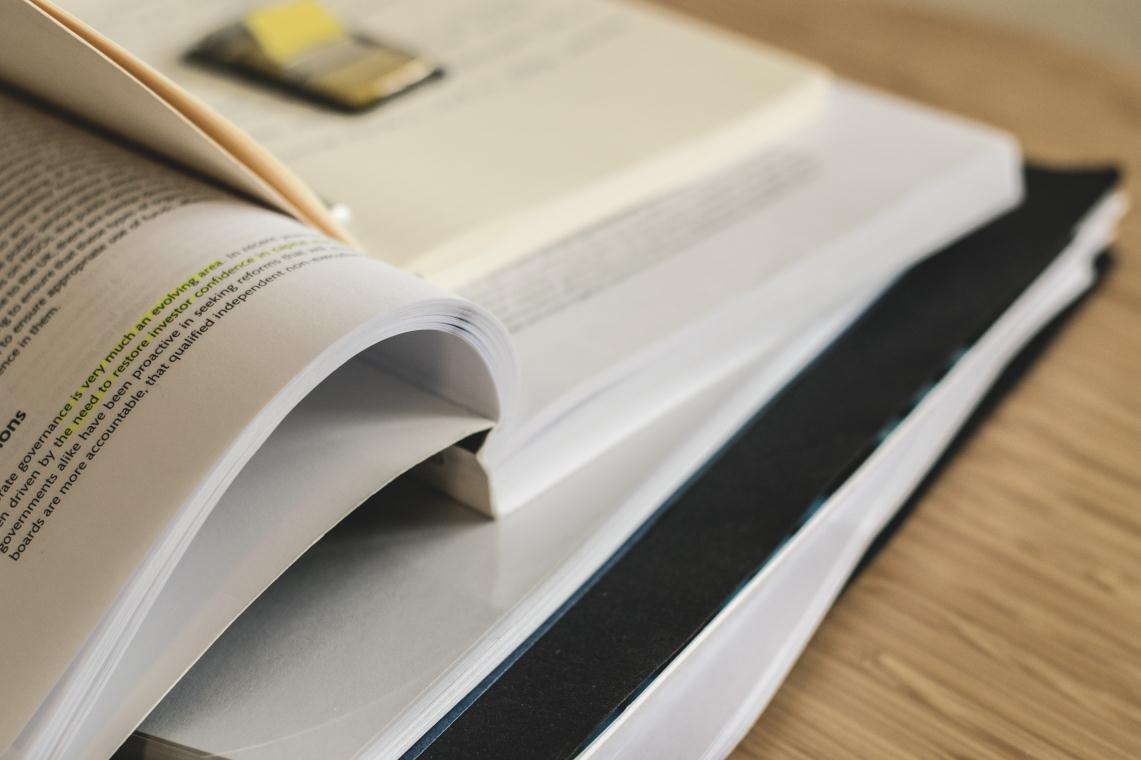 第十二讲 戴着镣铐跳舞
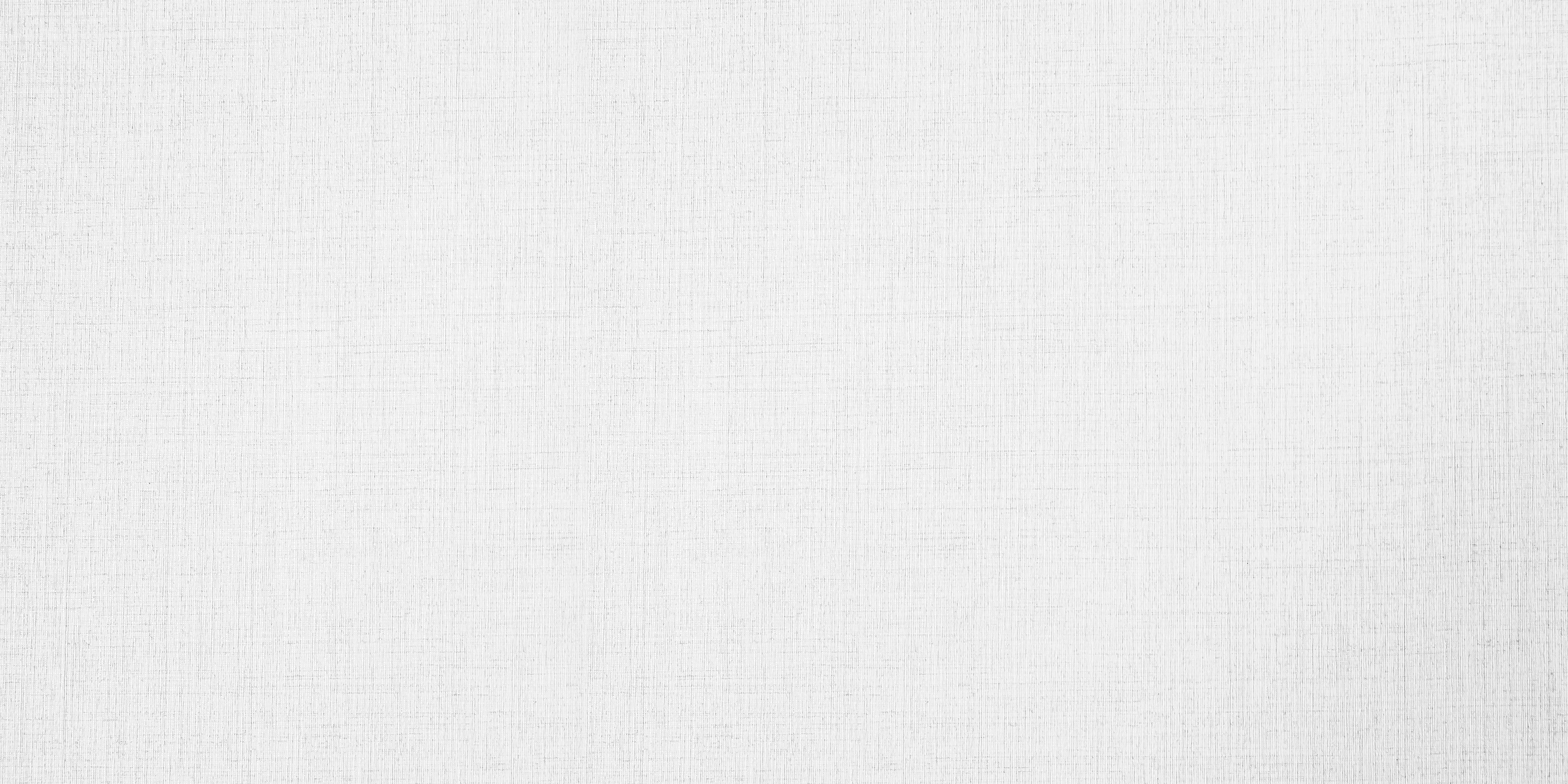 本讲介绍
创意写作从本质上说，是一种交流沟通,创意写作其实是戴着镣铐跳舞。有效的创意写作,要遵循艺术民主、文体成规和文类成规，并要找到自己的读者。
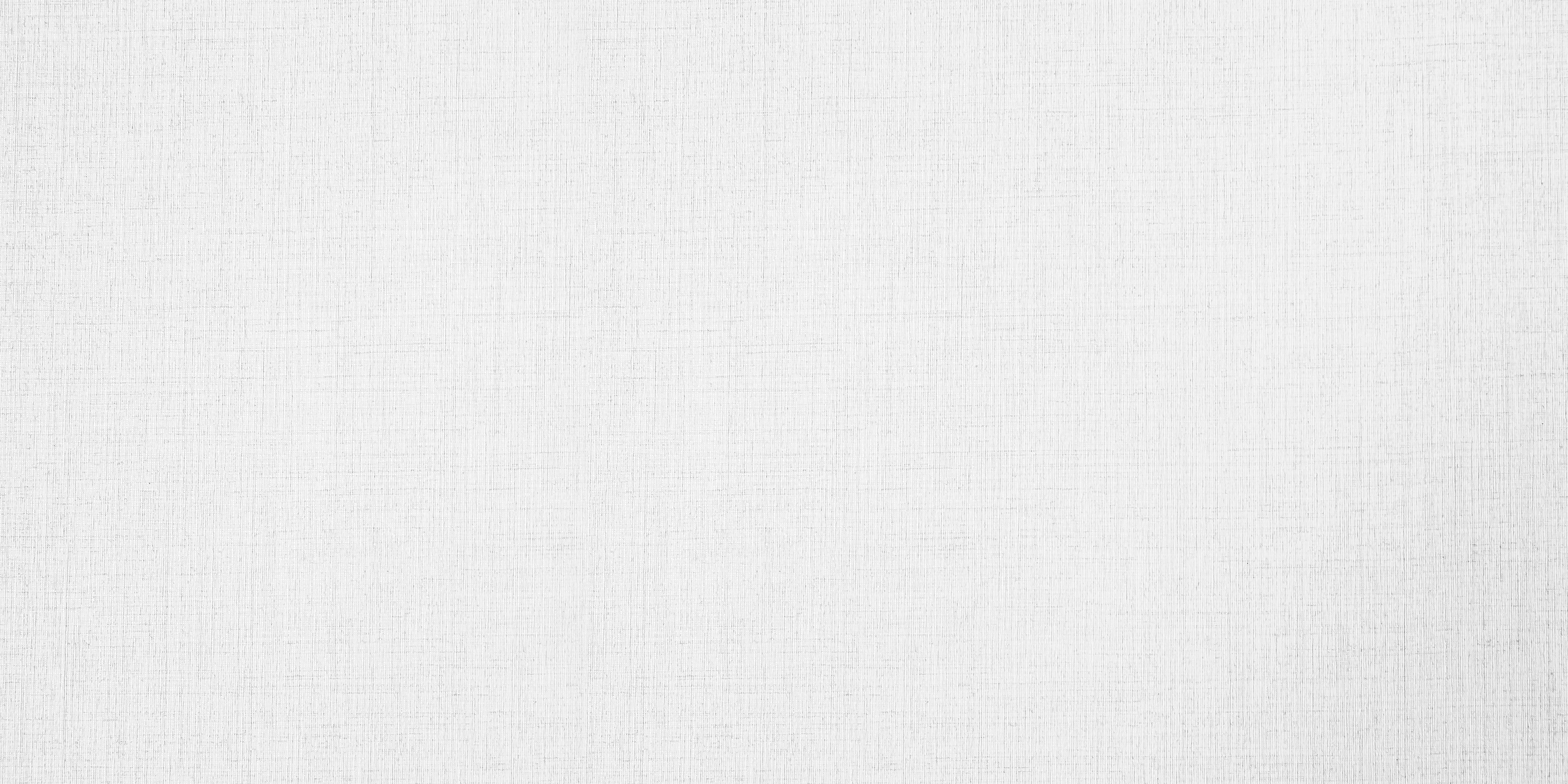 1.遵循艺术民主
创意写作是说服，不是说教;创意写作是寓教于乐，以情动人,不是命令;创意写作是为自己的反对者而作，目的是沟通、交流和协调。最后，我们要牢记主体间性这个事实，即你有自己的主体性，但是作为你的客体，他人也同样具有主体性，因此创意不完全是实现自己,也不完全是实现他人，而是双方妥协的结果。
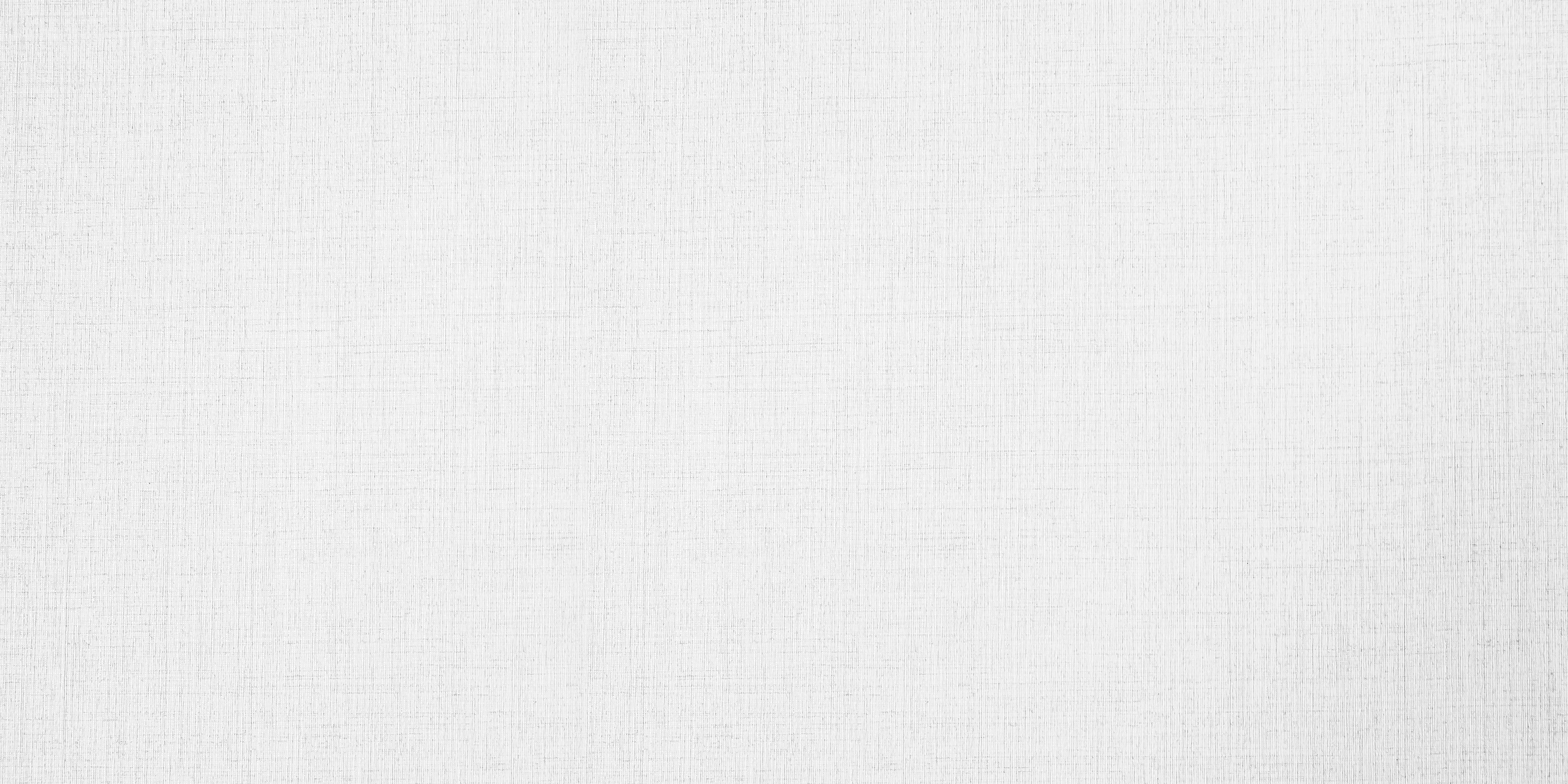 2.遵循文体成规和文类成规
创意写作要遵循文体成规和文类成规。公文文体和文学文体、小说文体和剧本文体等,在文体上有很大不同。不遵循公文文体，我们的事情可能难以办理;混淆了小说和剧本文体，会让我们的戏剧无法上演，带来的后果同样十分严重。
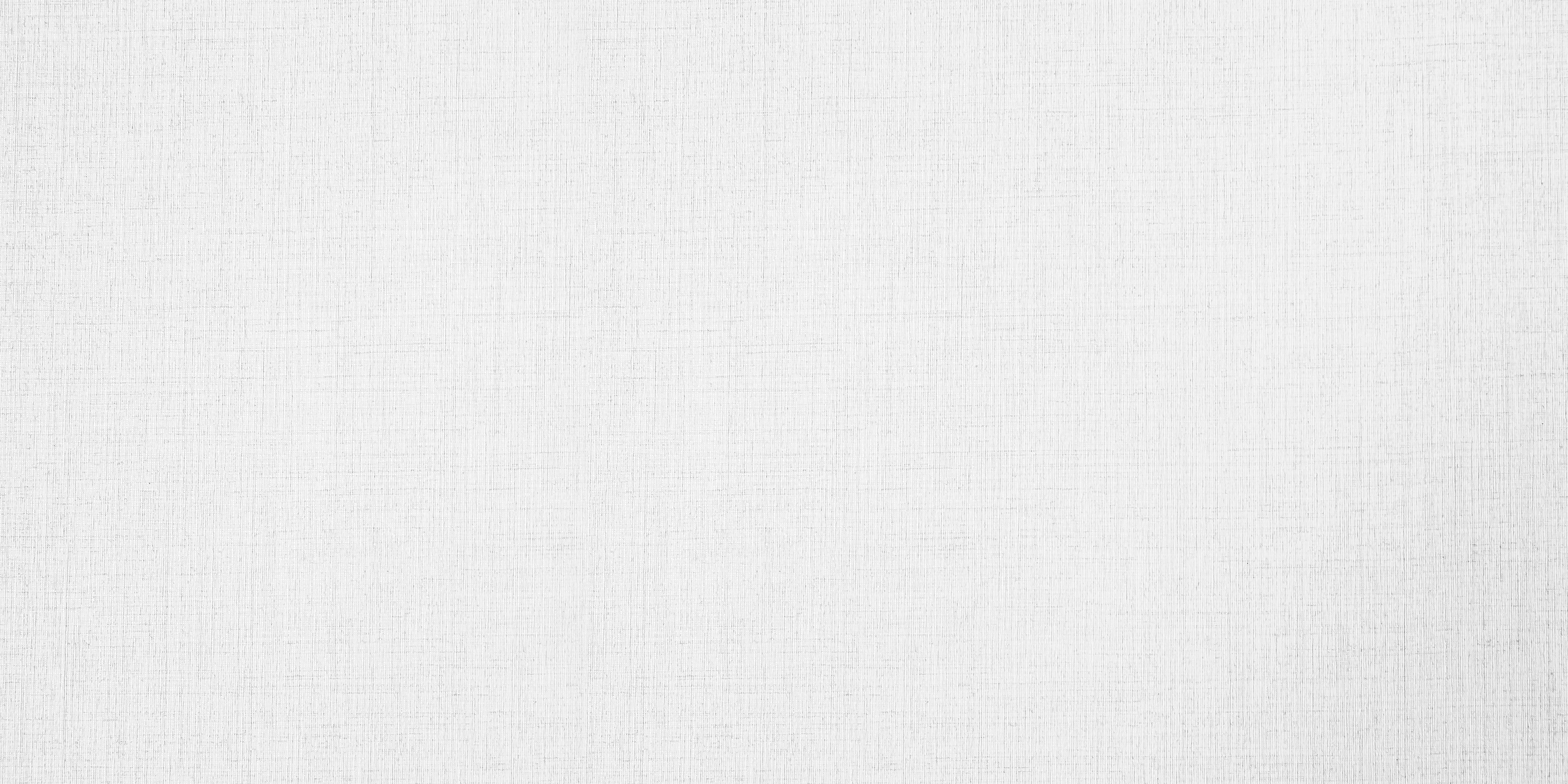 3.找到自己的读者
创意写作要有读者意识，时刻相信读者比你聪明，读者有自己的期待视野,读者有自己的趣味。我们不要相信一些作家和导演的话，他们有时候在说谎”。
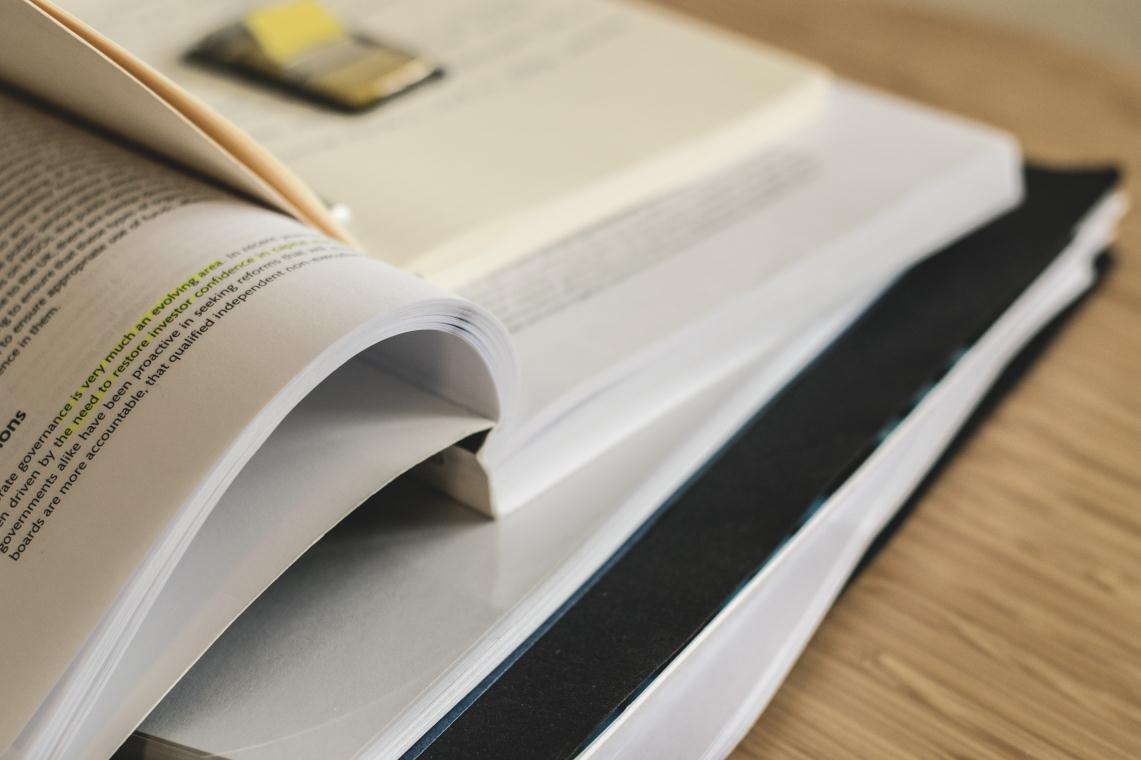 第十三讲 提升创意品味
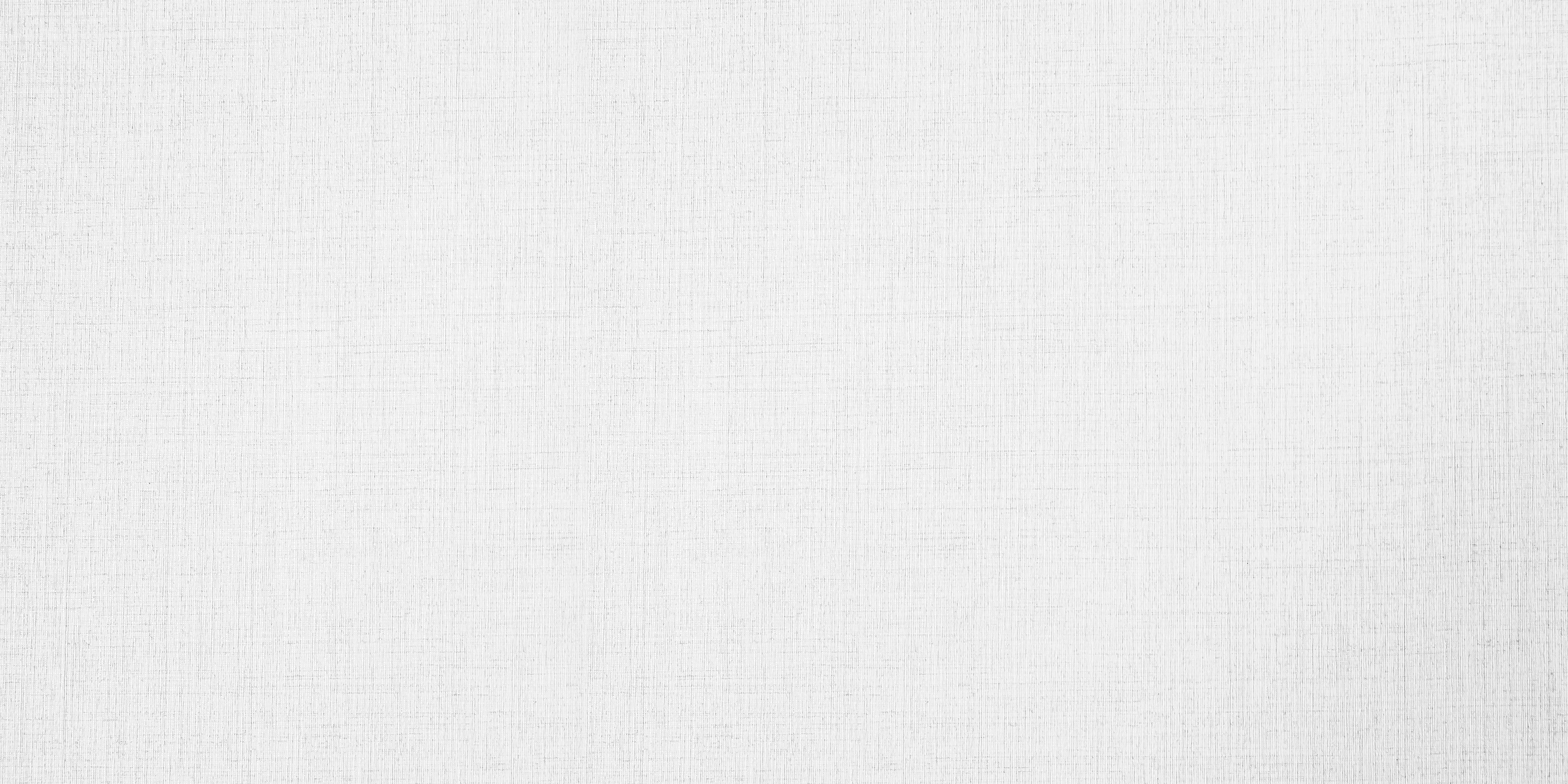 本讲介绍
创意写作鼓励创作，更要求创作好作品。
本讲参照经典作品，提出压低创作视点、写出自己的对立面和坚持高级文化多元主义等三种提升创意品位的方法。
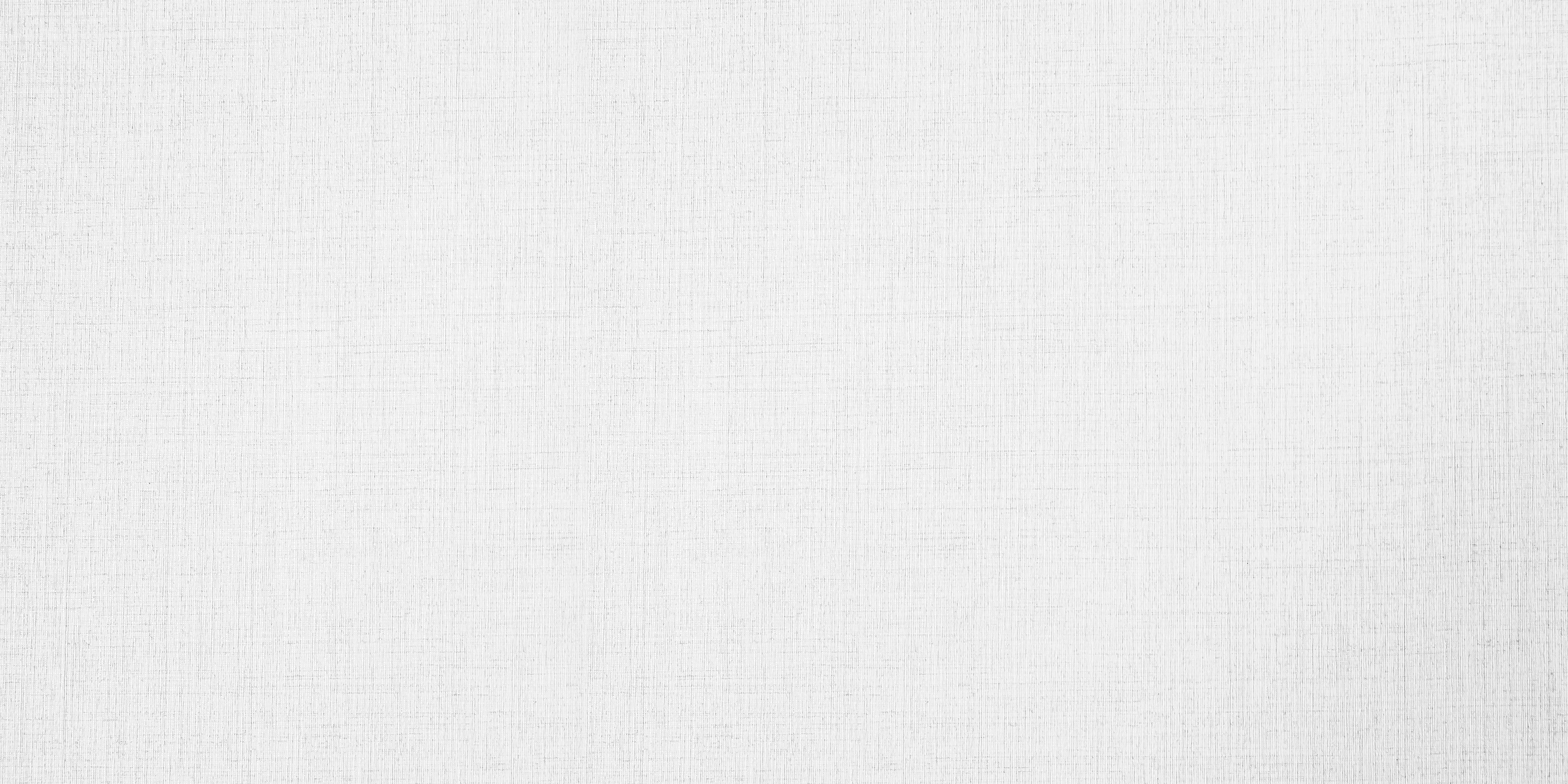 1.压低创作视点

2.写出你的对立面

3.坚持高级多元文化主义
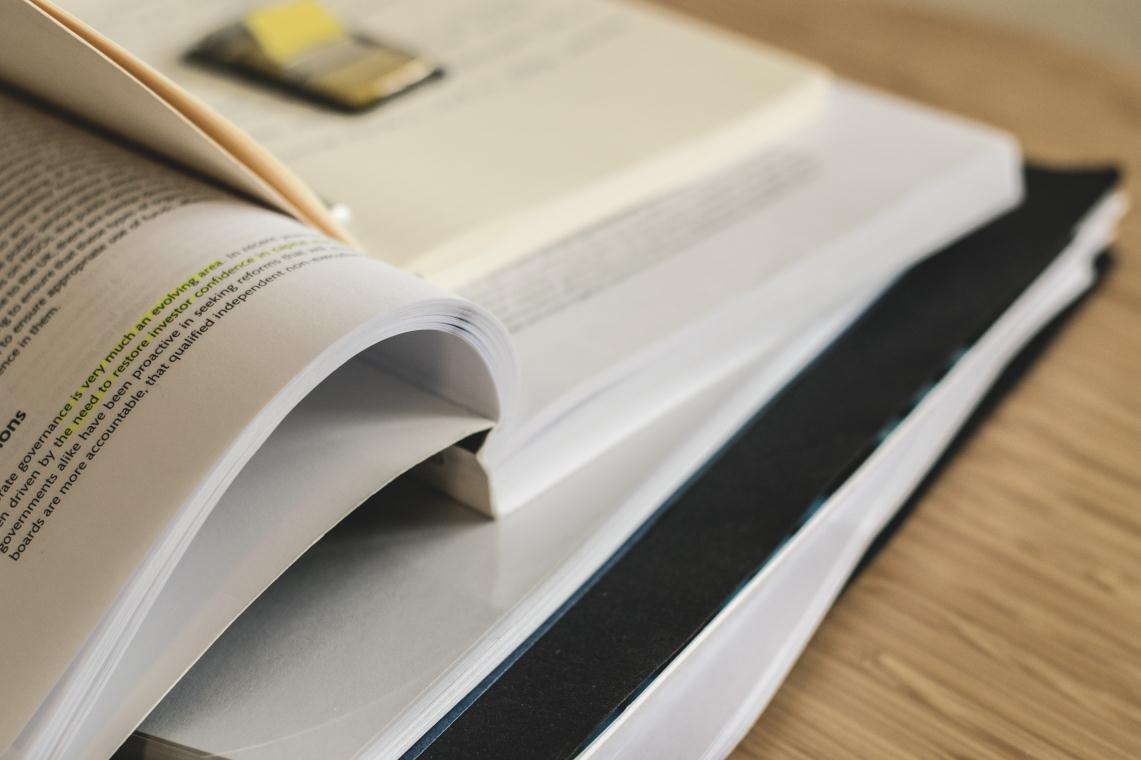 第十四讲 从成规上路
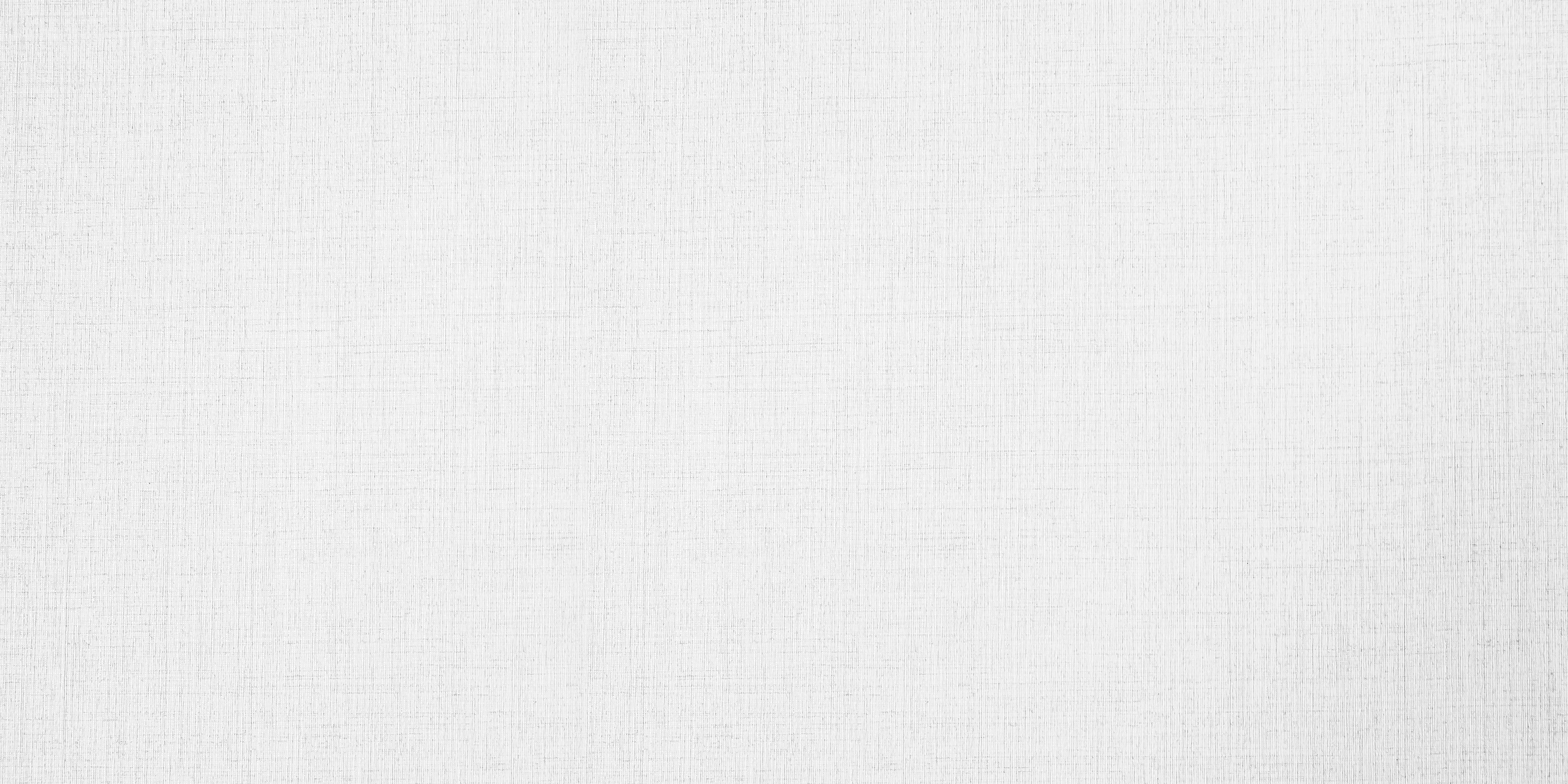 本讲介绍
第七讲和第十二讲已初步涉及了创作成规的相关内容,本讲进一步讲解在创作成规制约下进行创新的三种基本方法，即“类型化创作”“反类型创作”和“兼类型创作”。创意写作认为，成规不是创新的敌人，而是创新的对象、路标，创意写作要从成规上路。
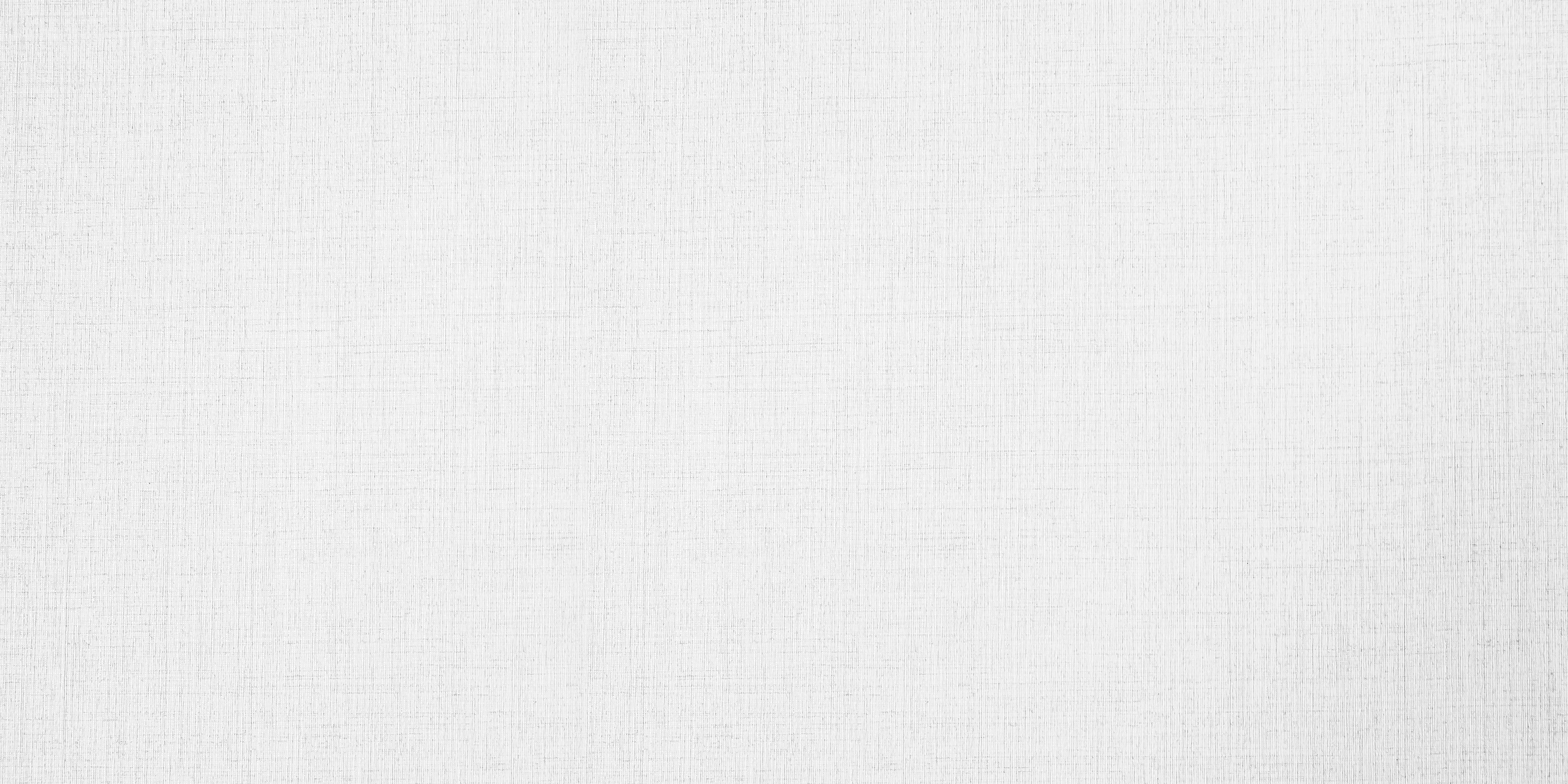 1.类型化创作
我们先谈类型化创作。什么是类型化创作?类型化创作就是在判断自己的作品属于哪种类型的前提下，在创作时自觉遵循已有作品类型的规约，坚守该类型的主导因素与不变因素,在此基础上实现有限的变量创新，从而使作品获得既定类型的审美品格，发挥应有的审美与教化功能。
类型化创作的要求是，首先对自己要创作的作品做-一个类型评估，即自己创作的作品大致属于什么类型;其次找到这个类型的典型作品、代表作品，抽取它们的基本要素，总结不变成规和可变要素;最后在变量的基础上,实现置换变形、有限创新。
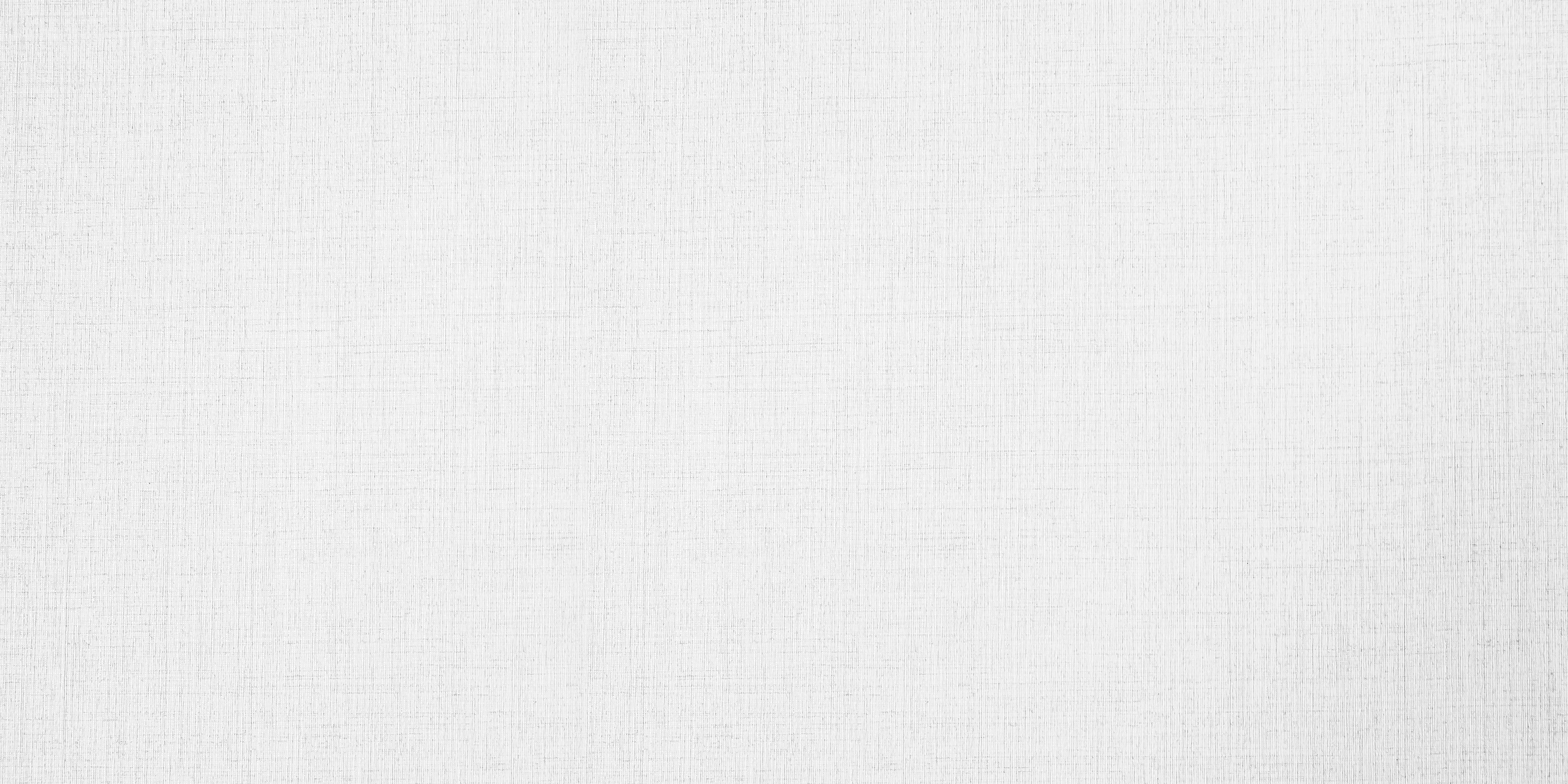 2.反类型创作
“反类型创作”是指在坚持已有类型主导品格的基础上，根据新的时代主题、文化语境、审美趣味，在创作过程中反向使用可变因素,使创作呈现出与已有类型表面上完全相反的审美特征的创作类型。它是最简洁的创新方式，但是看起来最叛逆，最有革命性、探索性。
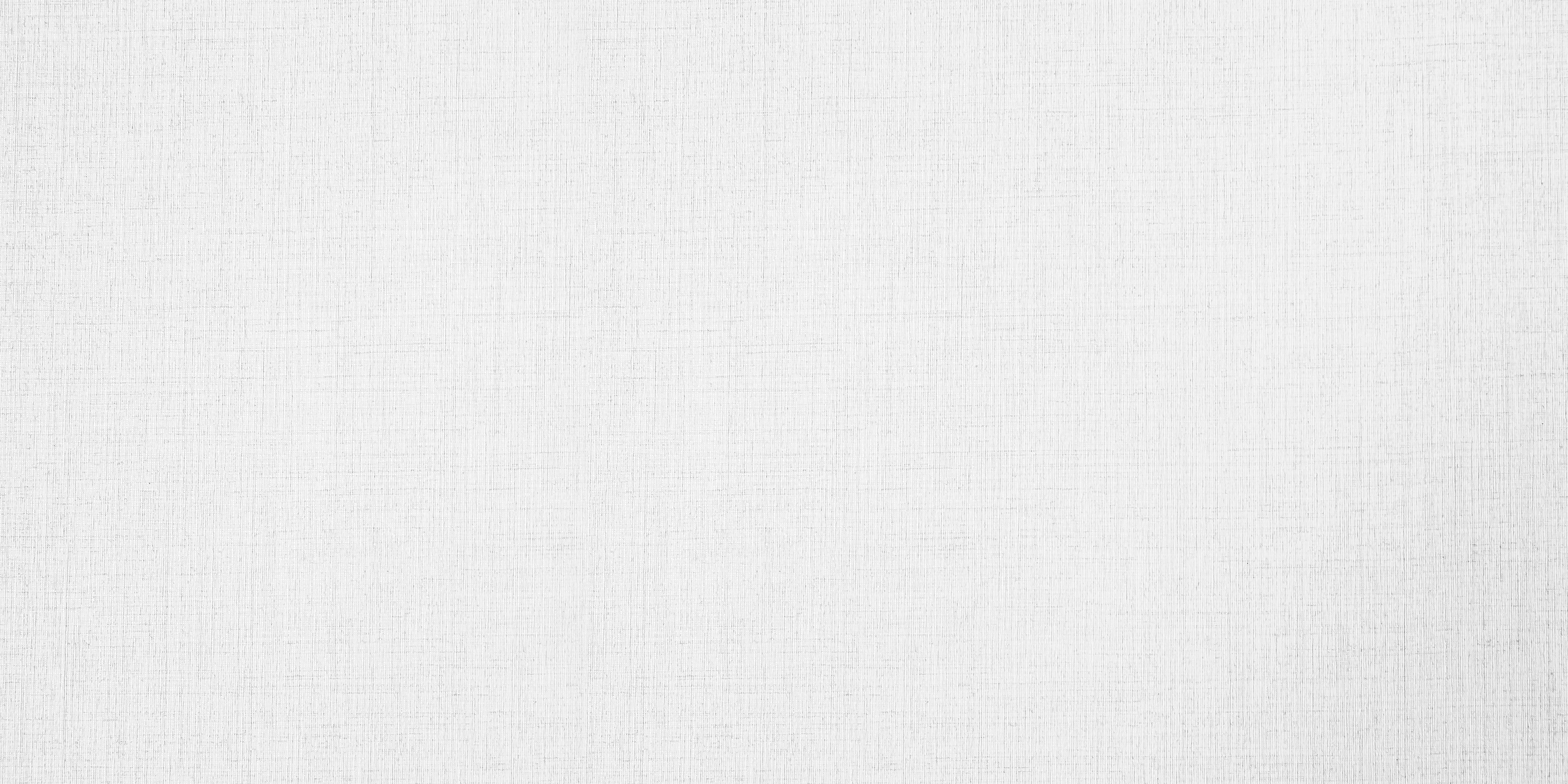 3.兼类型创作
“兼类型”，是指一个类型在发展过程中主动汲取其他类型的特质、表现技巧后所形成的一个兼具几种类型审美内涵的类型。所谓“兼类型创作”，是指以一种类型品格为基础，兼收两种或几种类型特质，加强作品的表现力与综合审美效果的创作方法。类型“兼并”之后,有以下几种形态:
第一，坚守原类型成规，汲取其他类型元素为自己服务。
第二，两种类型成规并存且相得益彰，呈现为真正的“兼类”。
第三，几种类型兼并后,由于着力点不同，则分属不同类型。
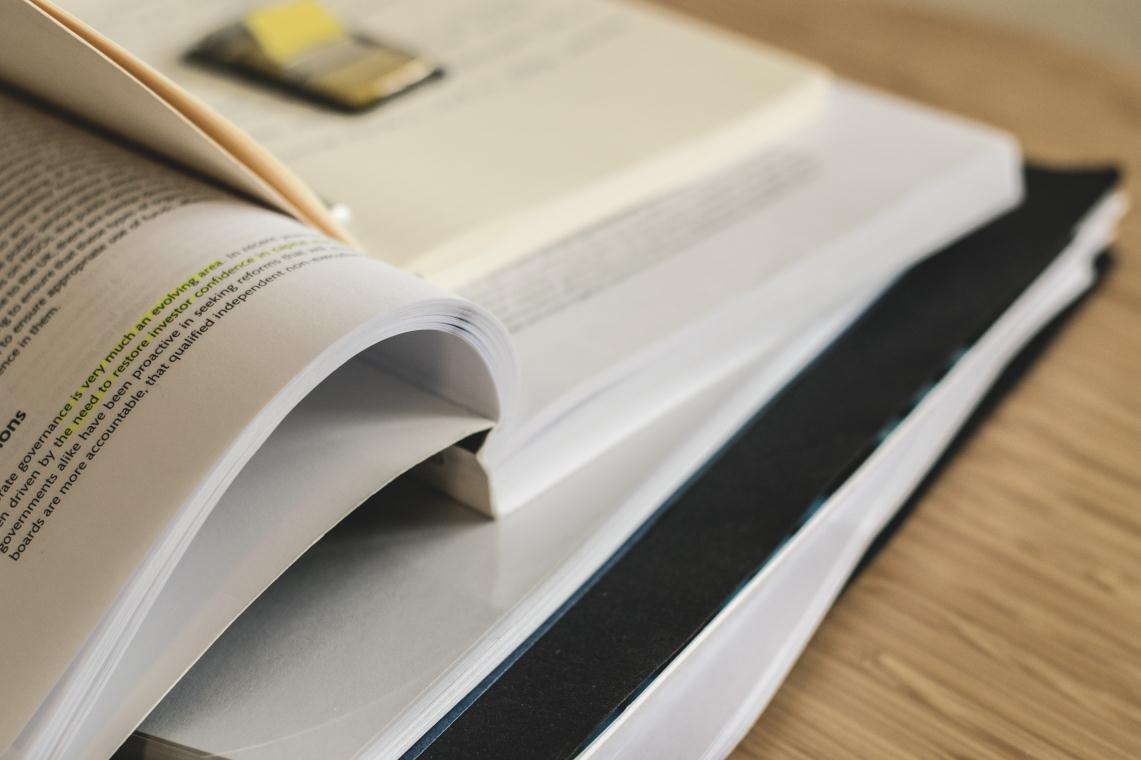 第十五讲 尽善尽美
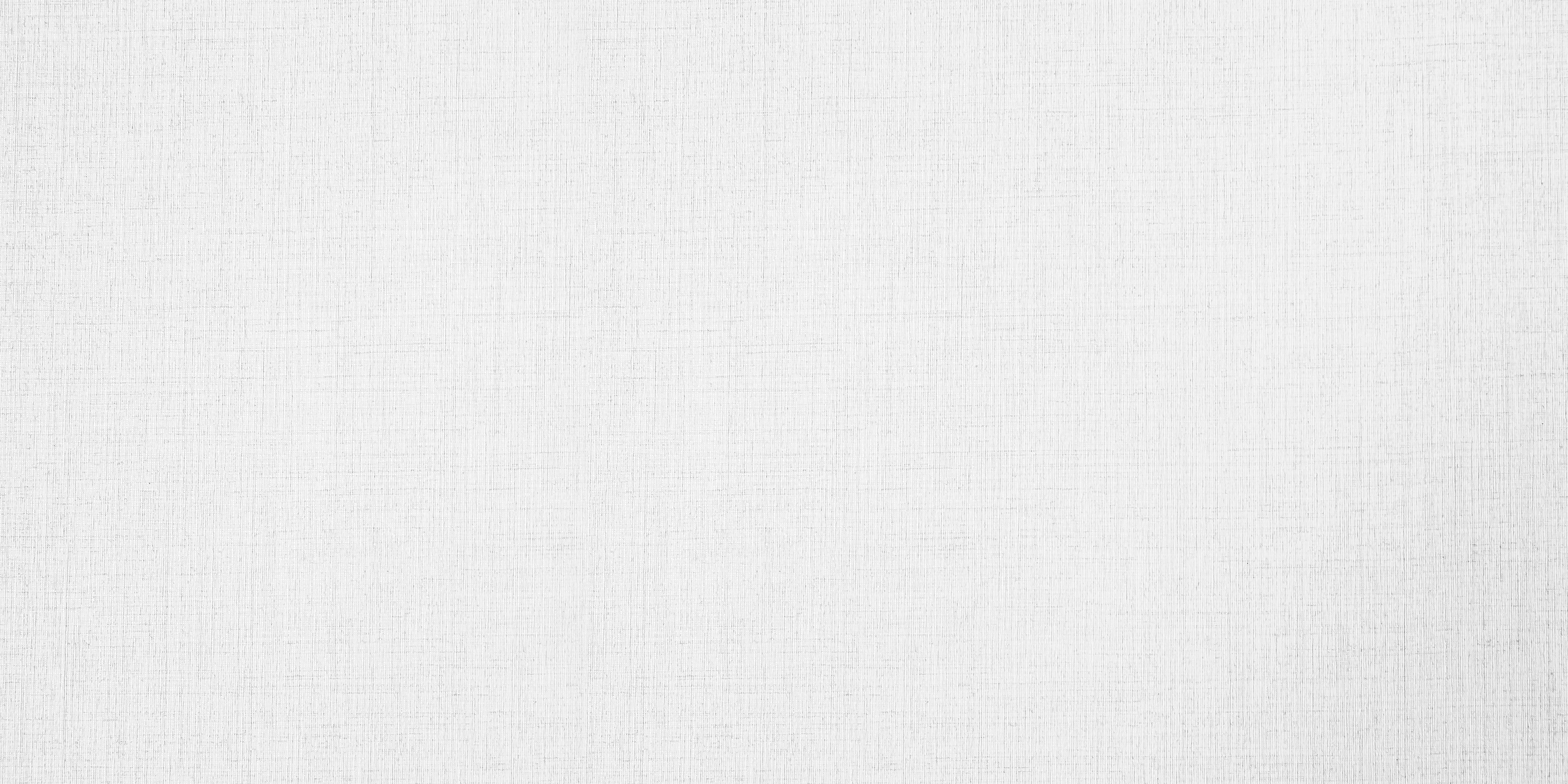 本讲介绍
本讲从作品修改的角度介绍了使作品尽善尽美的观点与方法。修改有三种方式和三个要求，修改不是最后的修饰，而是伴随着从创意到创作的全程,为了达成有效交流沟通，围绕着创意与写作所做的一切完善性工作。
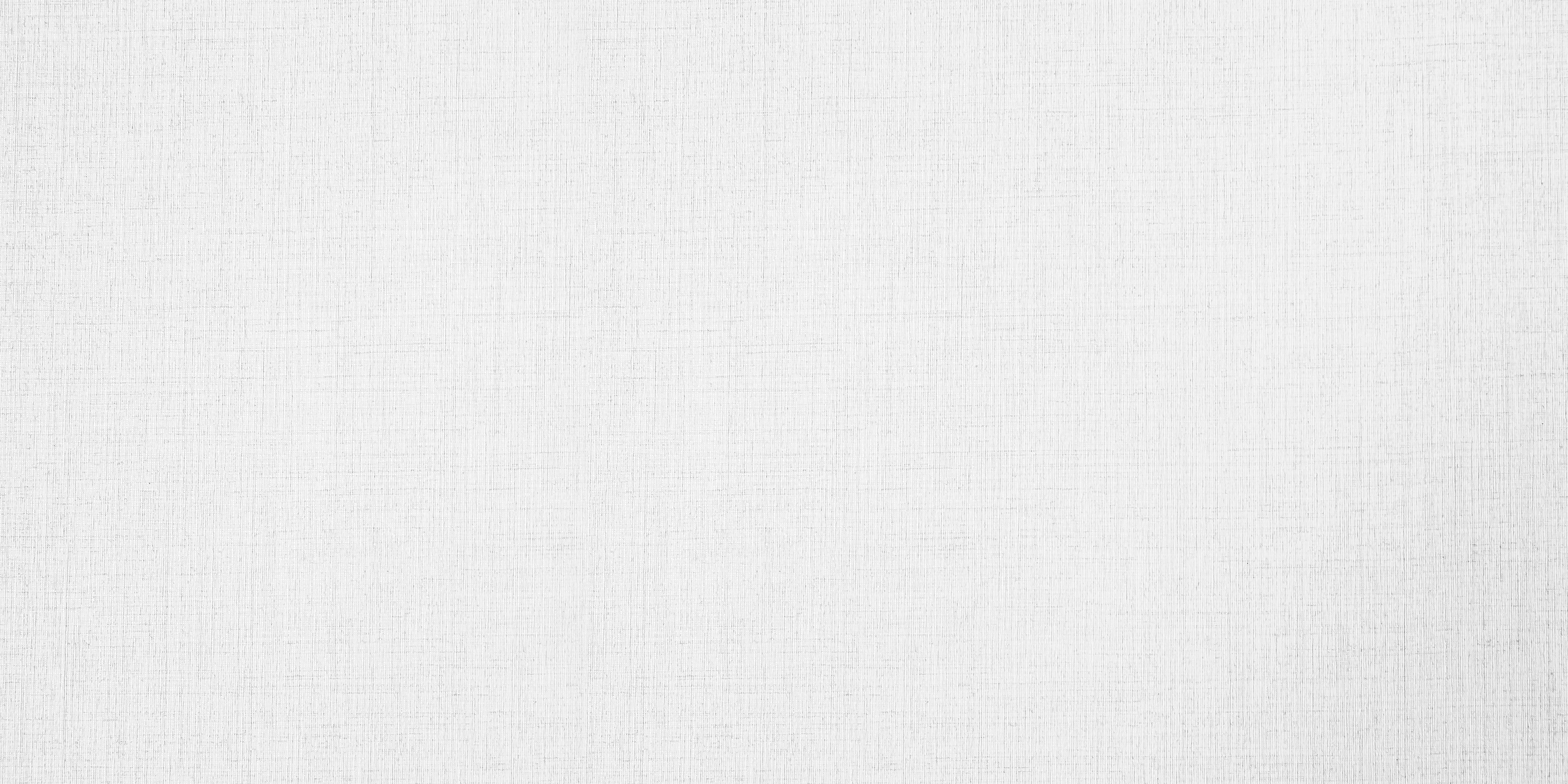 1.修改的三种方式修改有三种形式，即个人自我修改，他人指导修改,工坊集体讨论修改。我们鼓励工坊集体讨论修改，这里重点谈工坊集体讨论修改。
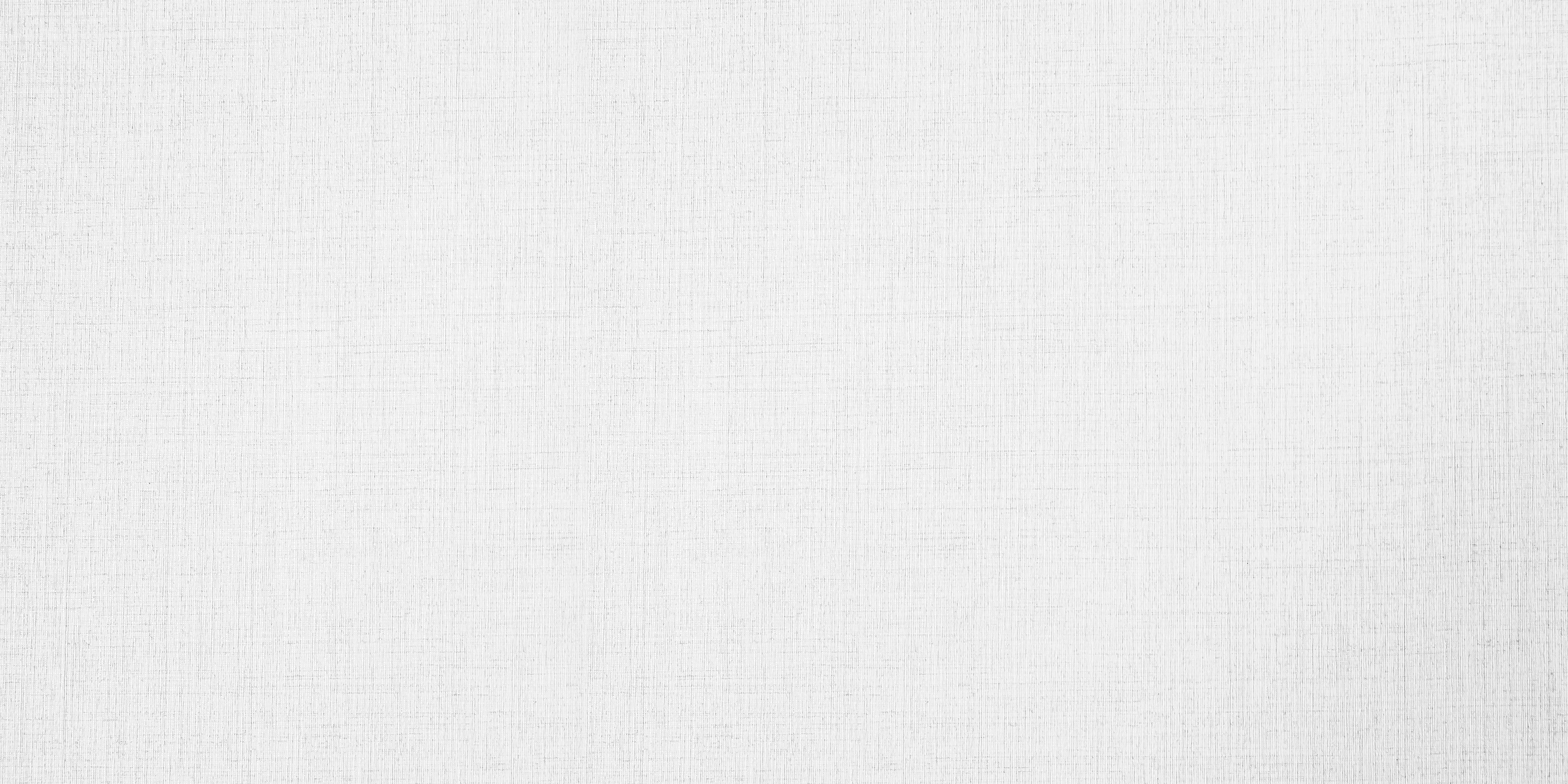 创意写作工坊尊重和利用一切写作规律，激发所有参与者的创作激情和潜力,但也不把写作本身神秘化，集体创作、集体修改是重要的写作实践方式。在构思阶段，针对一个选题,通过头脑风暴、研讨会等各种方法激发出所有参与者的创意,个人从自己独特的角度提出解决问题的方案,探询尽可能多的可能性，交与小组讨论，进入同伴反应阶段。这个阶段的修改主要集中在创意方面，提炼主题，选择方法，理清思路，设置结构,无须过多注意方案的语法、书写、组织等方面的纰漏。小组集思广益，共同丰富完善写作方案。同伴的创意可以被小组内成员共有,大家分享多个直接或间接的写作材料。
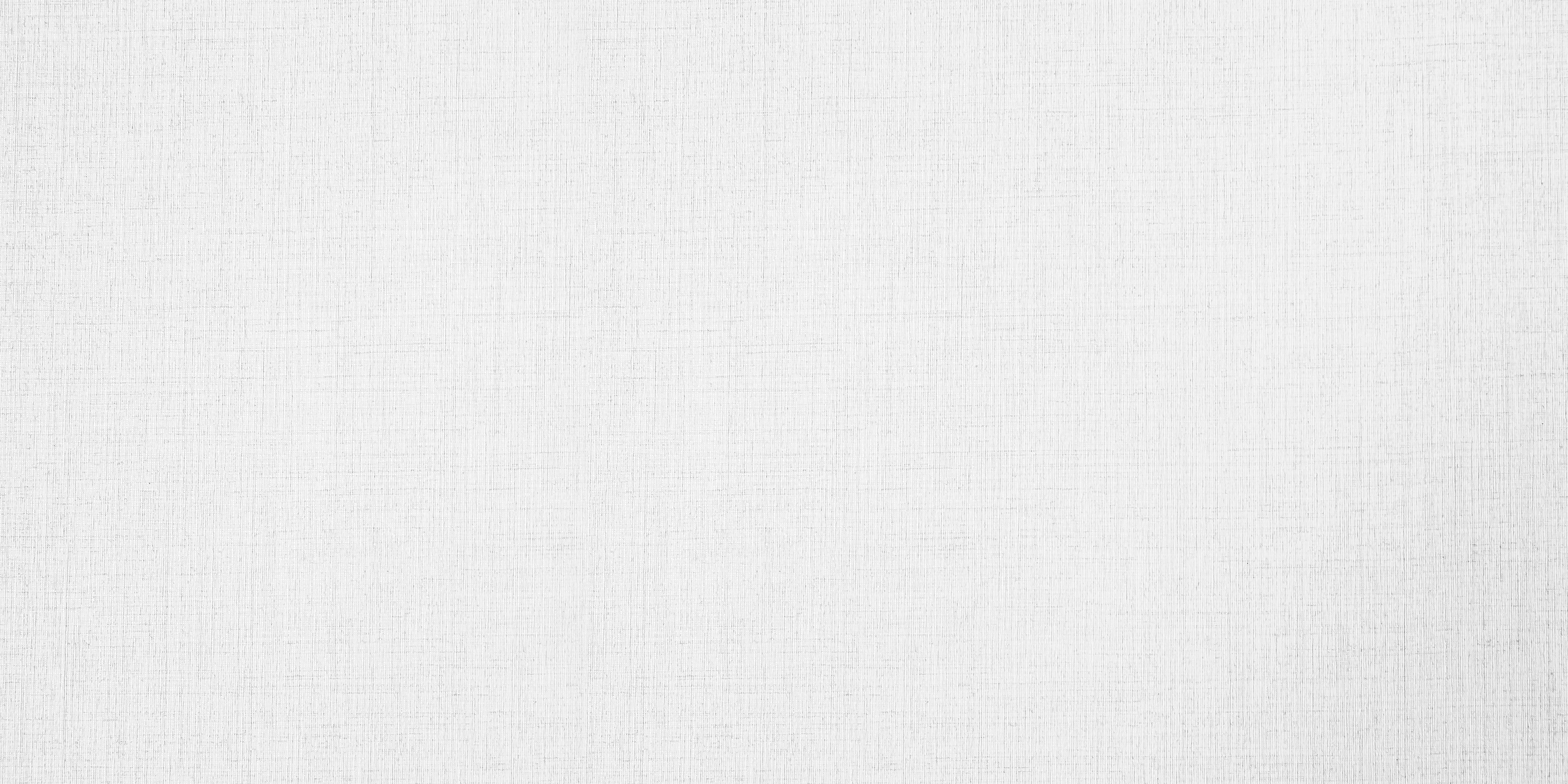 2.修改的三个要求
(1)把事情做到极致
(2)把不是自己的剔除出去
(3)适得其所
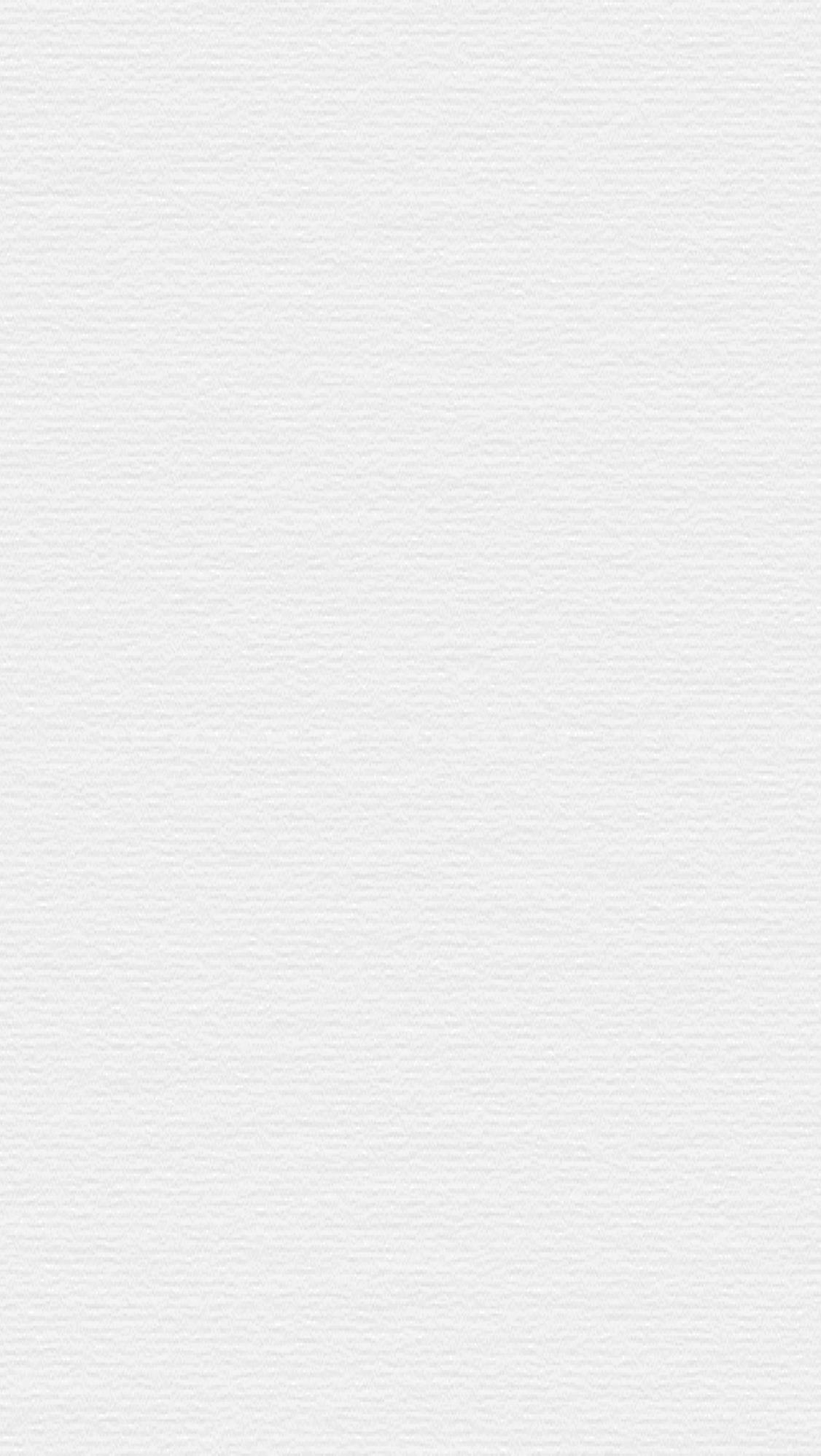 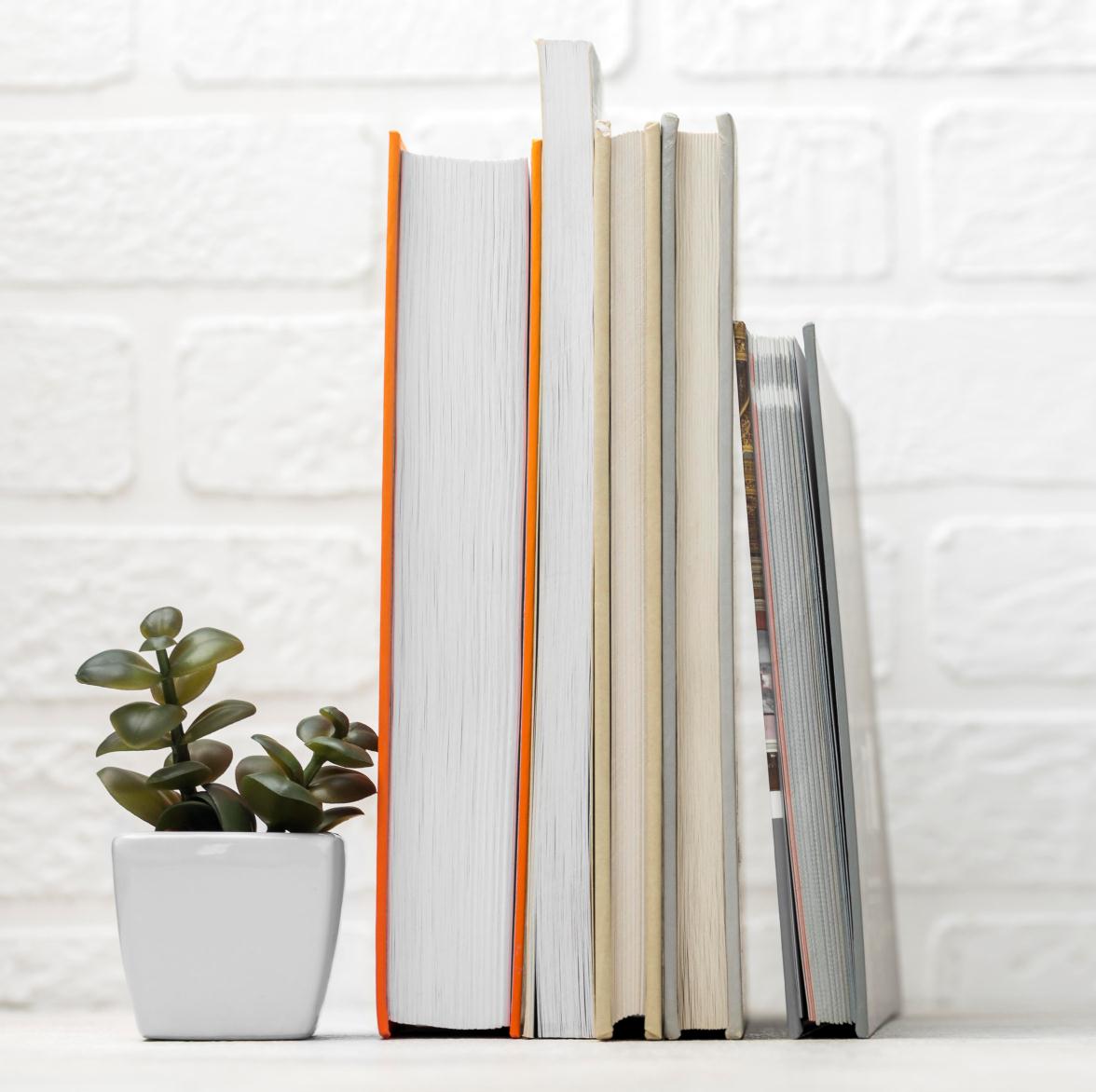 再见